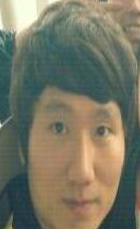 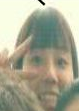 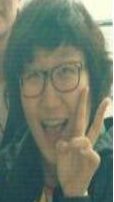 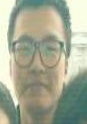 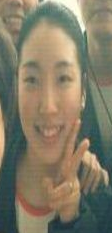 라온아띠  말레이시아  7th 귀국보고
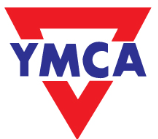 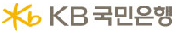 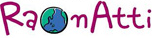 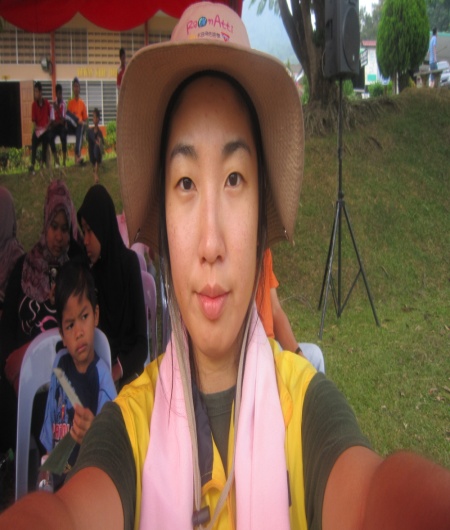 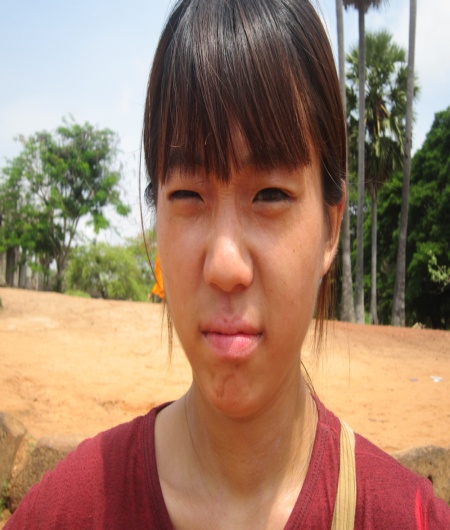 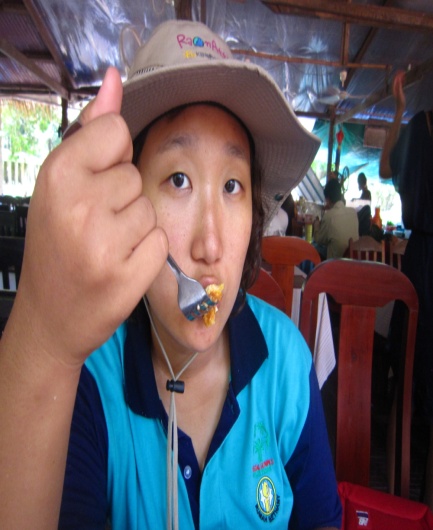 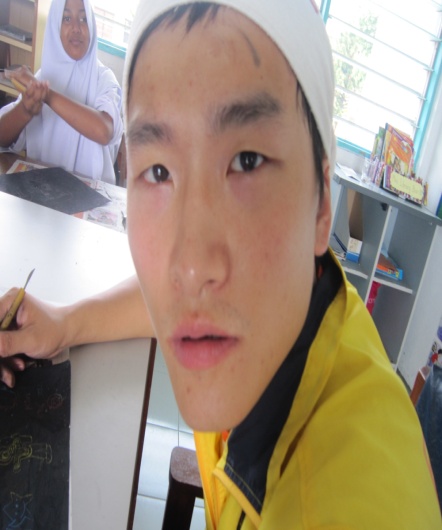 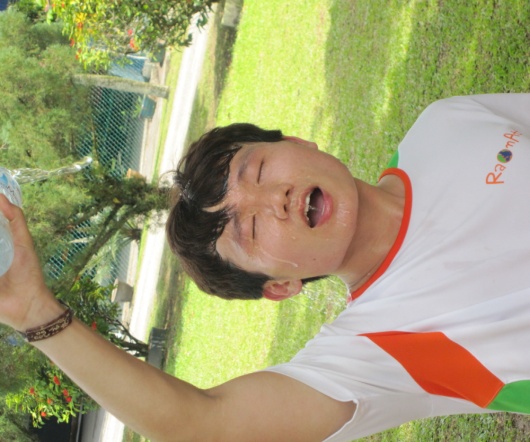 저희를 소개합니다!
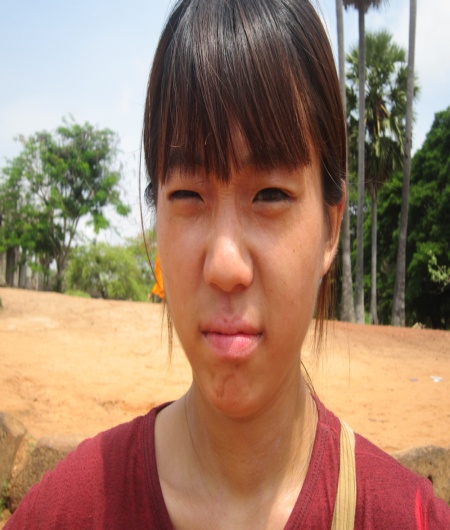 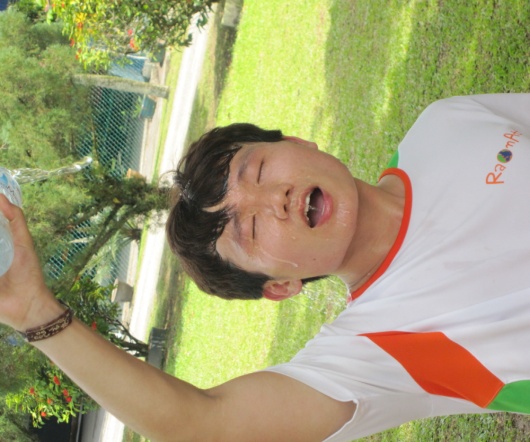 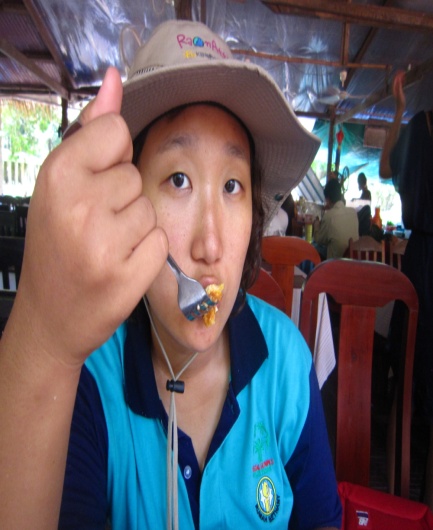 소광호 
David
조혜민 
Amin
고아라
Sonia
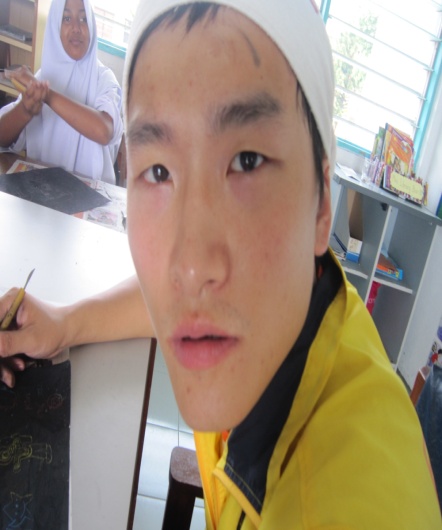 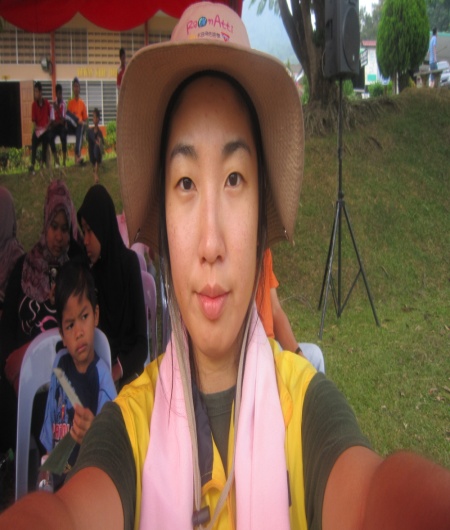 서보영 
Bobo
김지훈
Kim
목차
주요 활동 장소 및 활동 내용 소개

    -KL YMCA 
      수화 수업, 바하사 수업, 위즈마하라판, 데프 프리스쿨, 그외 uncompulsory활동 
    -BETHANY HOME
     수업 계획, 참여, 보조 활동, 문화교류 활동..
    -PENANG YMCA
     데프스쿨, 유스 카니발 준비, CCF 프로그램 참여, Y 카페 보조

3. 그 외 활동
    - 350PPM 캠페인
    - 여행

4. 우리들의 이야기
KL (Kuala Lumpur) 로!
KL YMCA
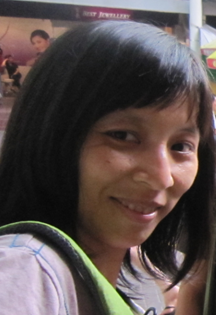 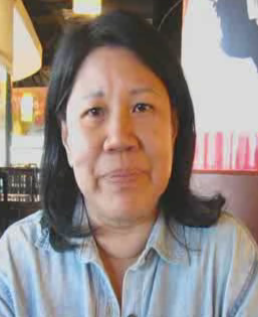 Josephine
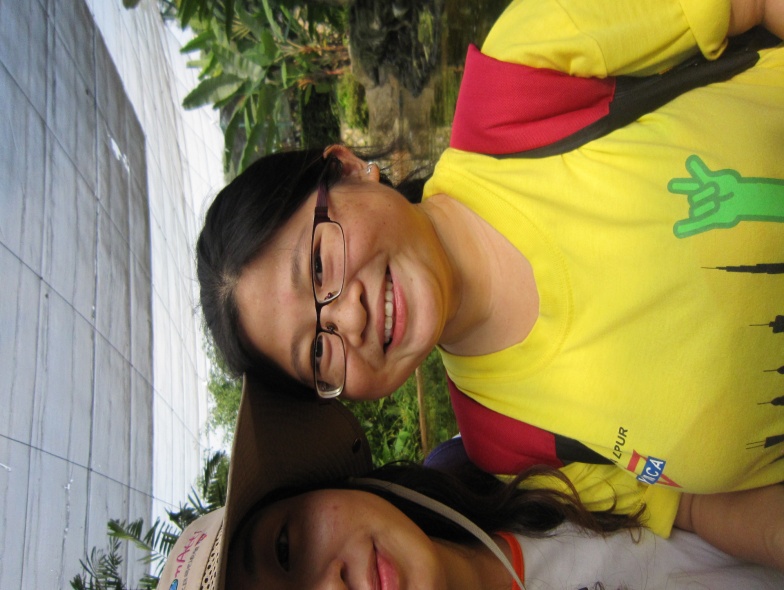 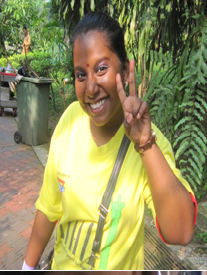 스태프 소개도 좀 했으면 좋겠고. 수화 사용 많이 했고.
수도로서 다른 도시와 어떻게 다른지 좀.
KL YMCA에서 진행하는 프로그램(우리가 참여했던 잡다구리 프로그램. 데프비트, 카포에라, 시니어클럽, 하모니카 수업, 피딩 푸어 프로그램 등..)
Irene tan.
Esther
그리고
Morley, Ginnie..
Jasmine
샌디와의 수화수업!
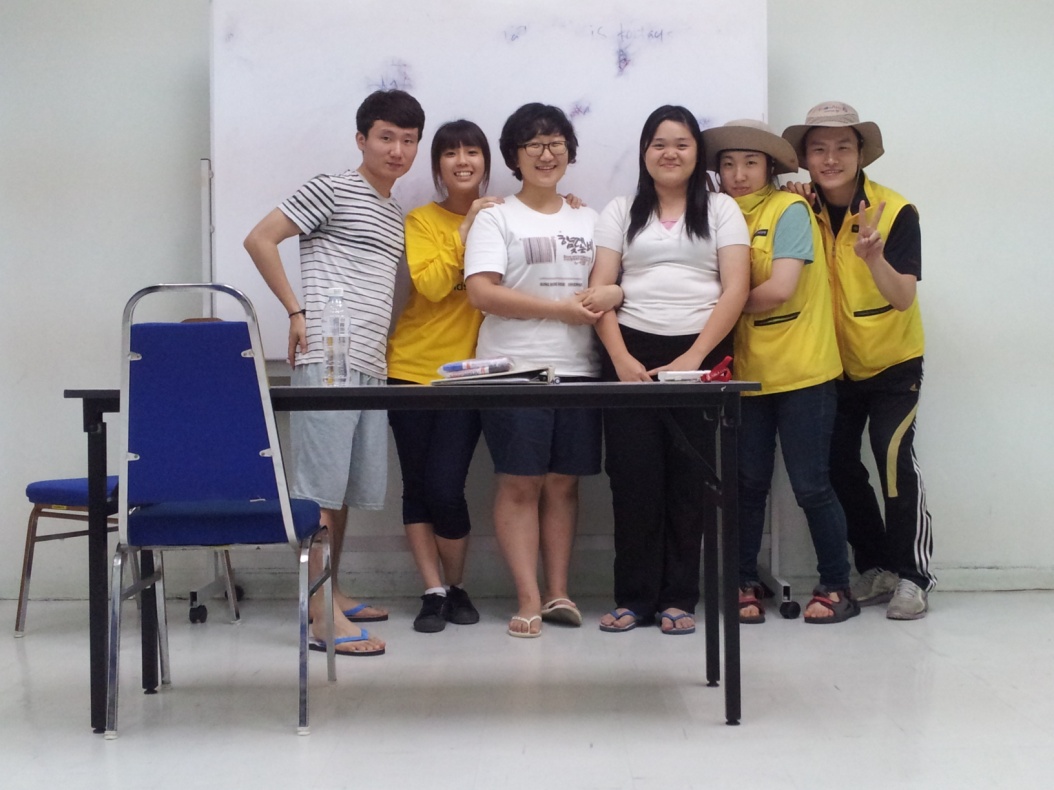 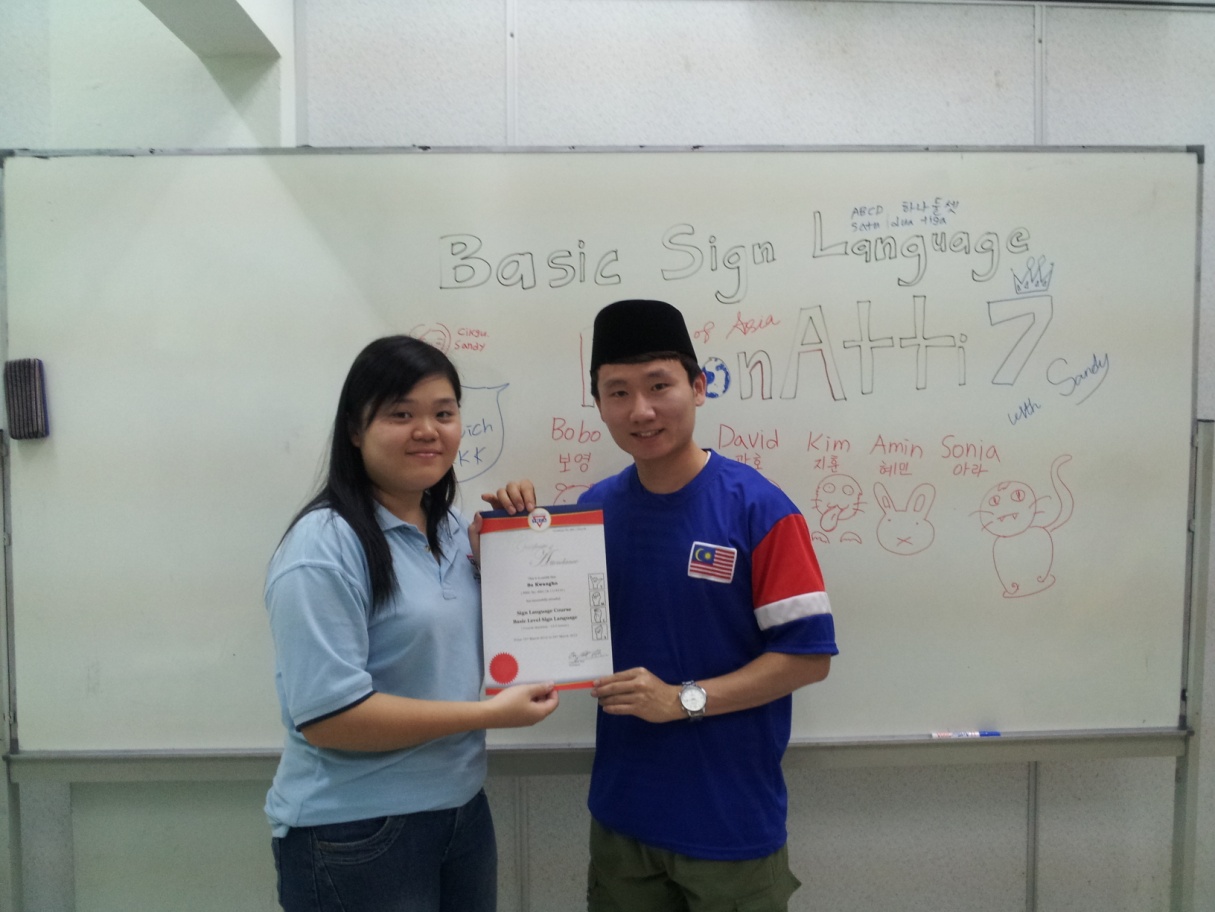 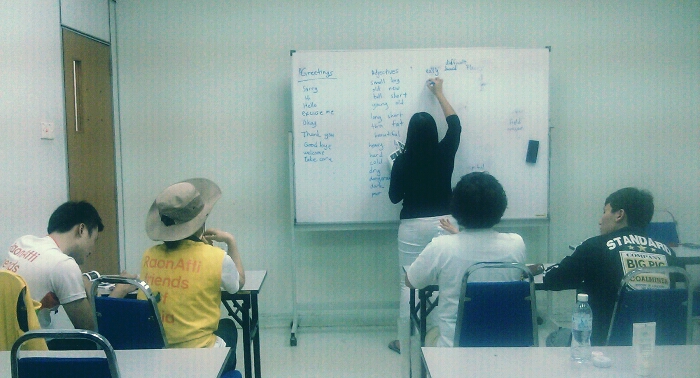 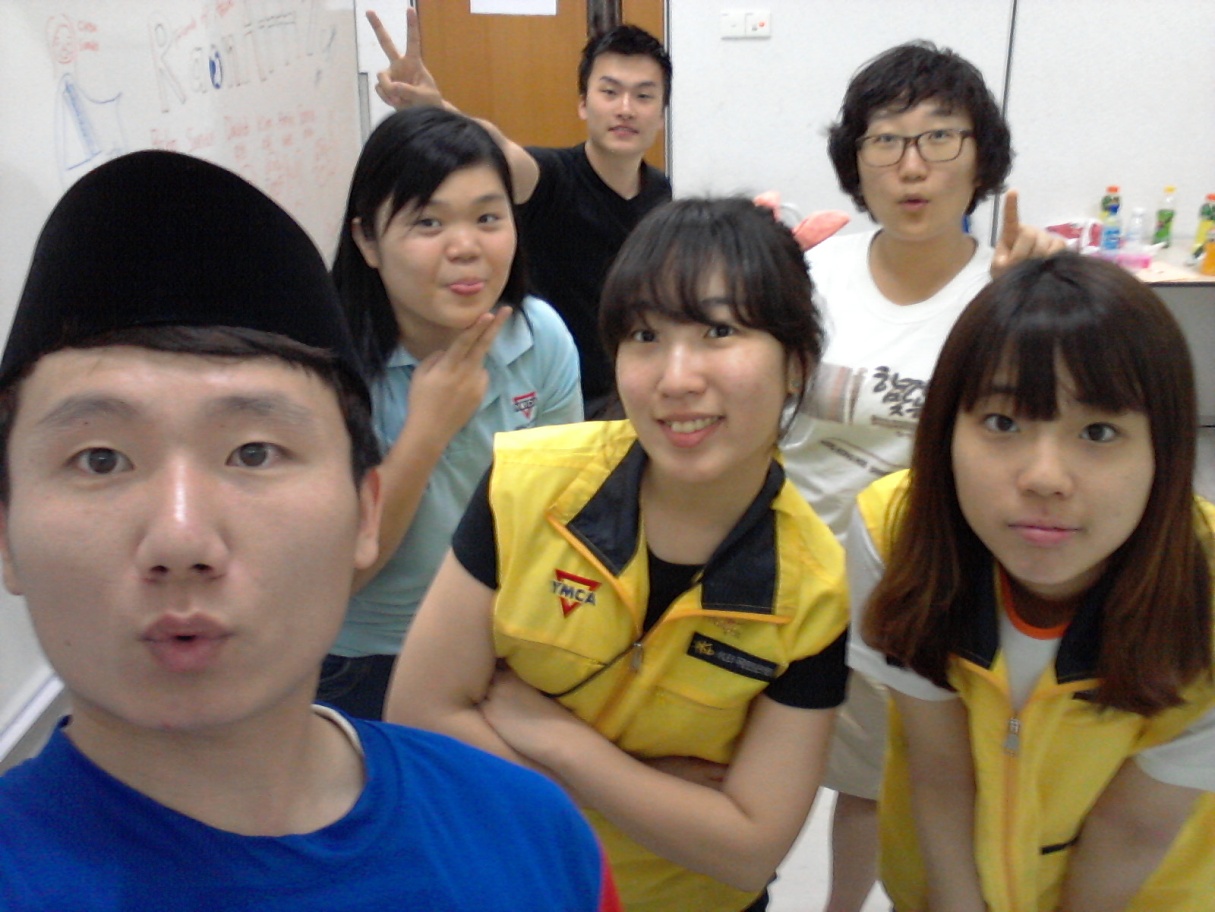 누리타 선생님과 바하사 수업 – 말레이시아 알기!
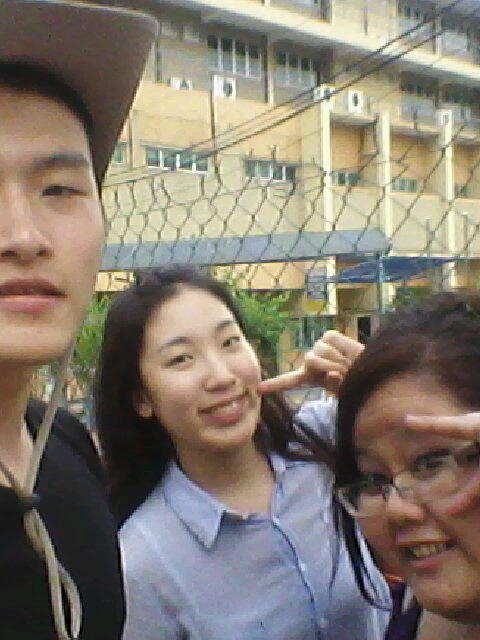 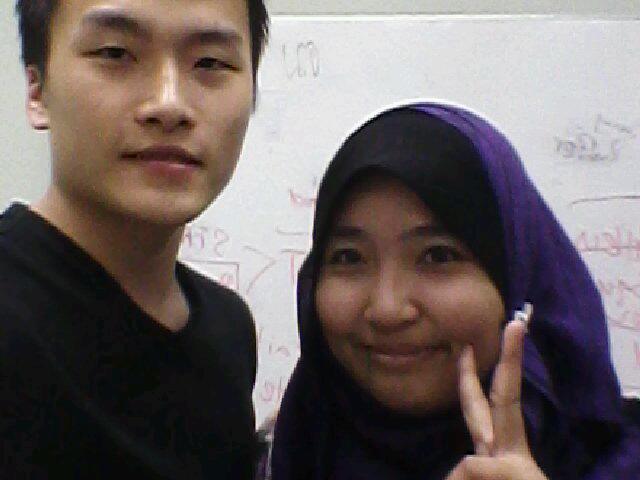 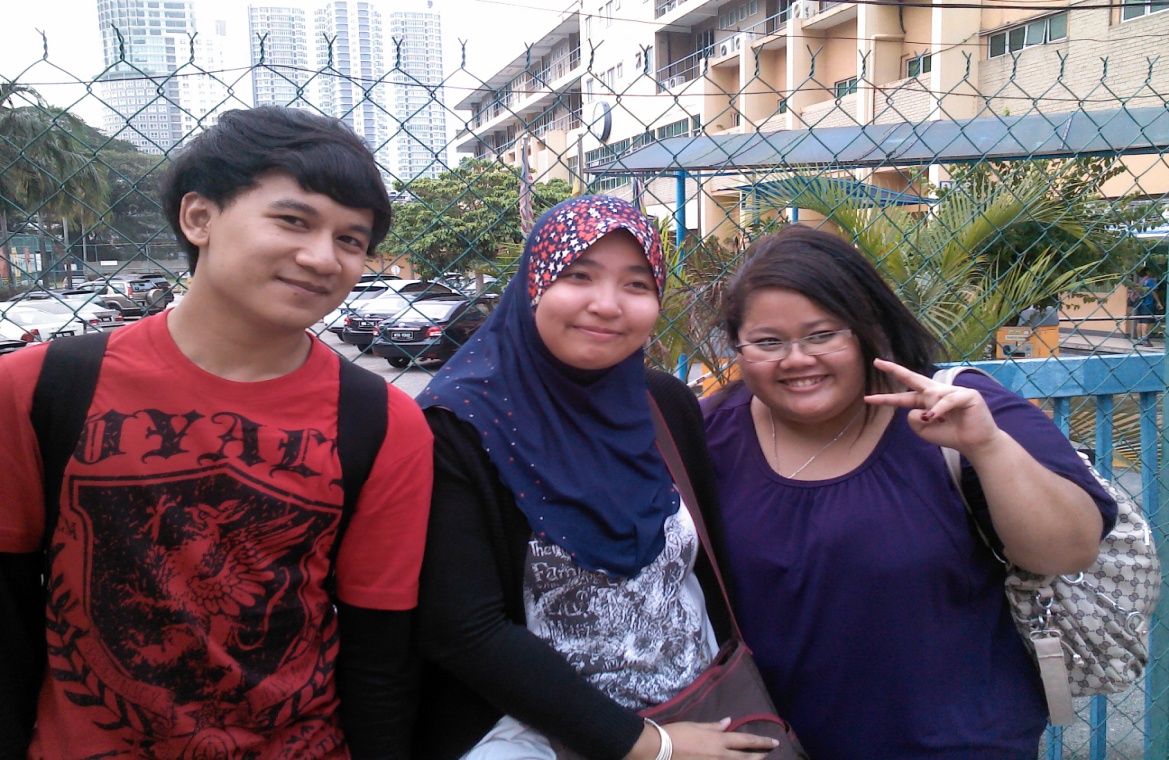 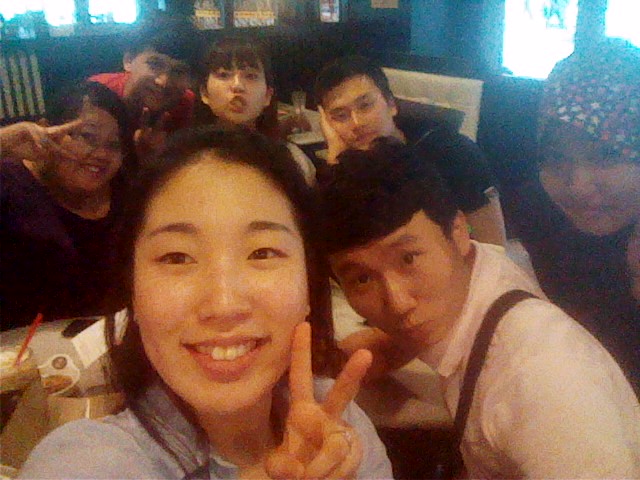 위즈마하라판 – 장애에 대해 배우다!
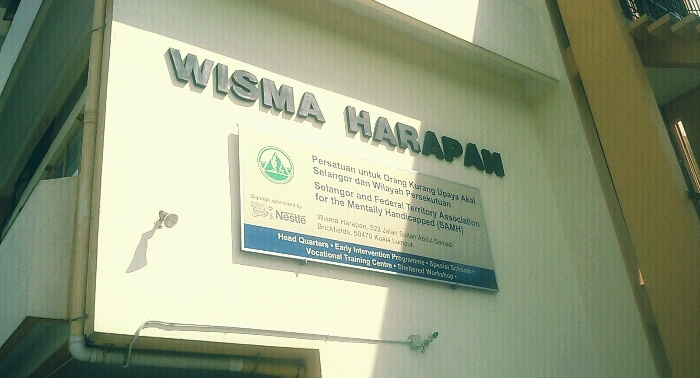 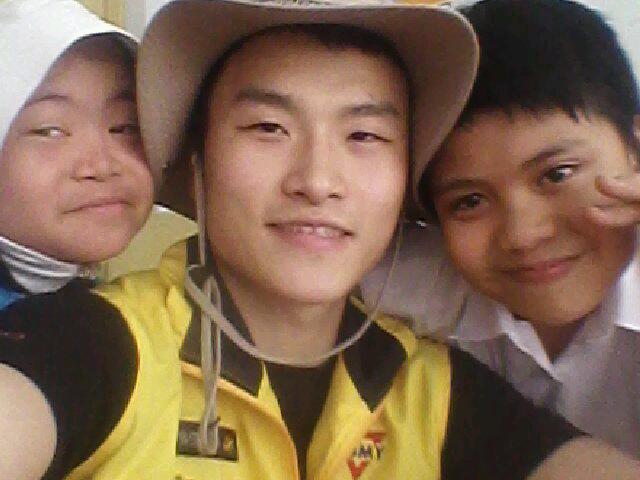 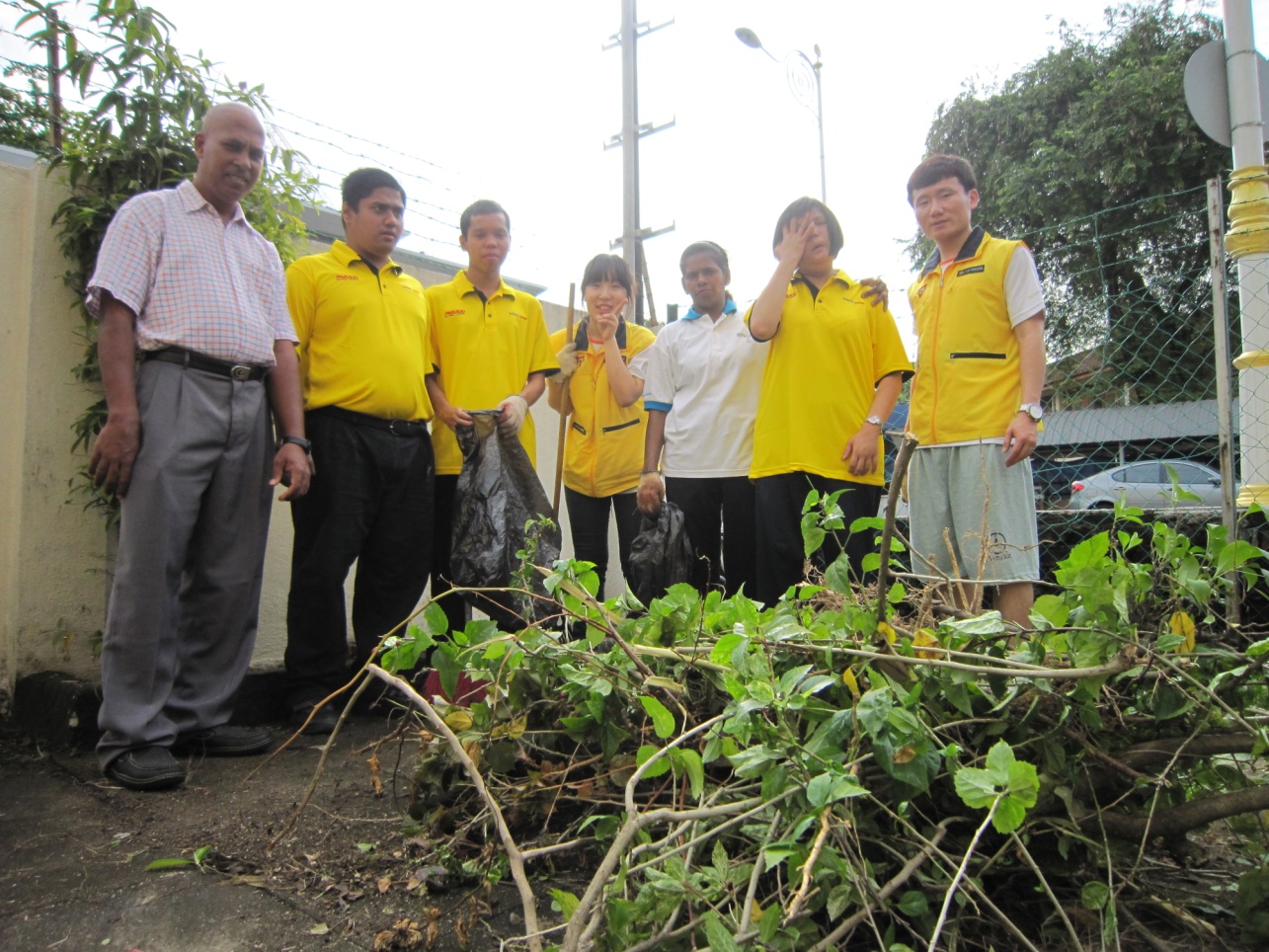 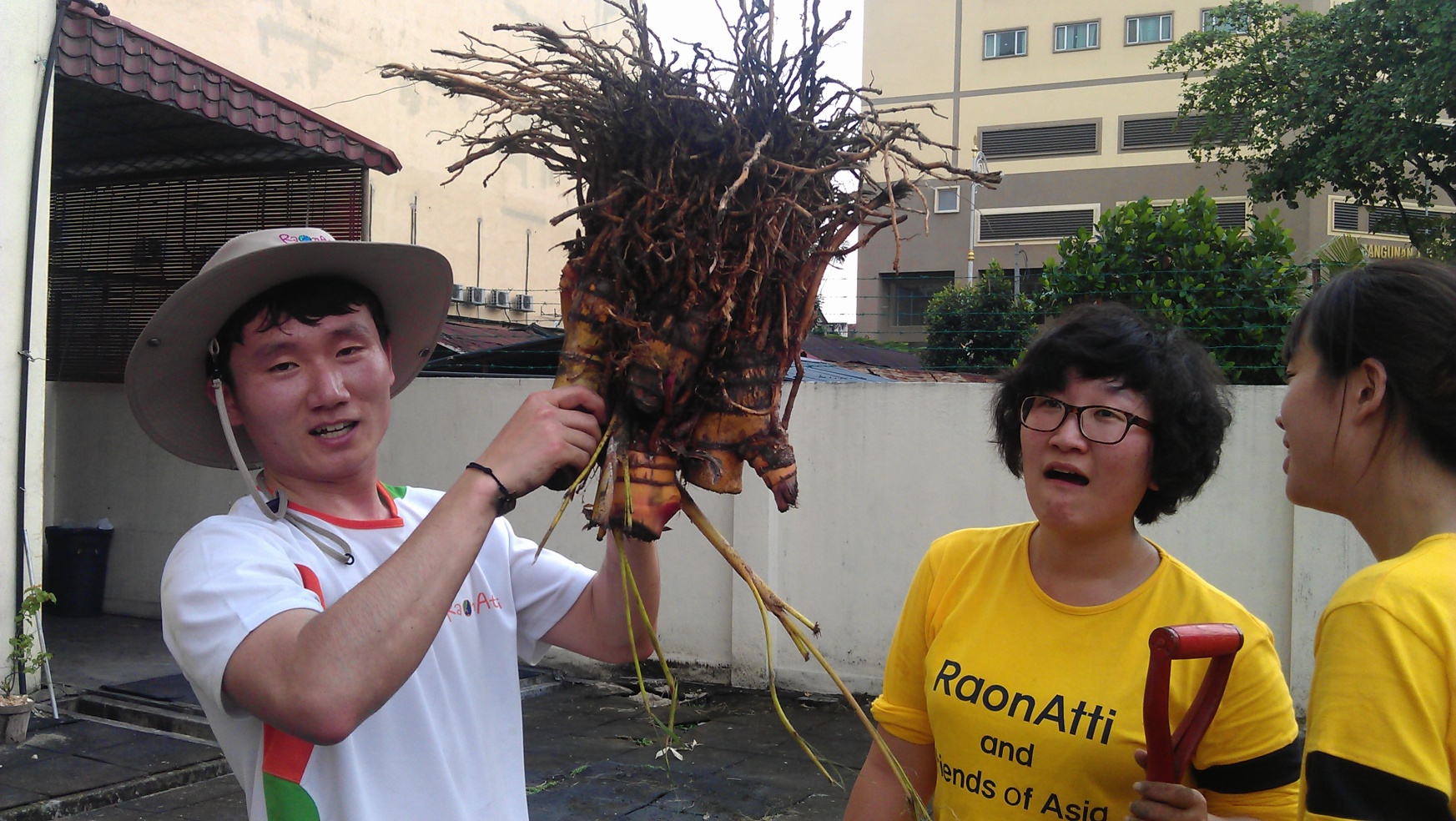 데프 유치원 – 350ppm과 출국 전 2주를 함께 한 아이들!
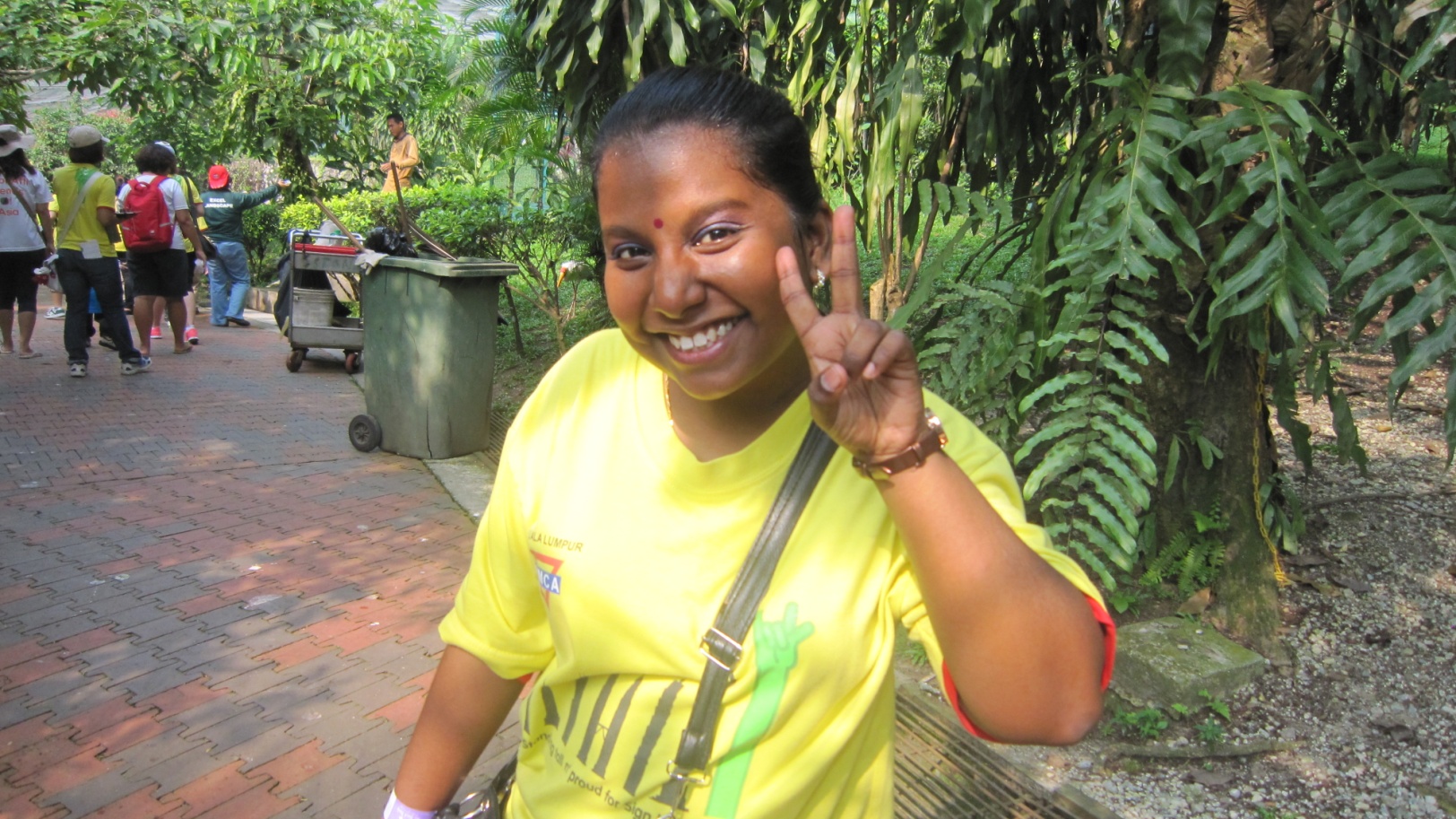 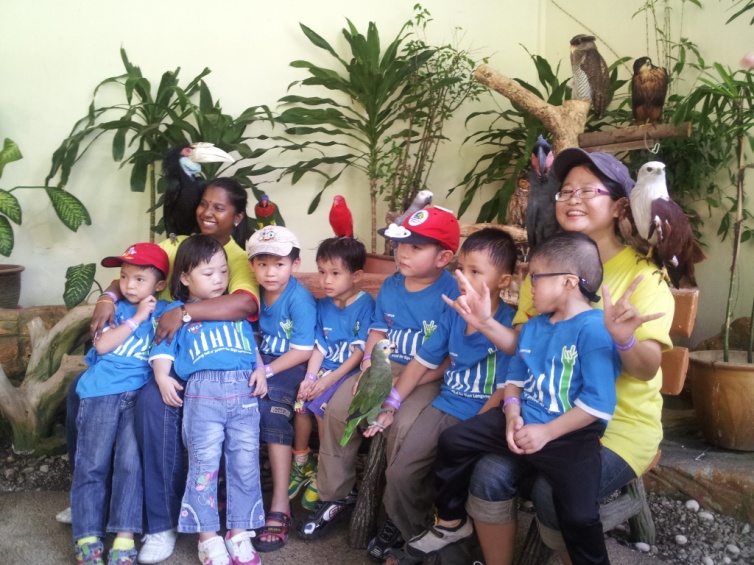 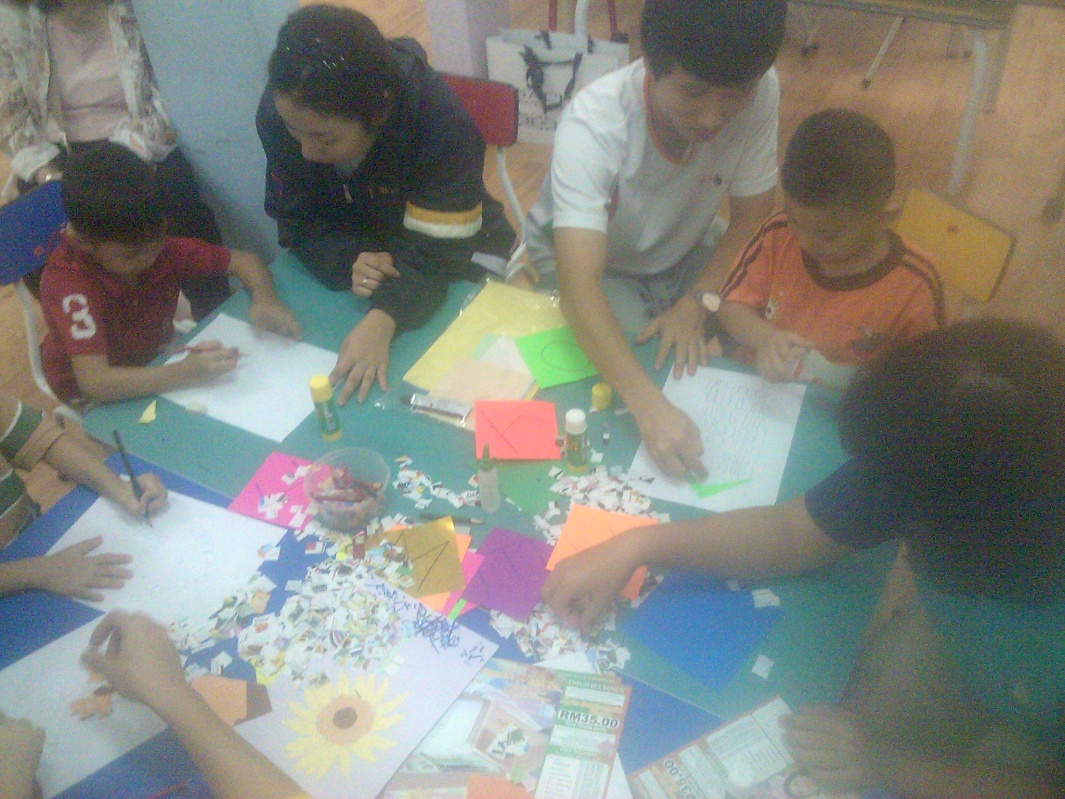 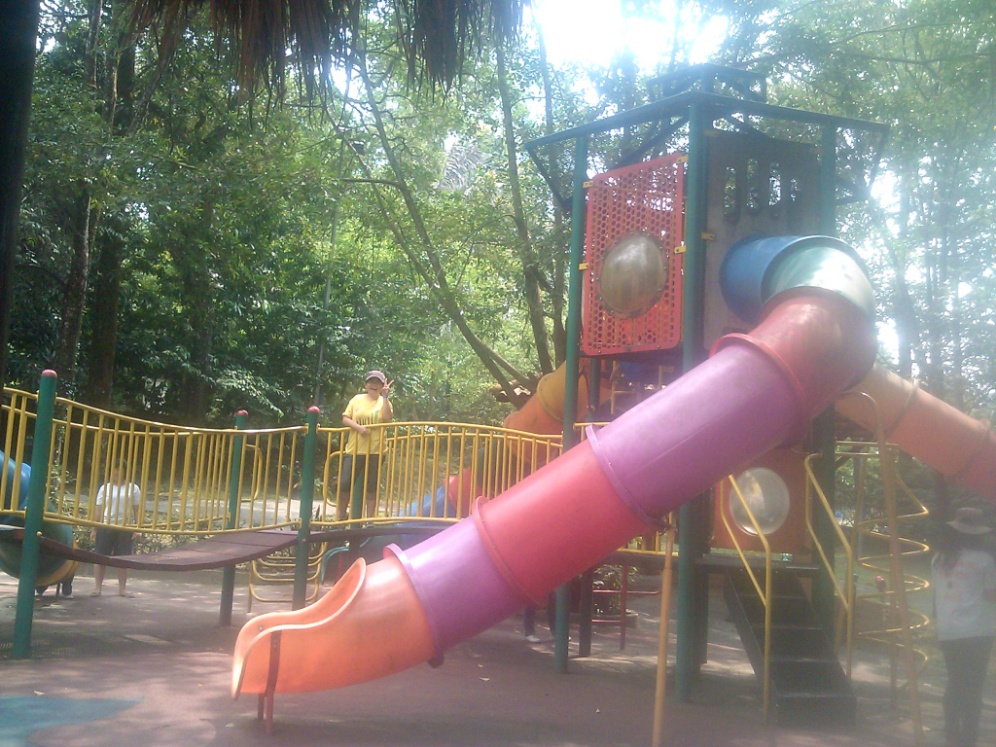 베다니 홈으로!
베다니 그룹홈 생활 – 우리 집을 공개합니다.
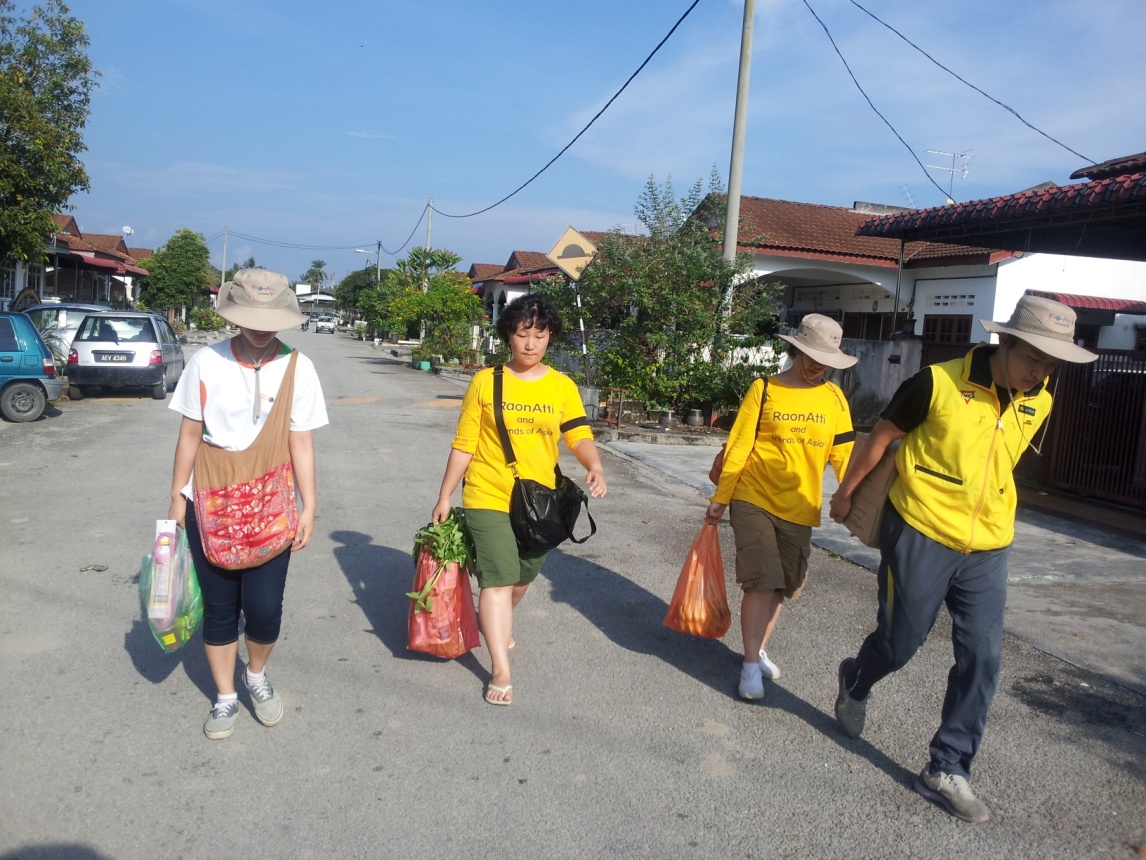 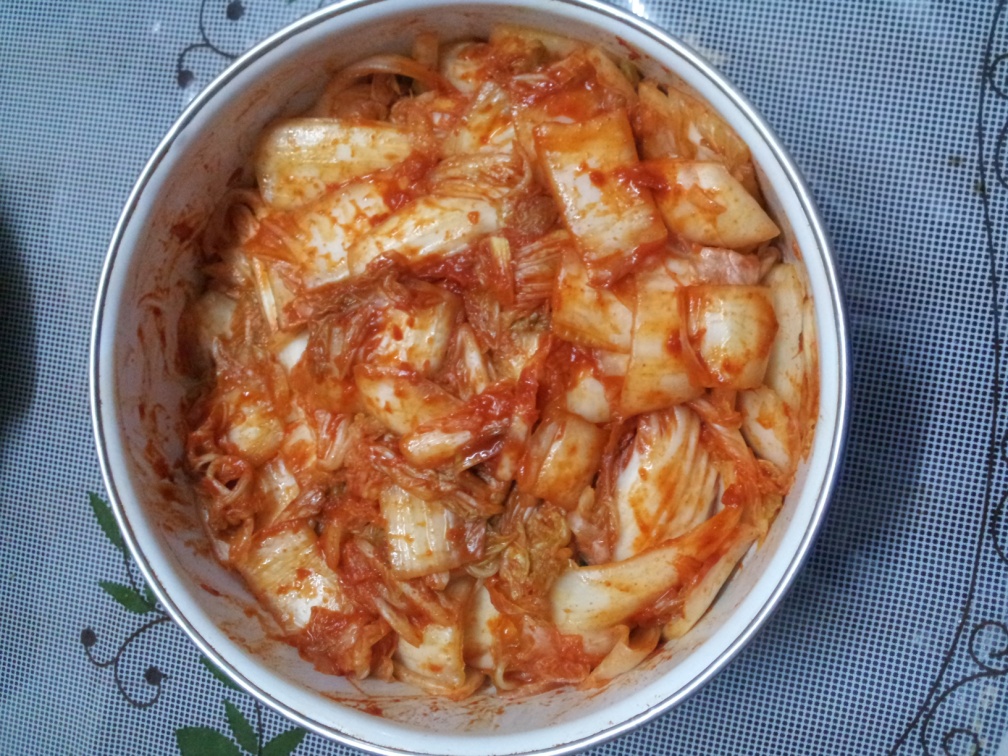 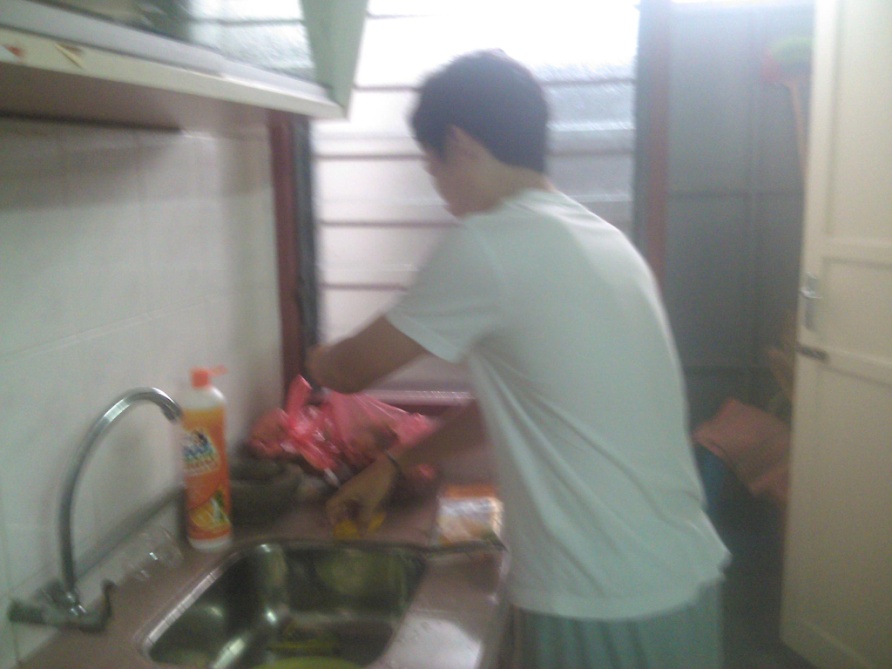 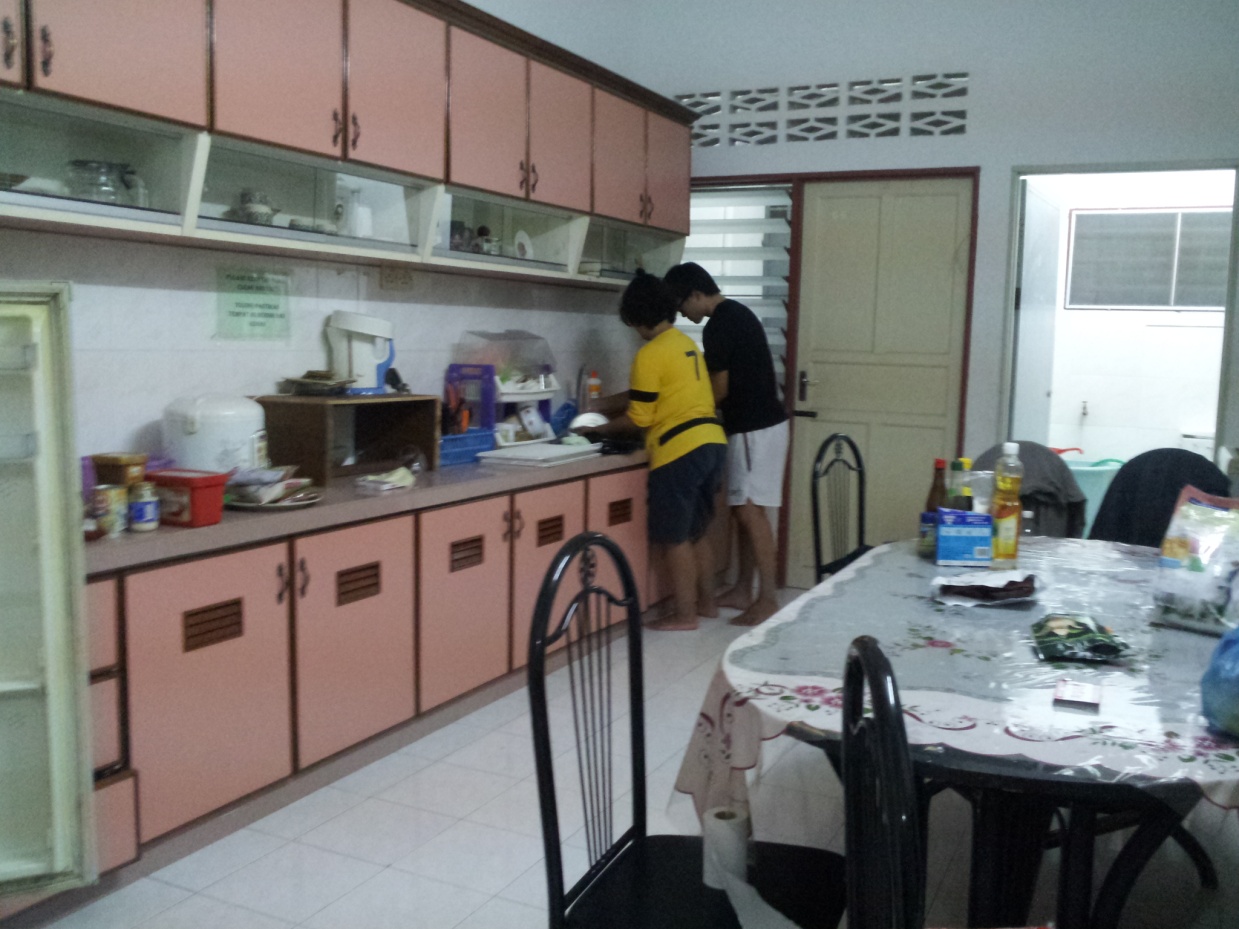 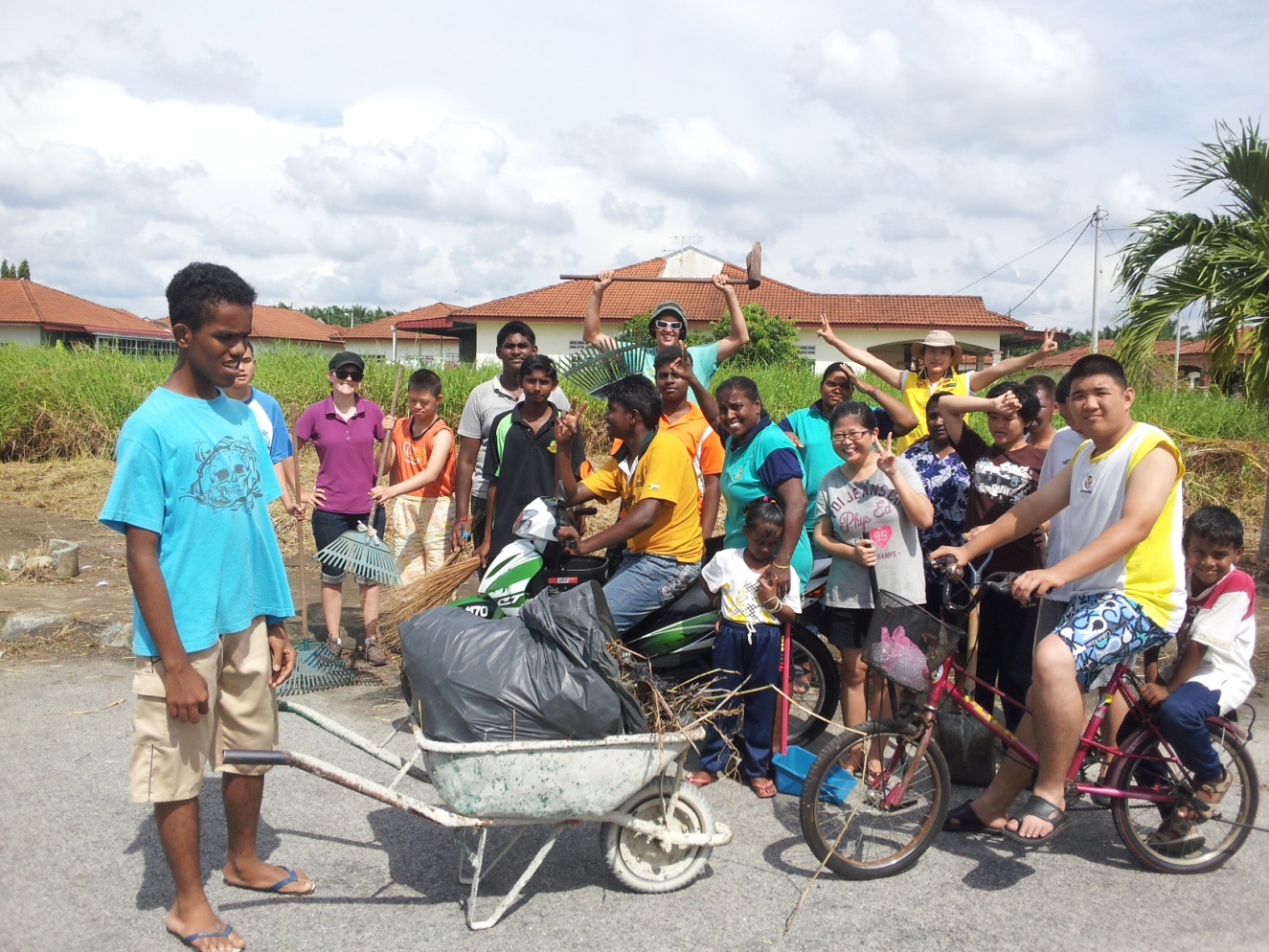 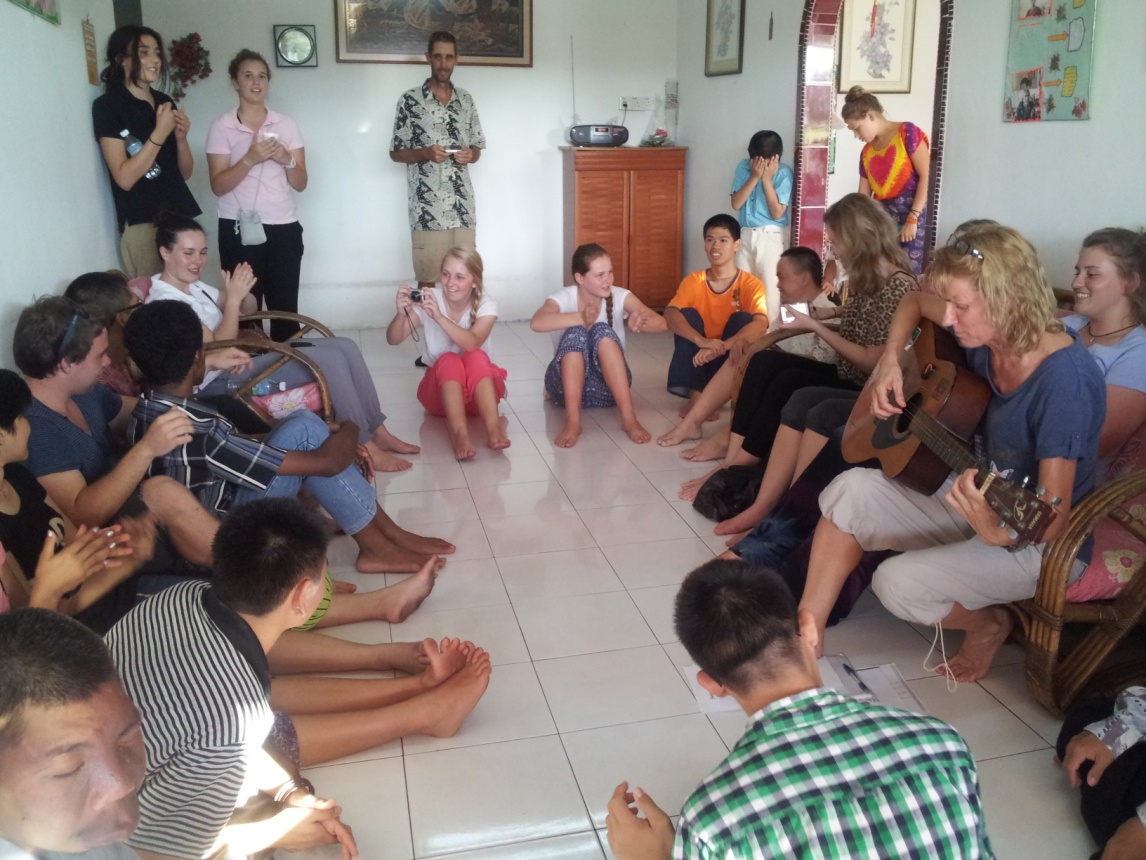 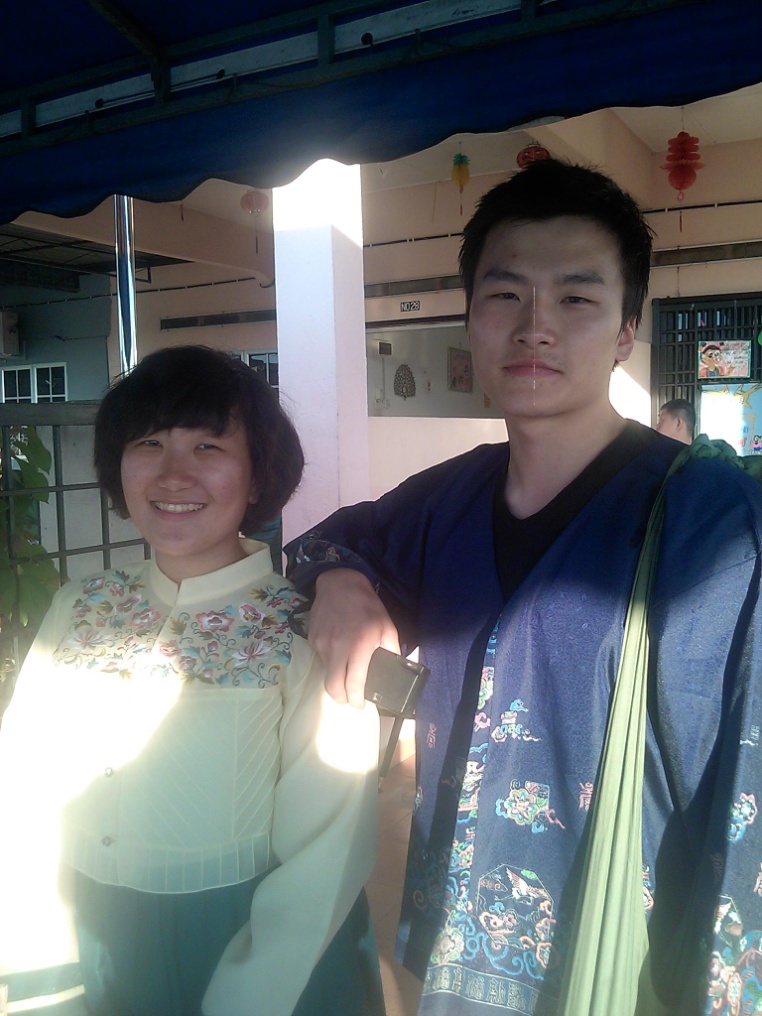 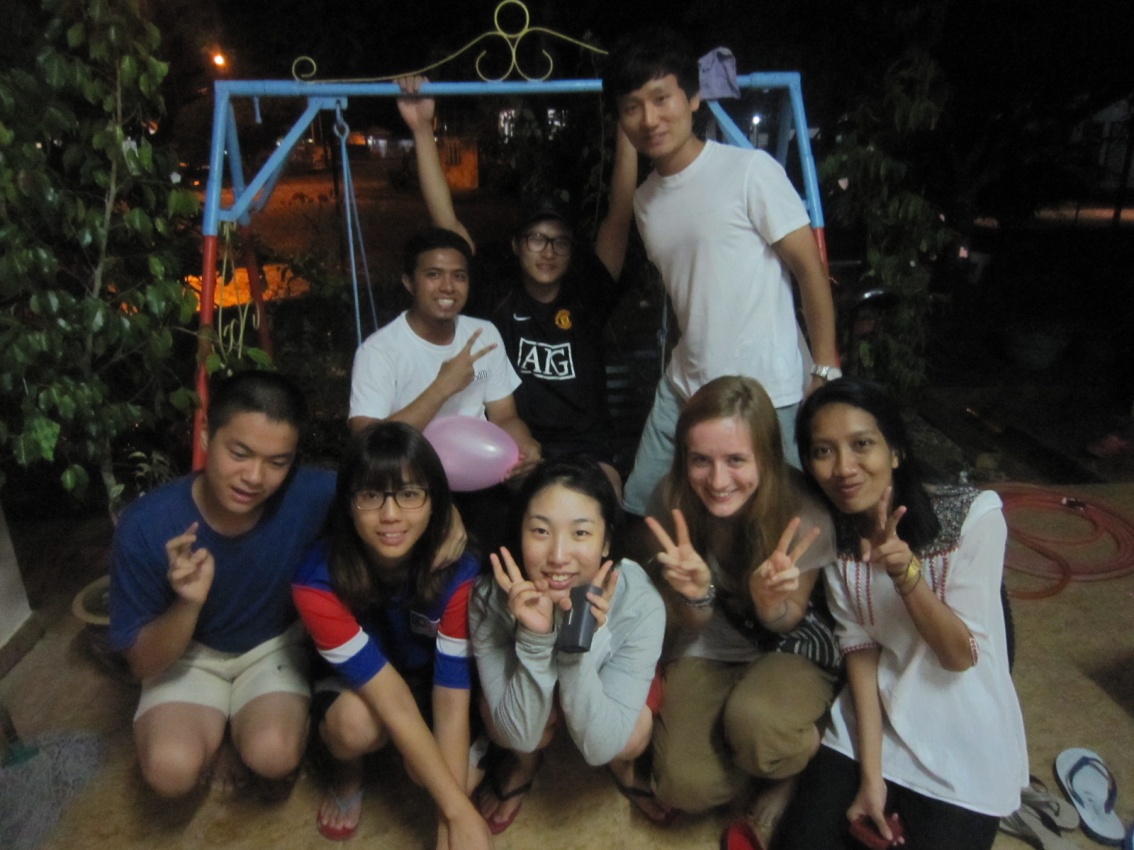 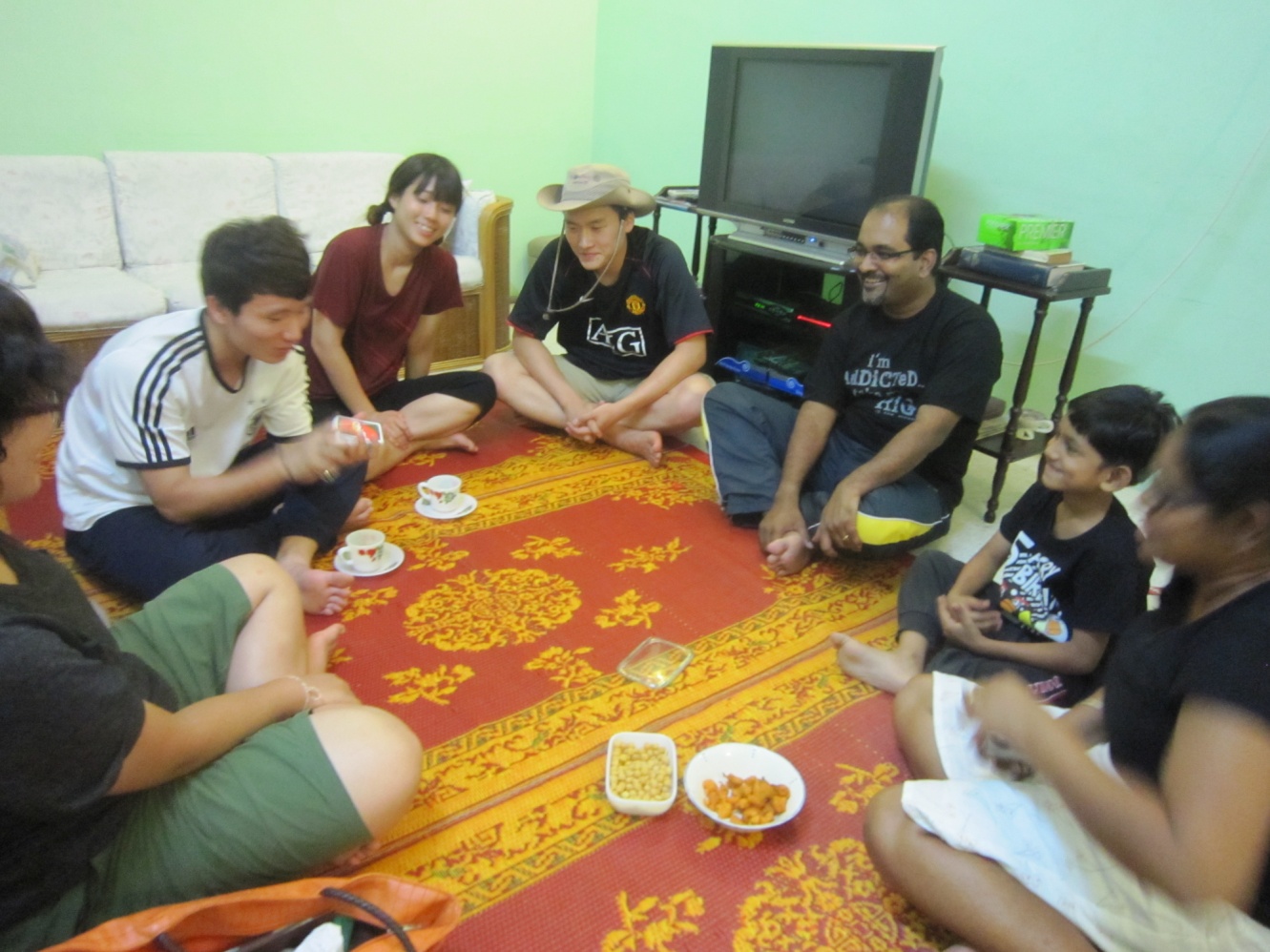 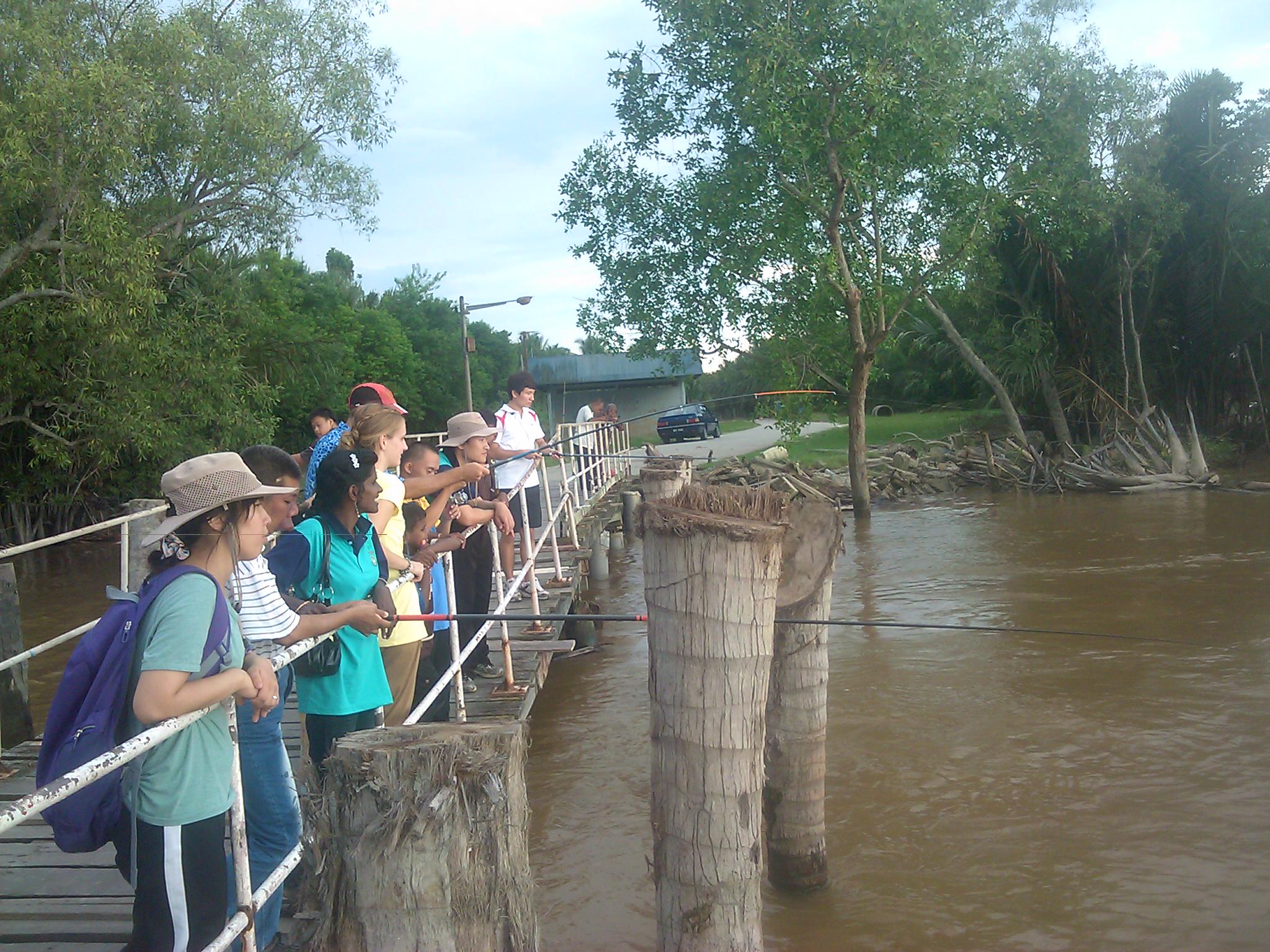 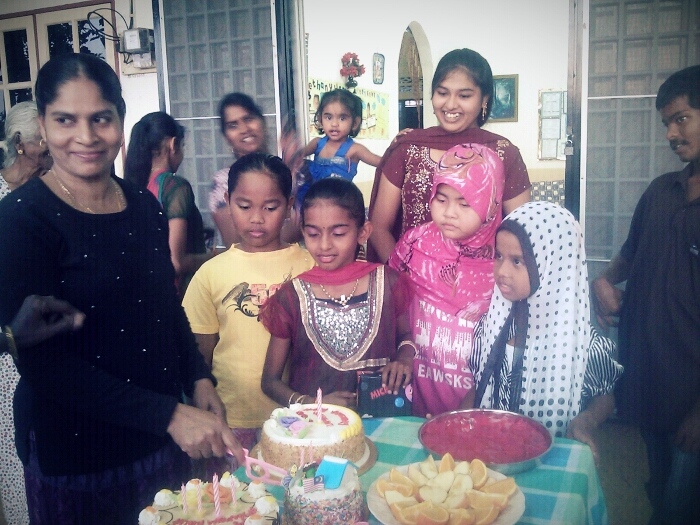 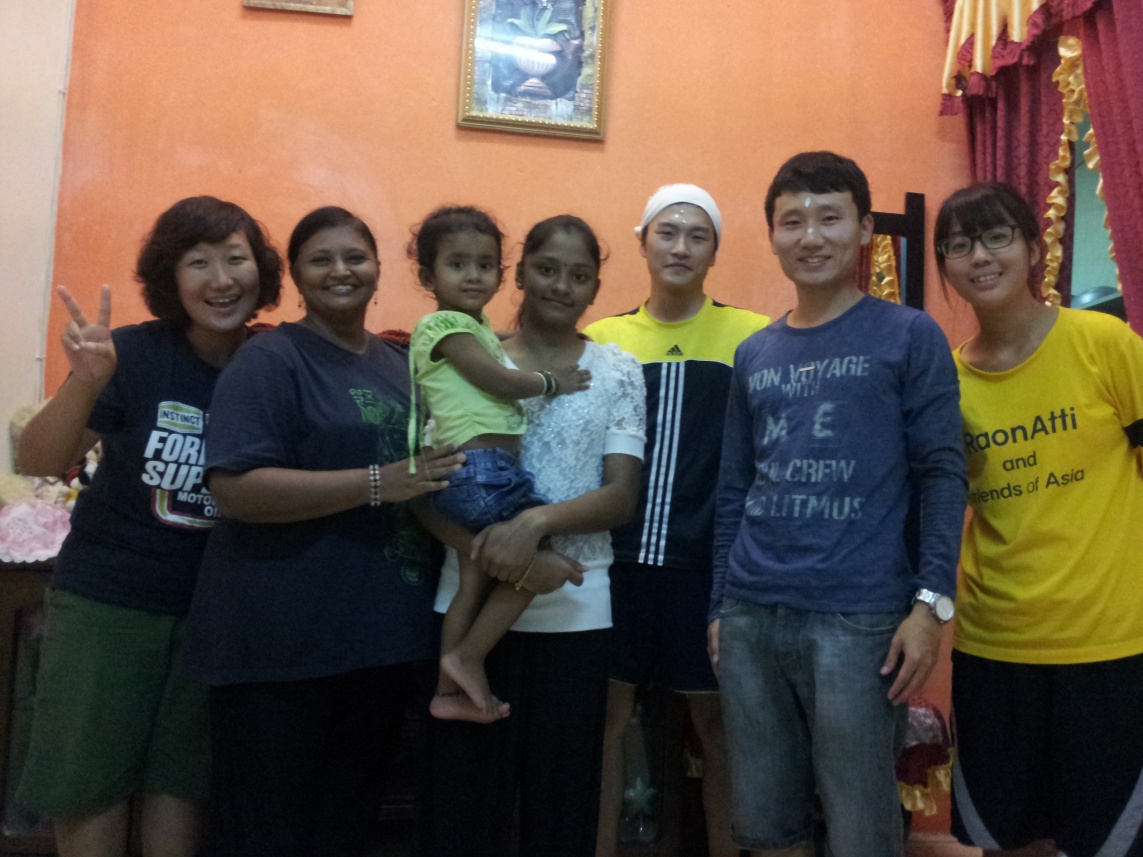 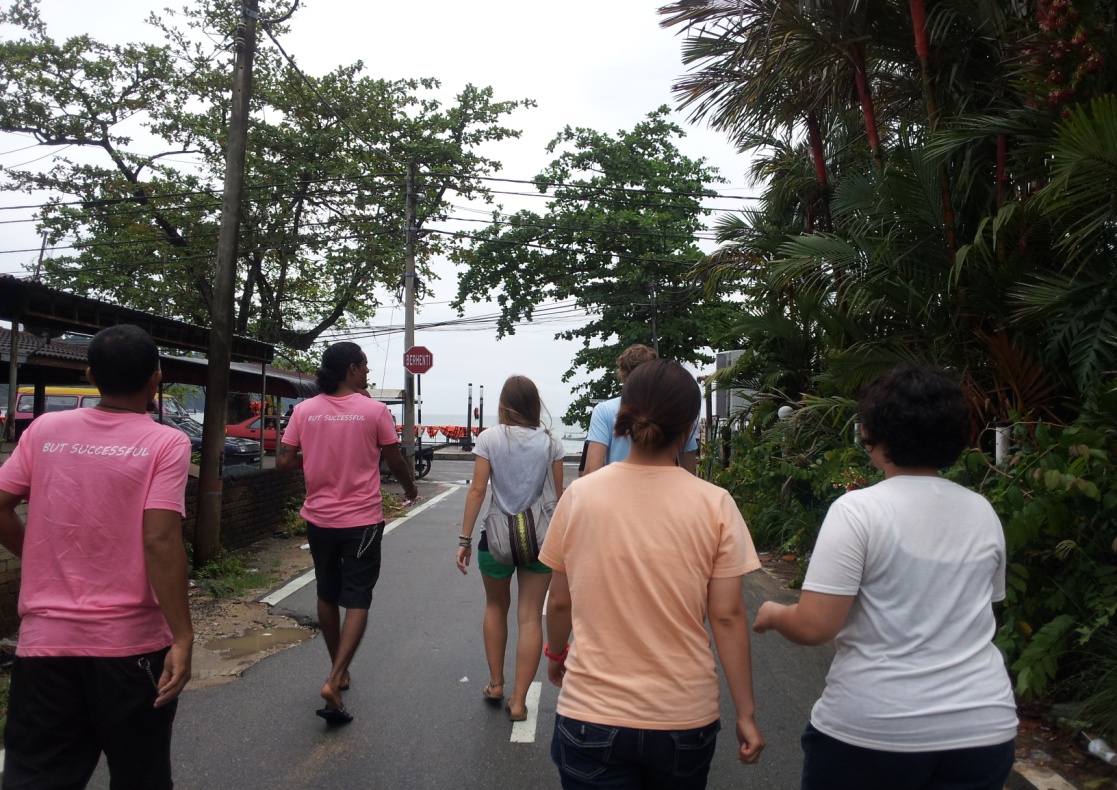 큐티큐티 캠프 – 베다니 식구들과의 첫 만남.
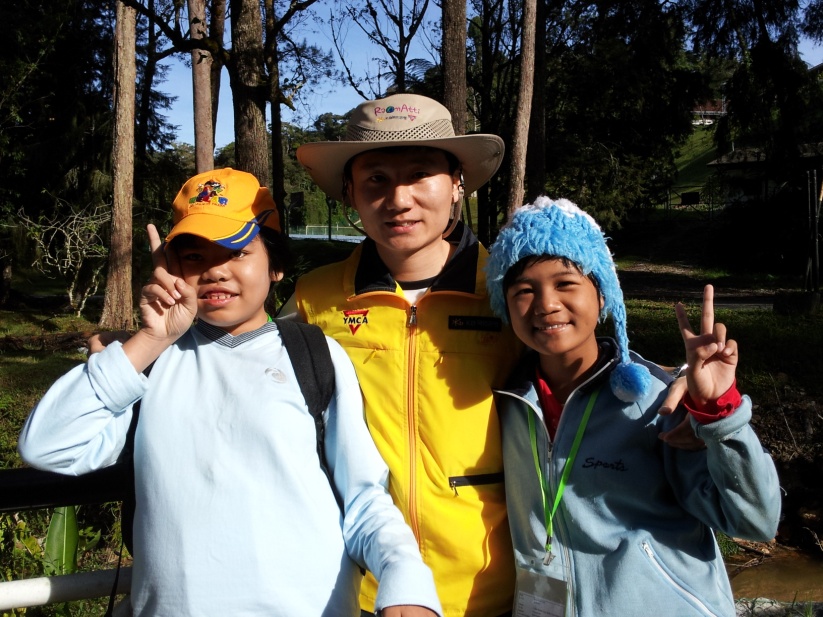 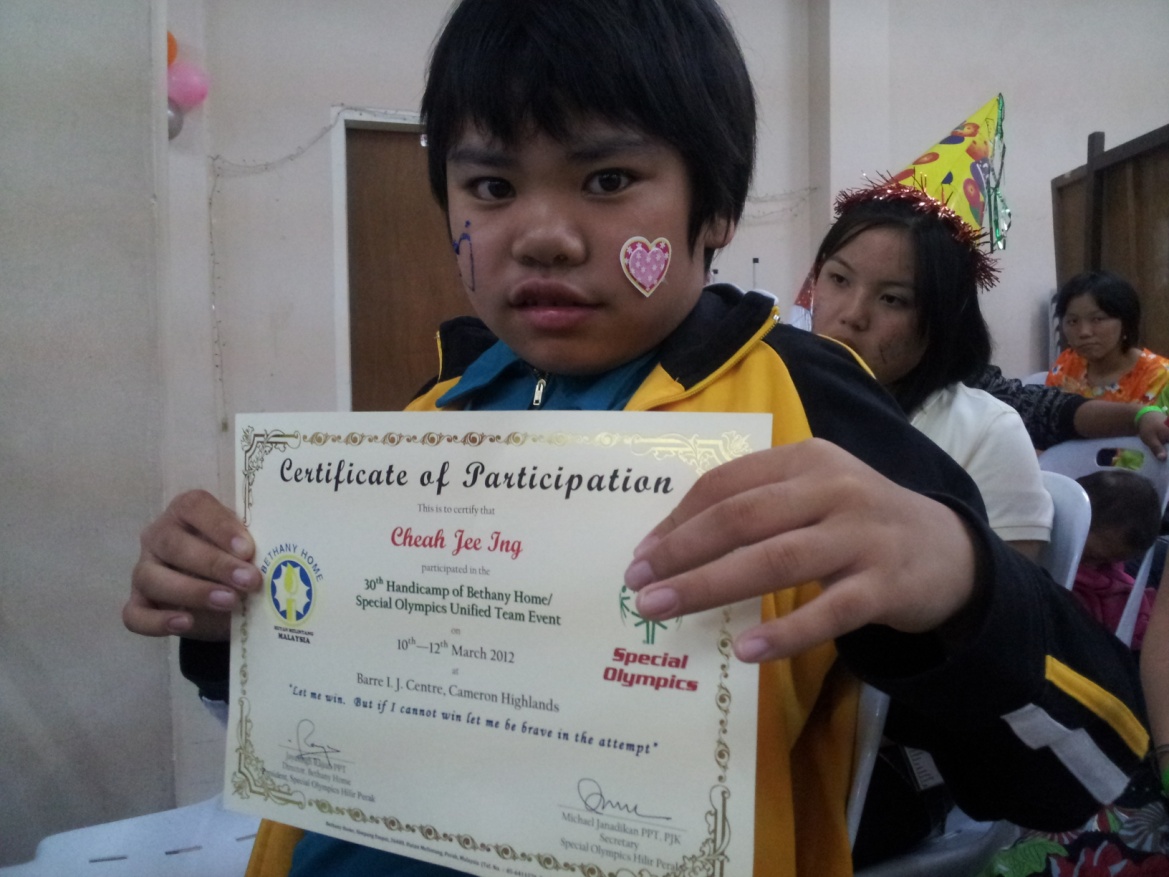 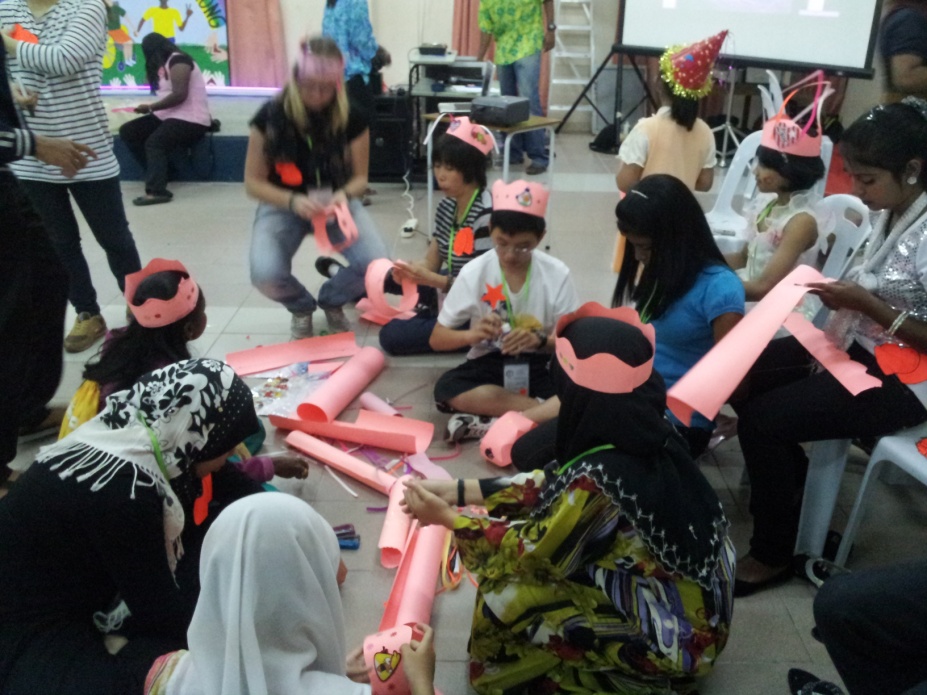 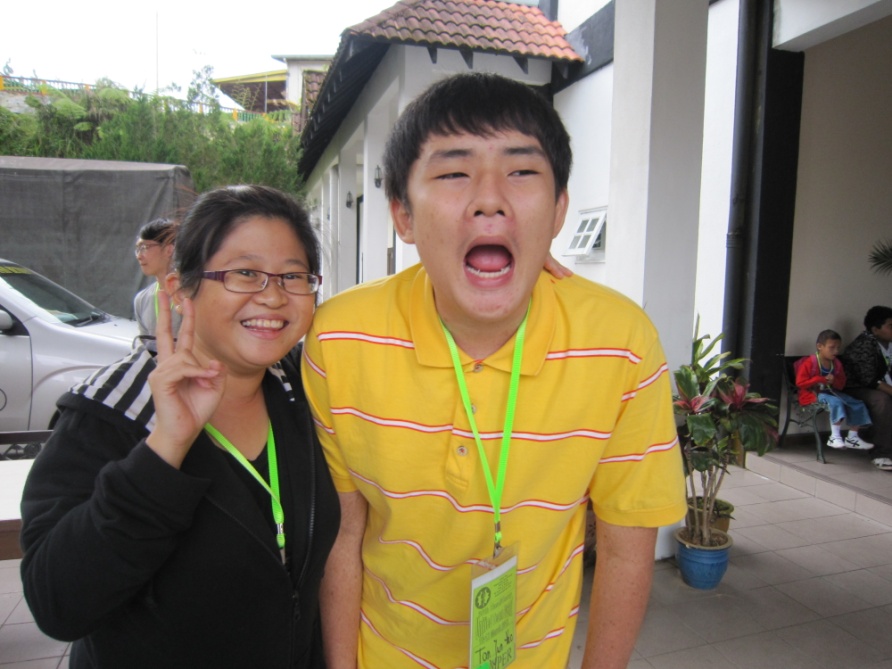 핸디캡 캠프 – 이 캠프를 마지막으로 베다니와 작별.
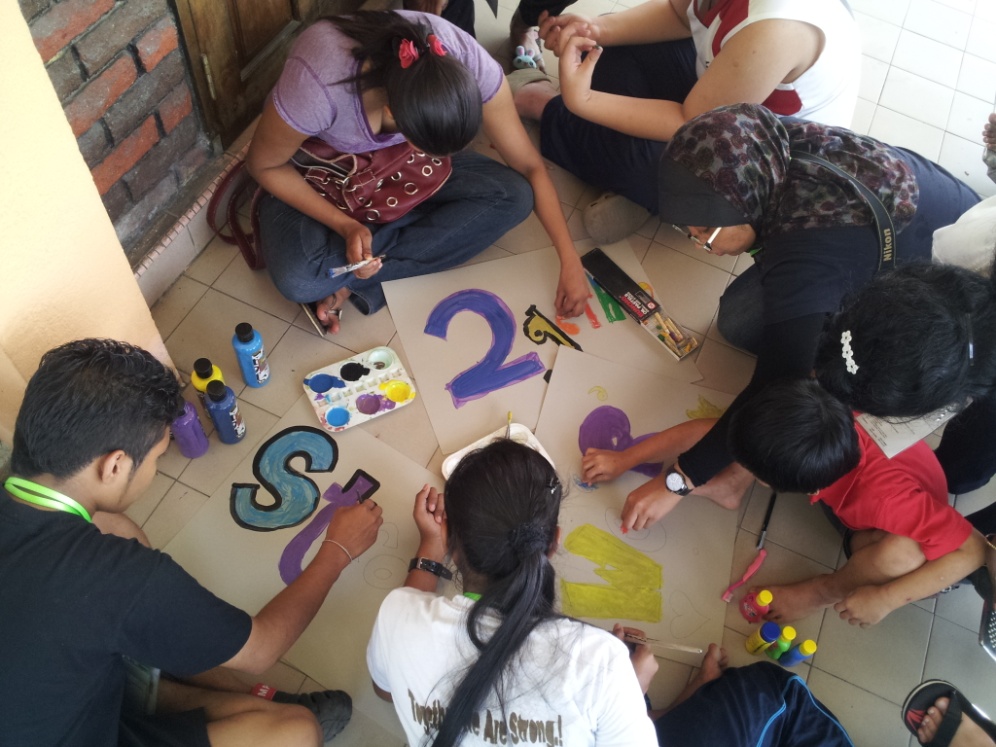 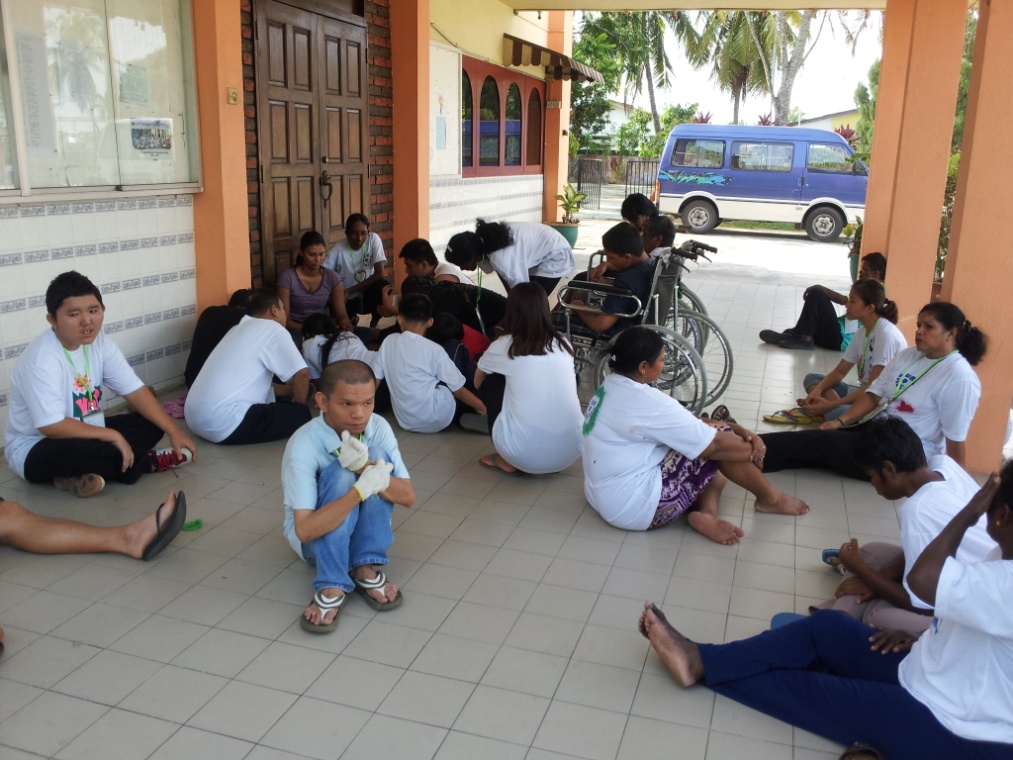 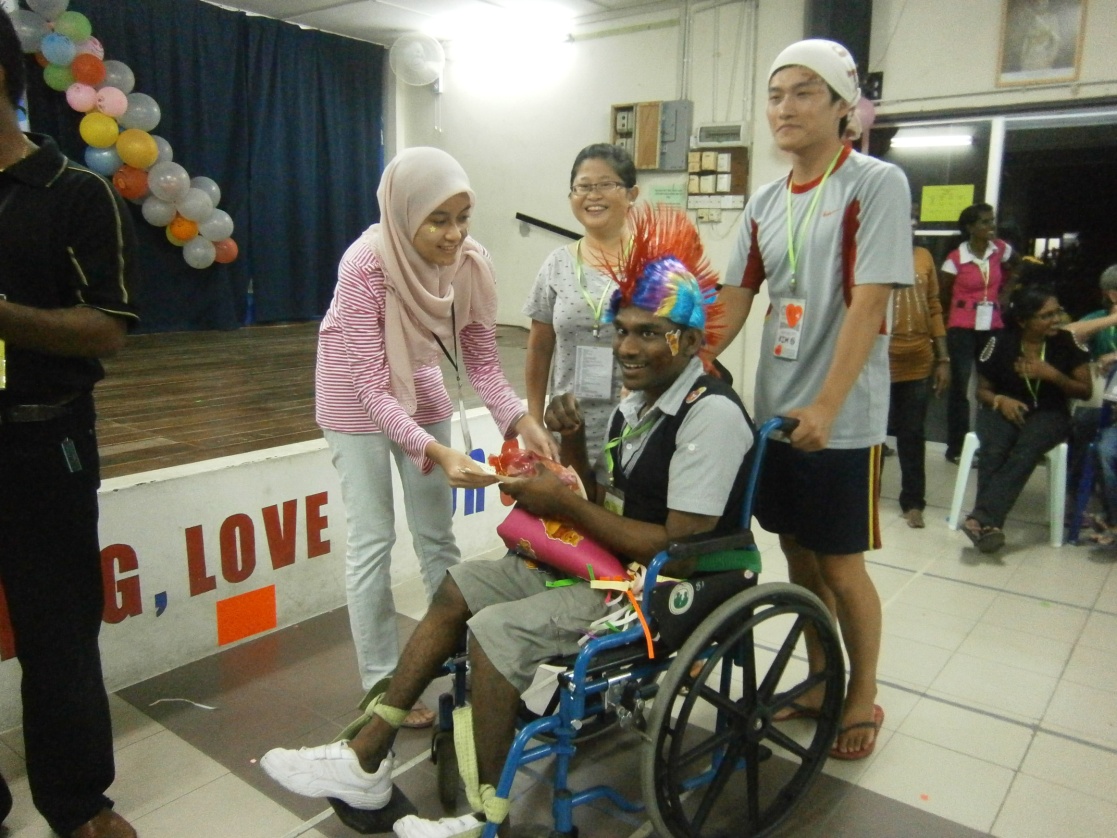 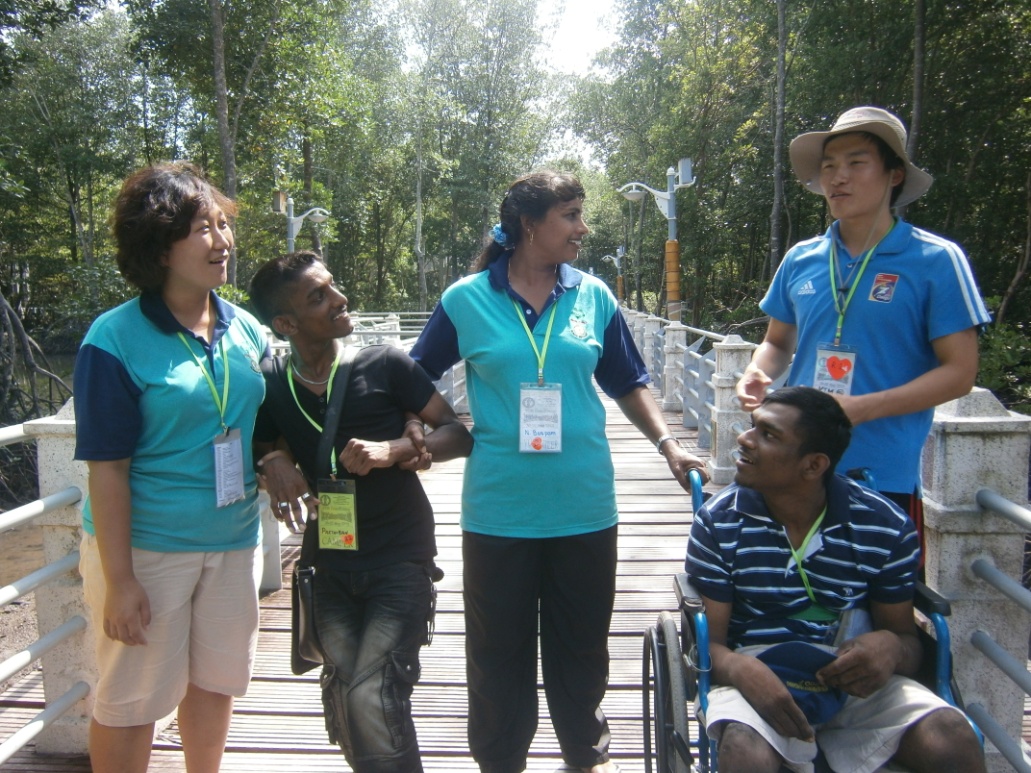 수업 준비 및 참여!
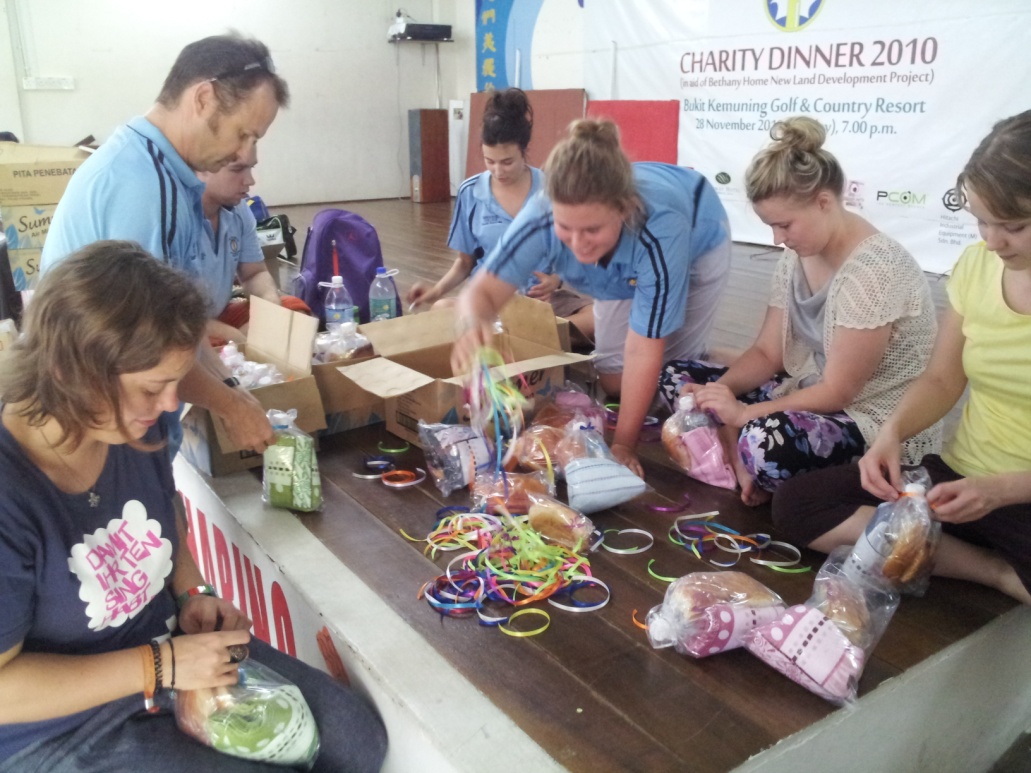 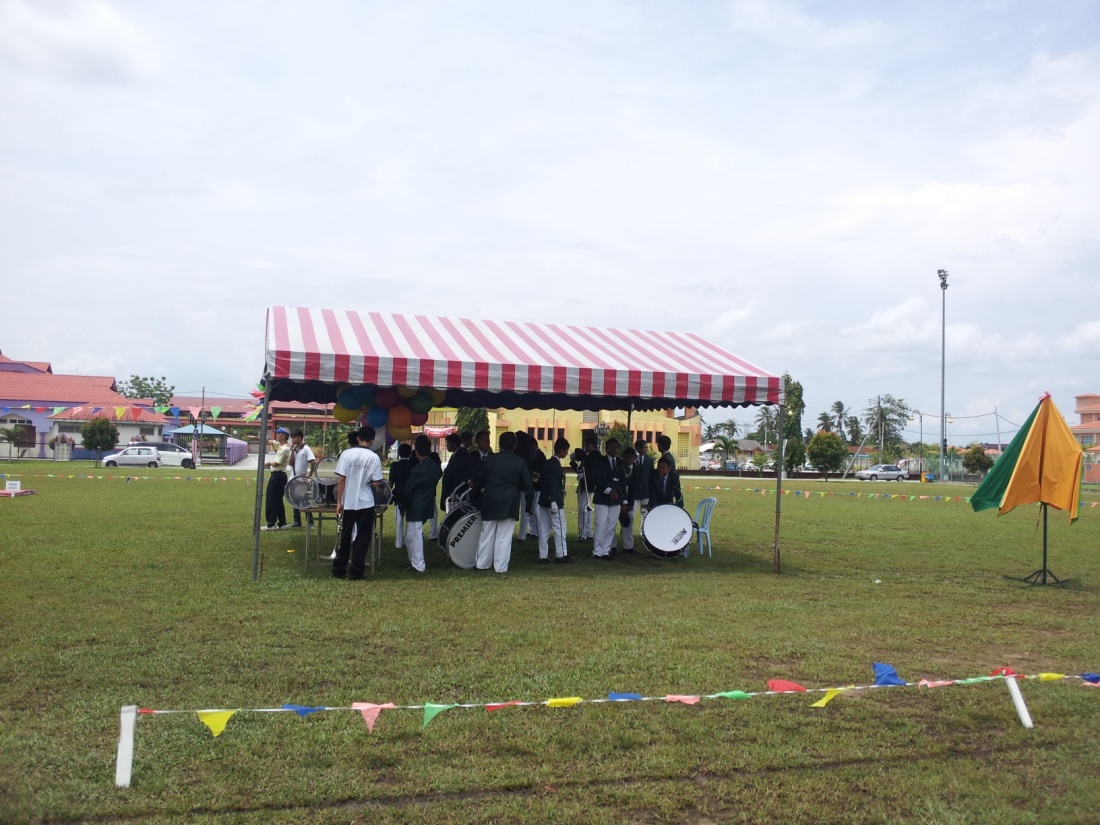 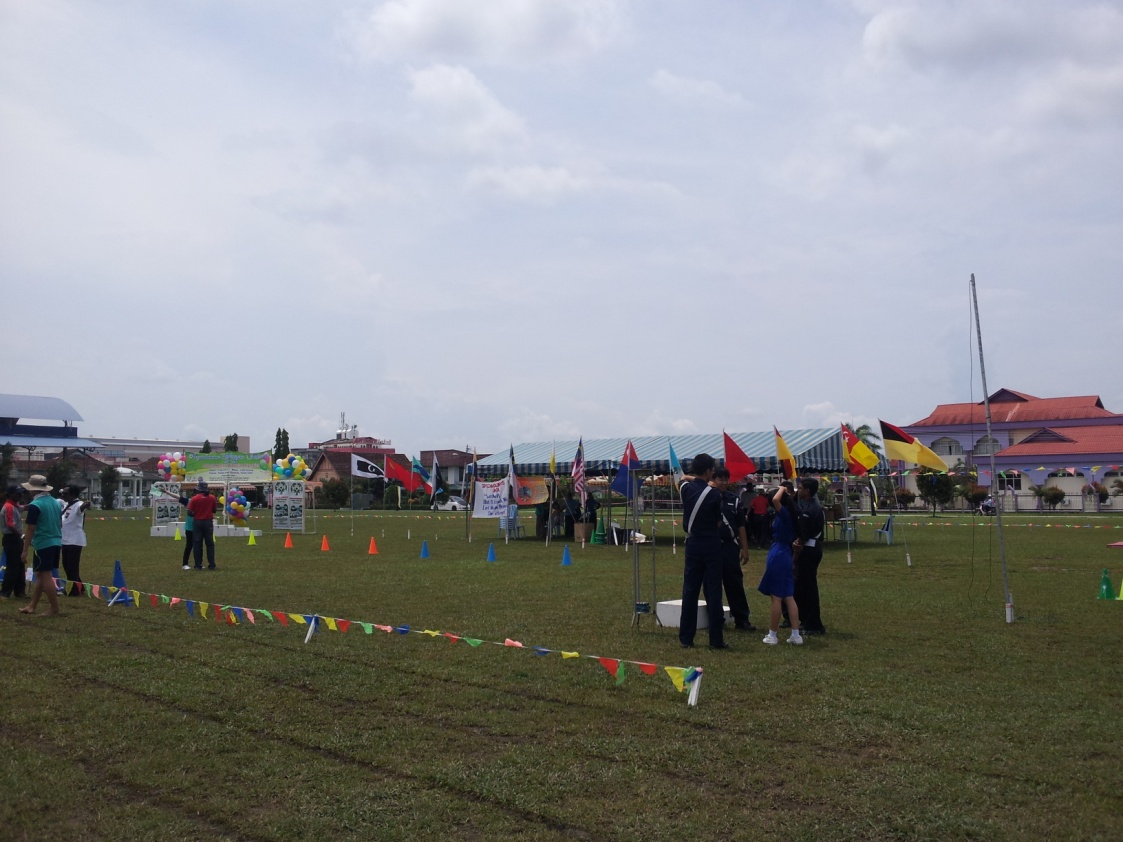 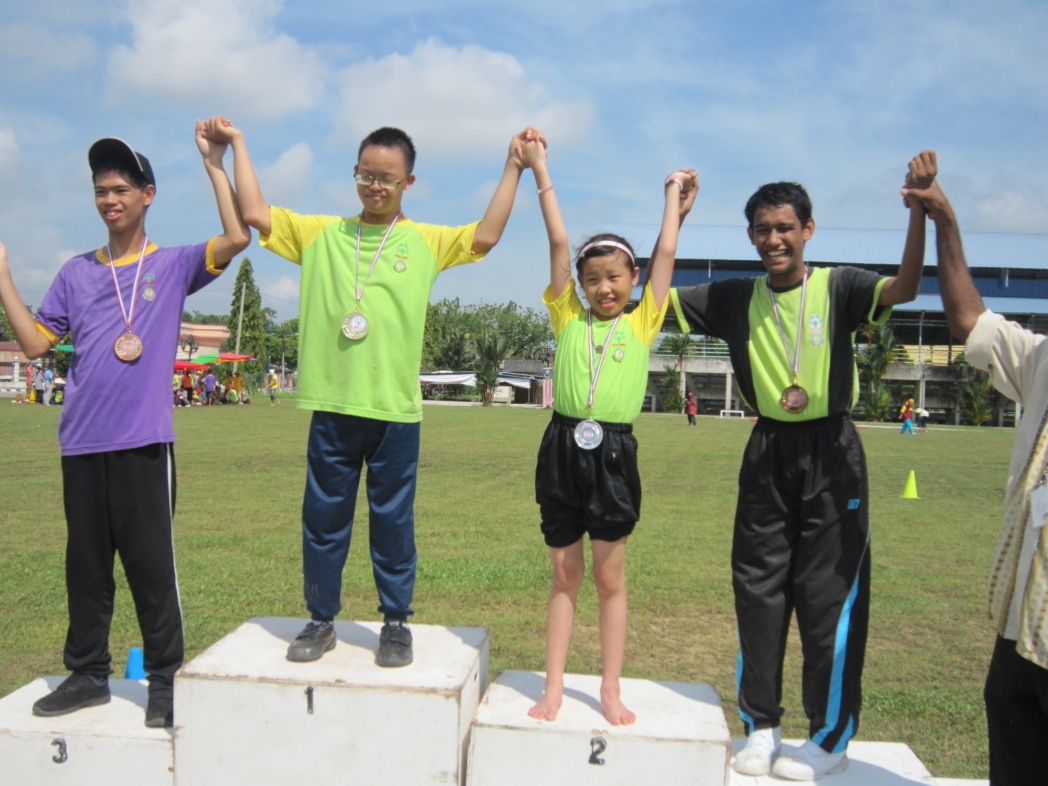 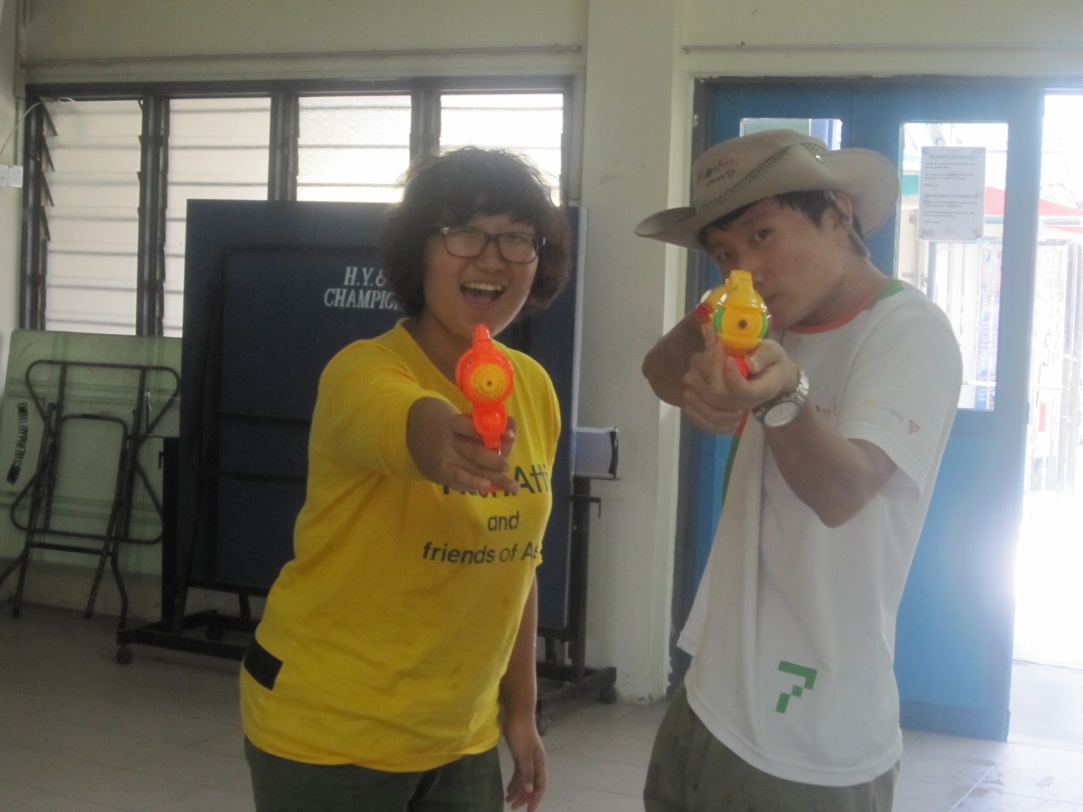 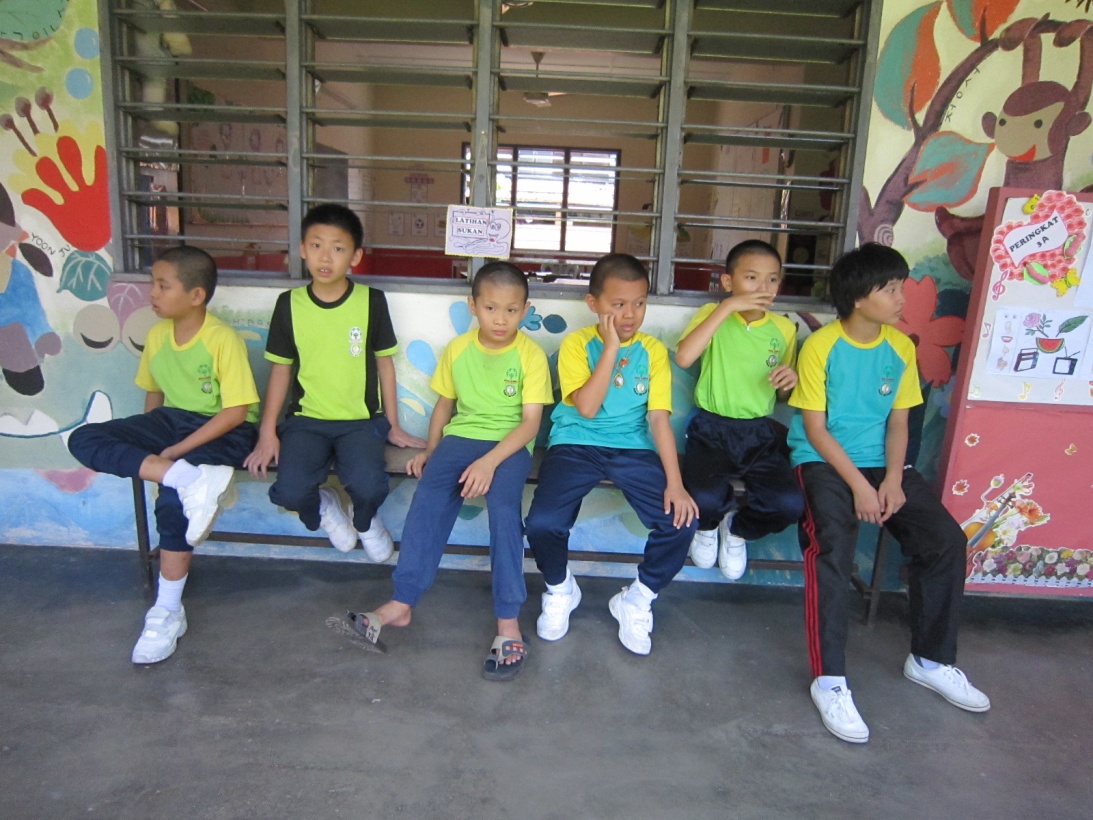 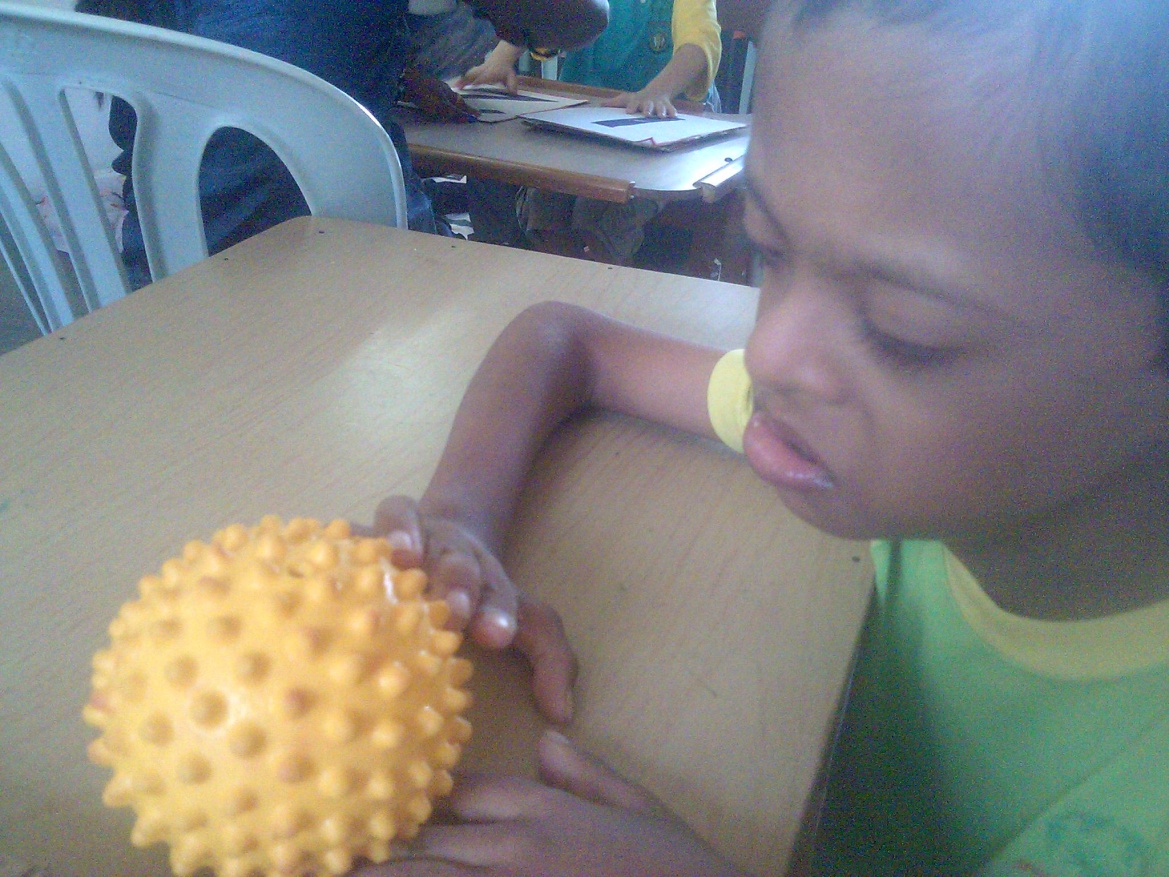 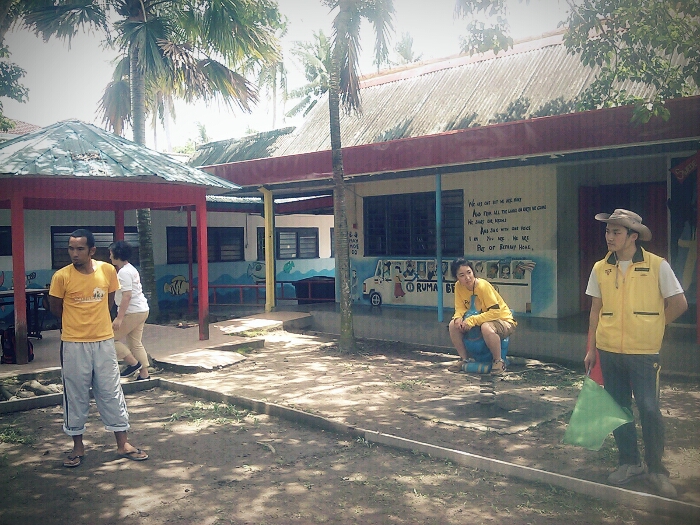 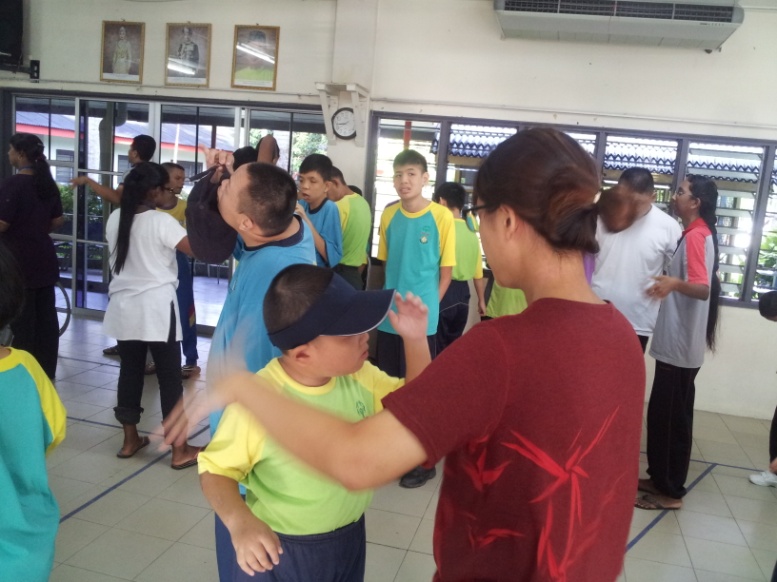 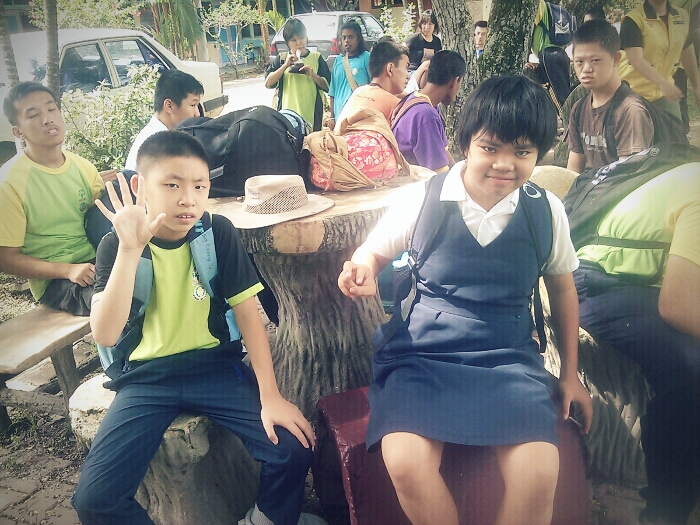 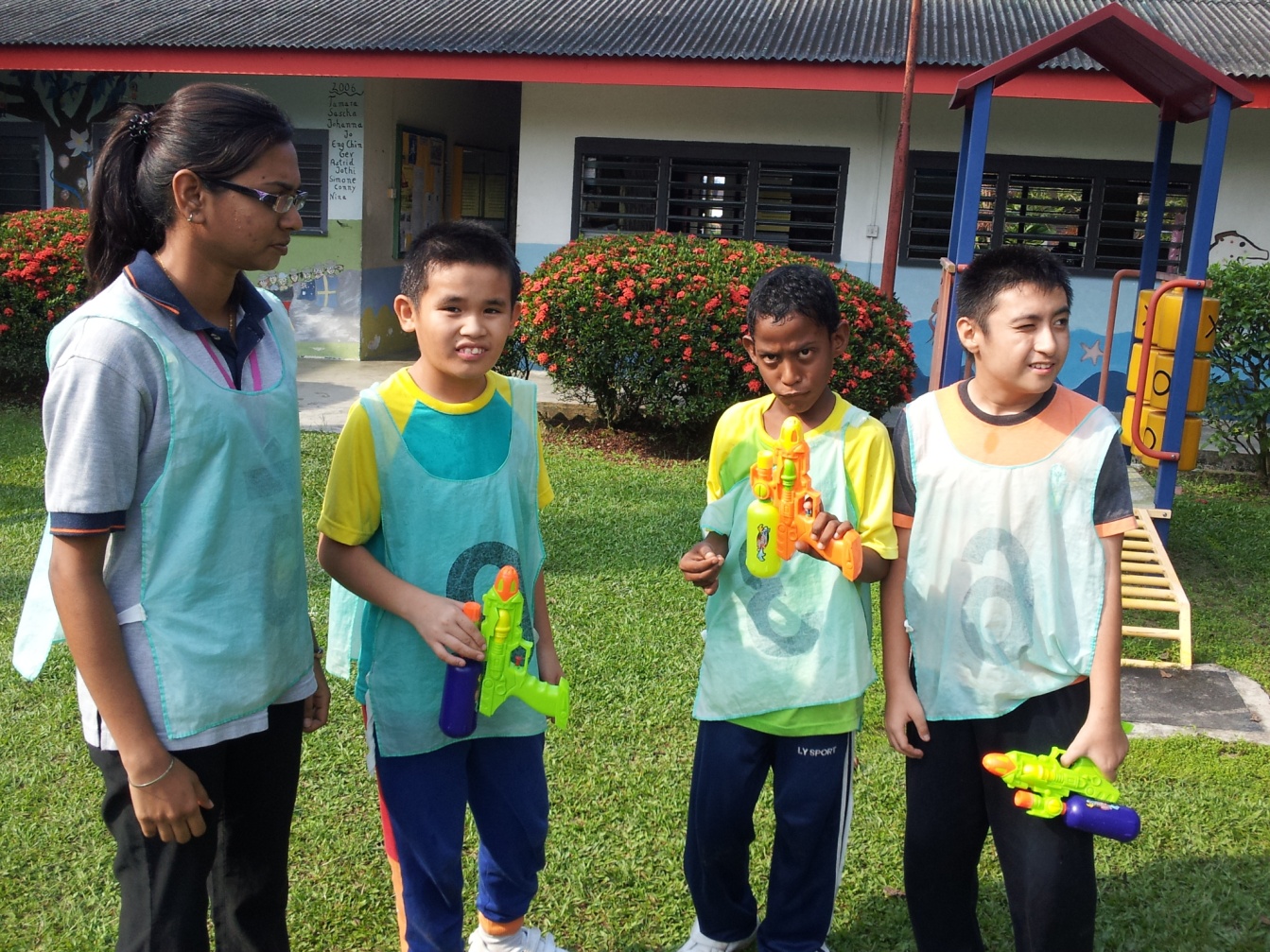 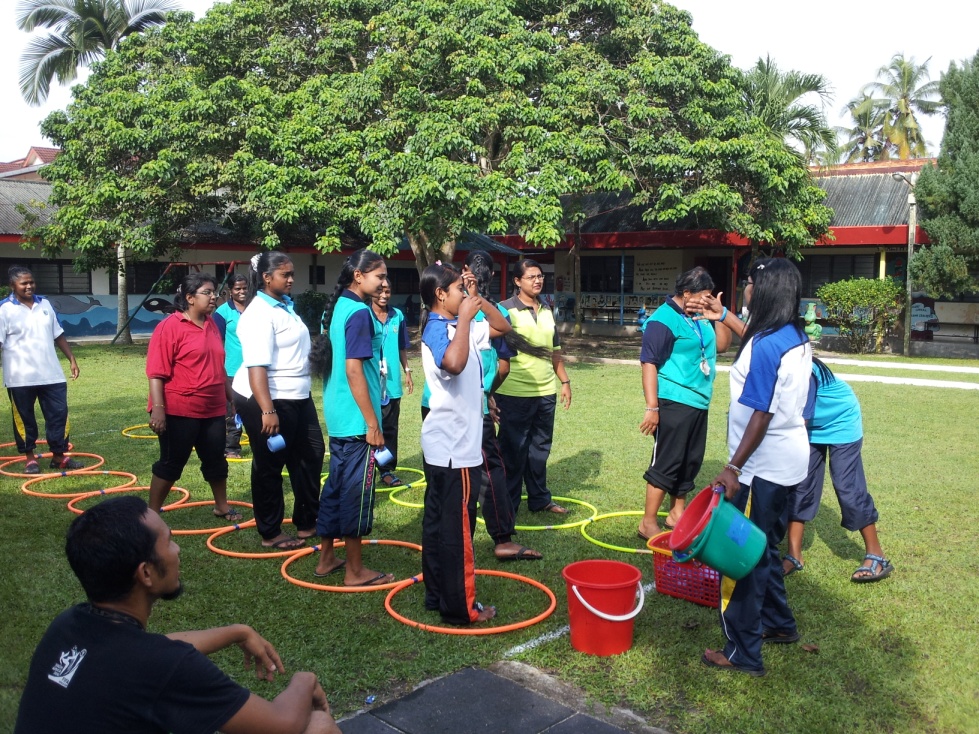 문화를 나누다!
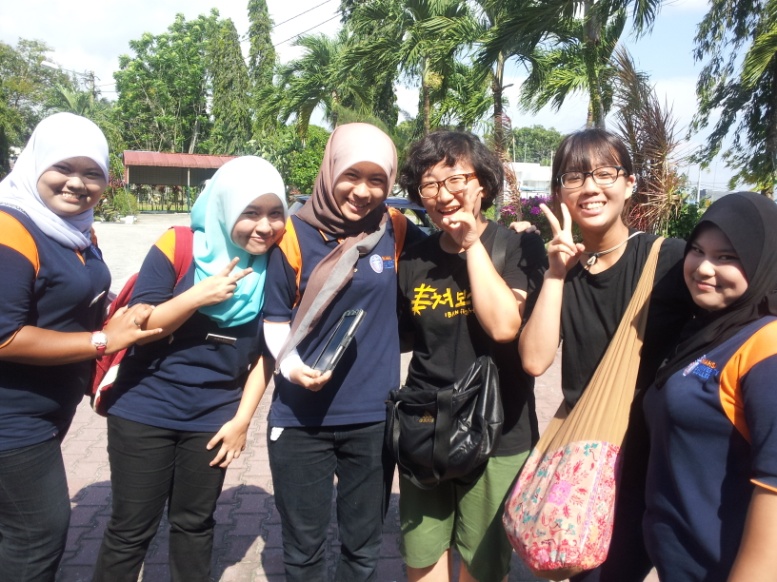 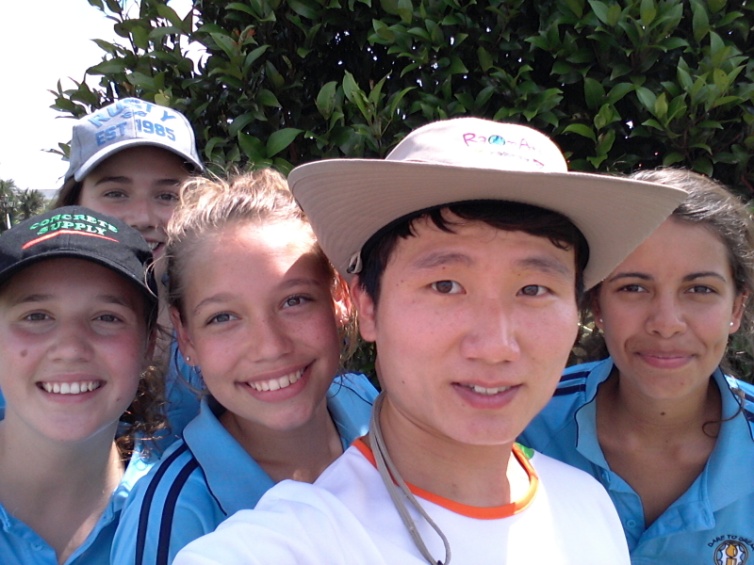 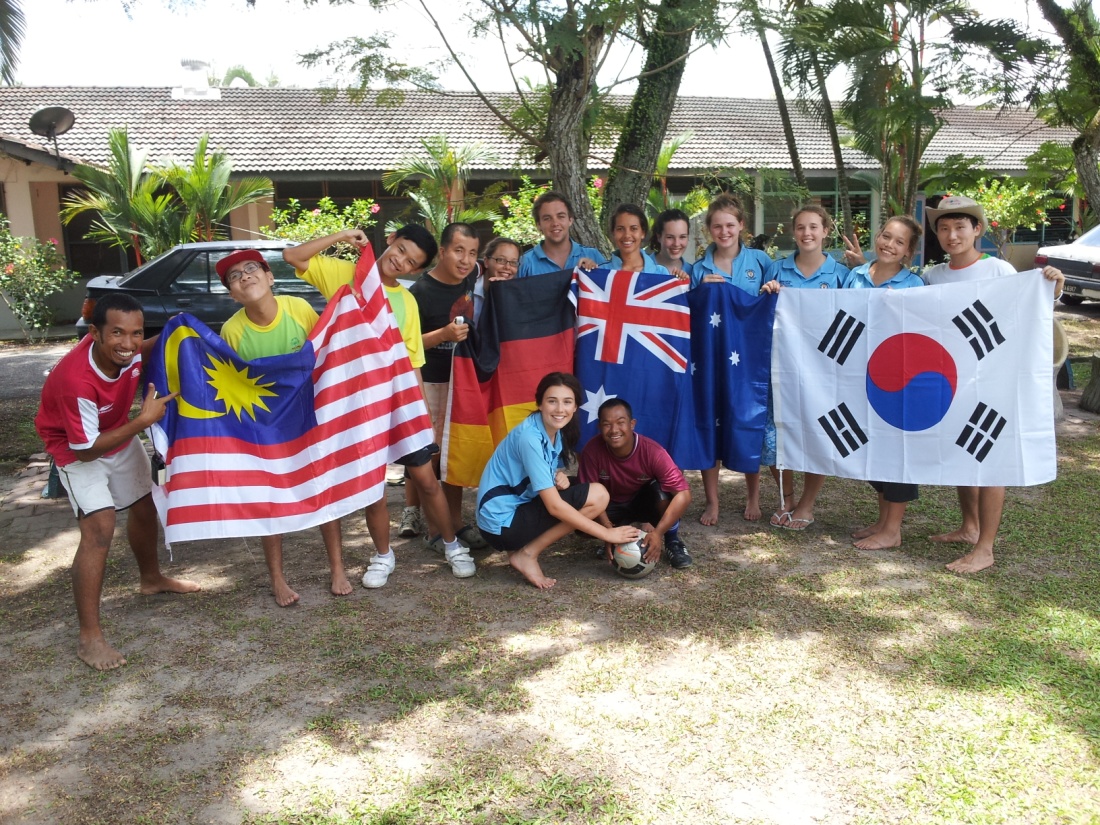 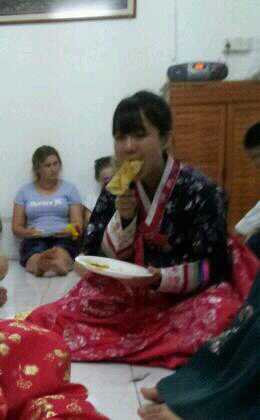 페낭으로!
PENANG YMCA 식구들
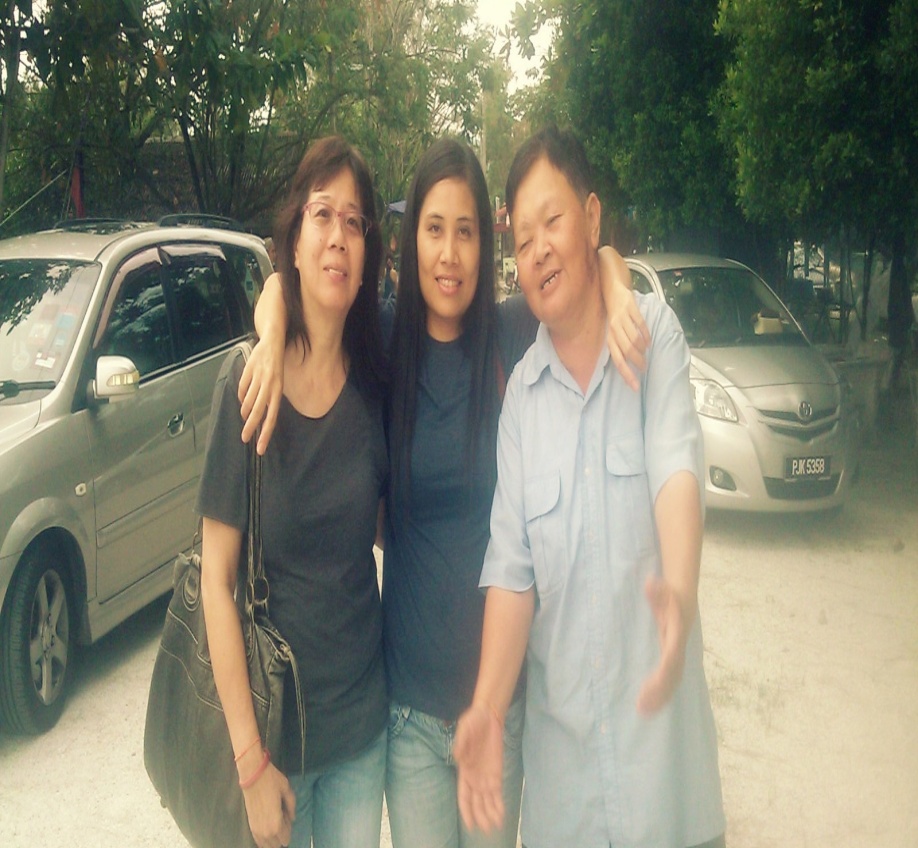 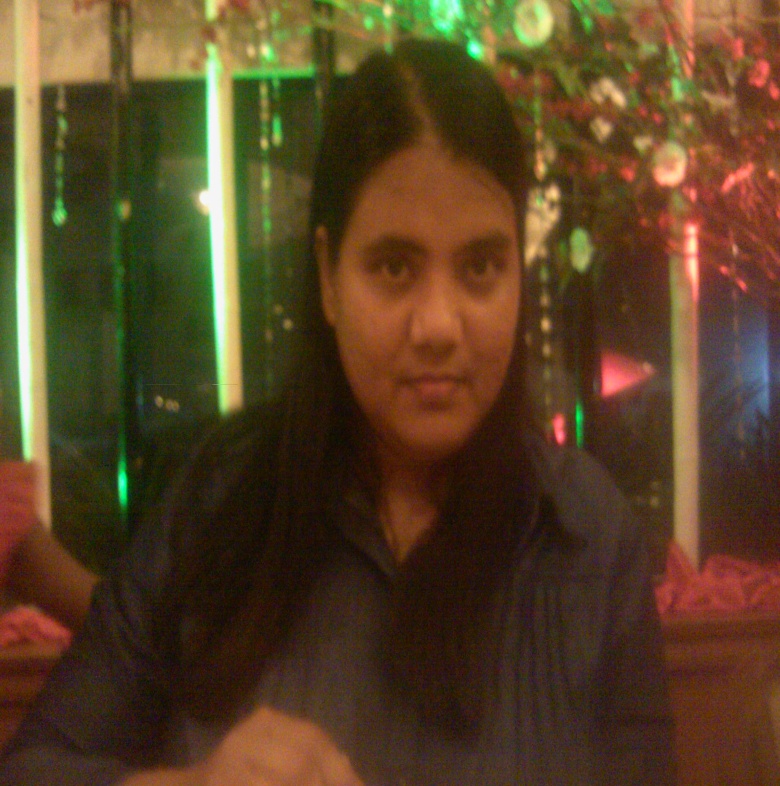 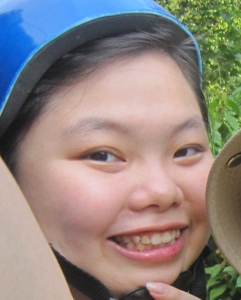 Rahela
Ruby,Maria, and Joe
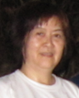 Yunxin
그리고 
Jenn, and Youth Club members.
Jesse
데프 스쿨 – 페낭에서 만난 예쁜 아이들.
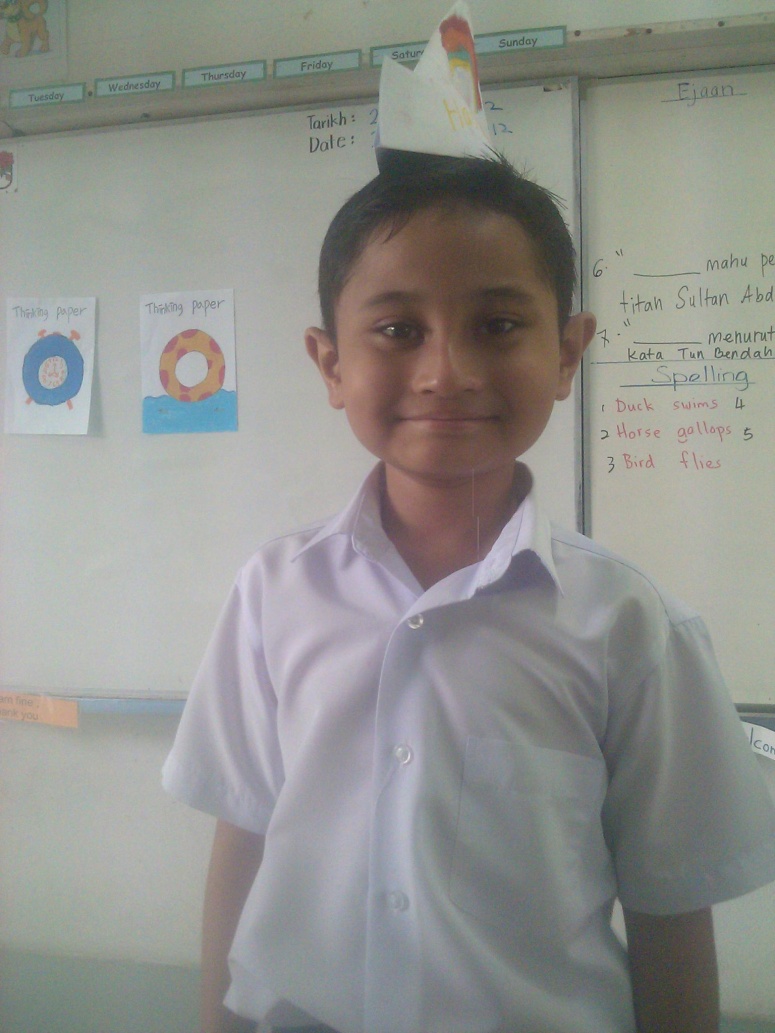 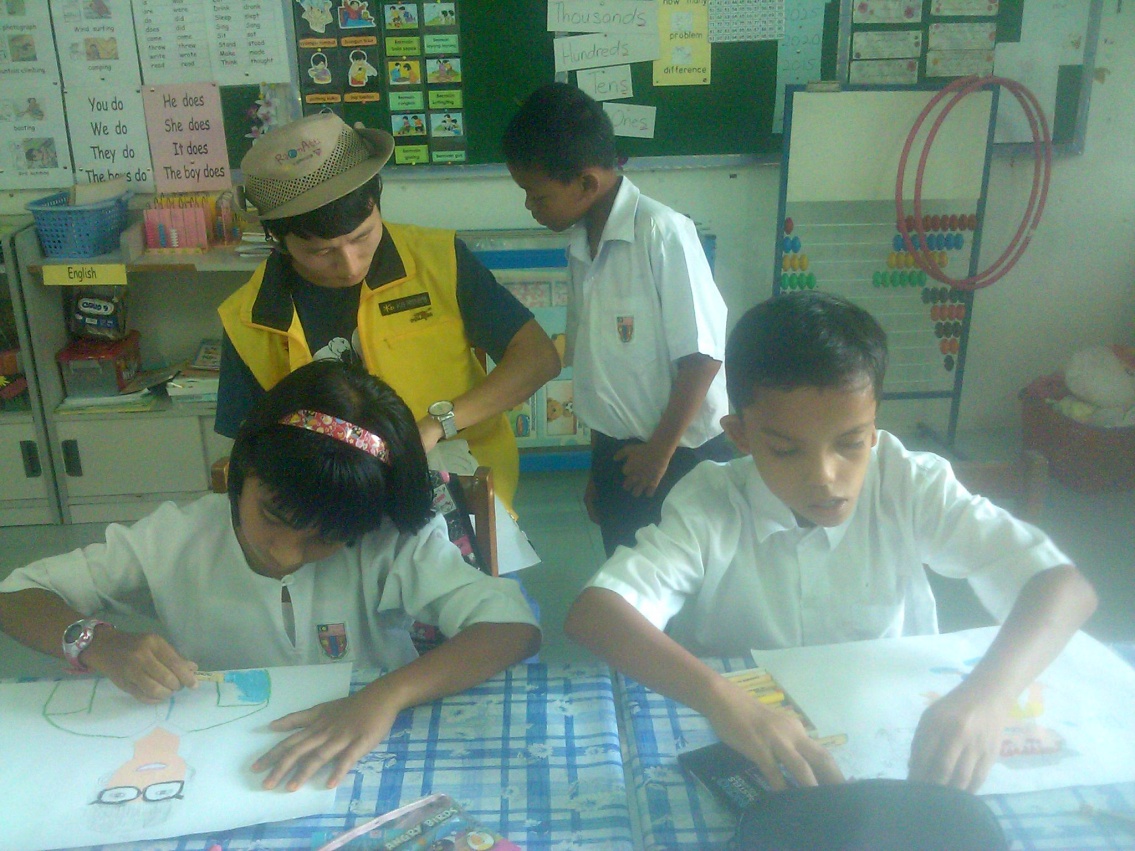 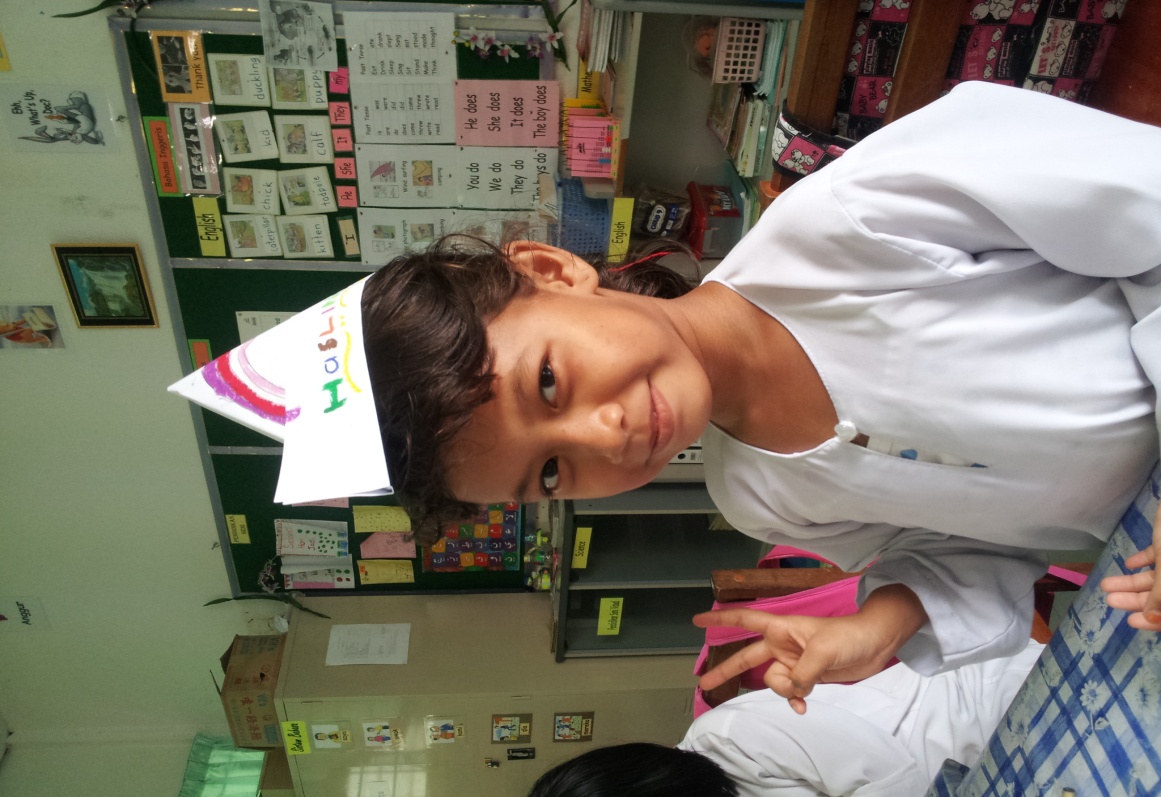 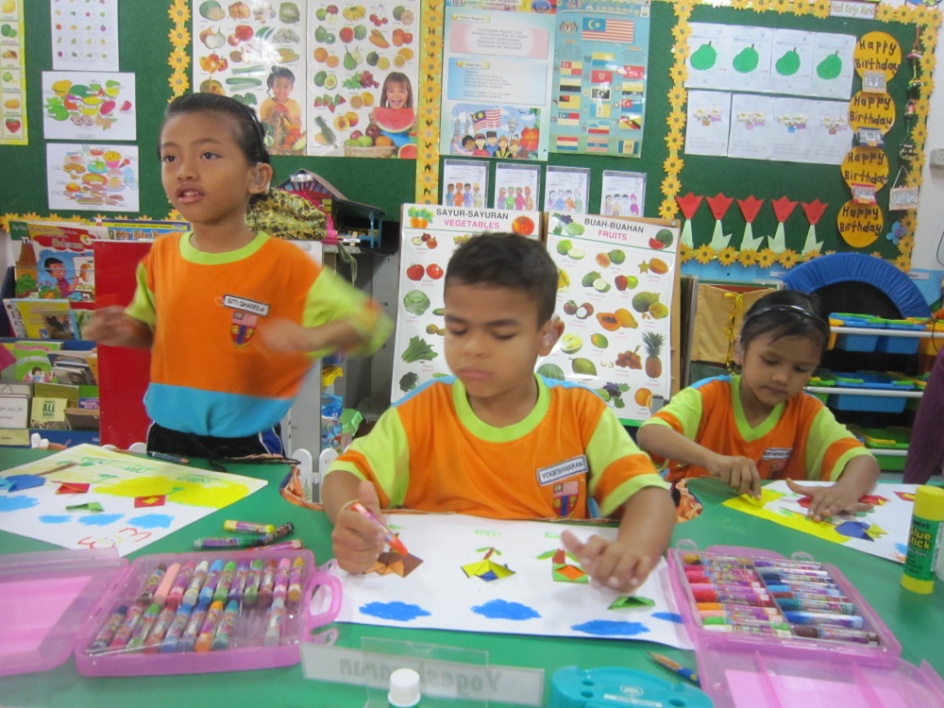 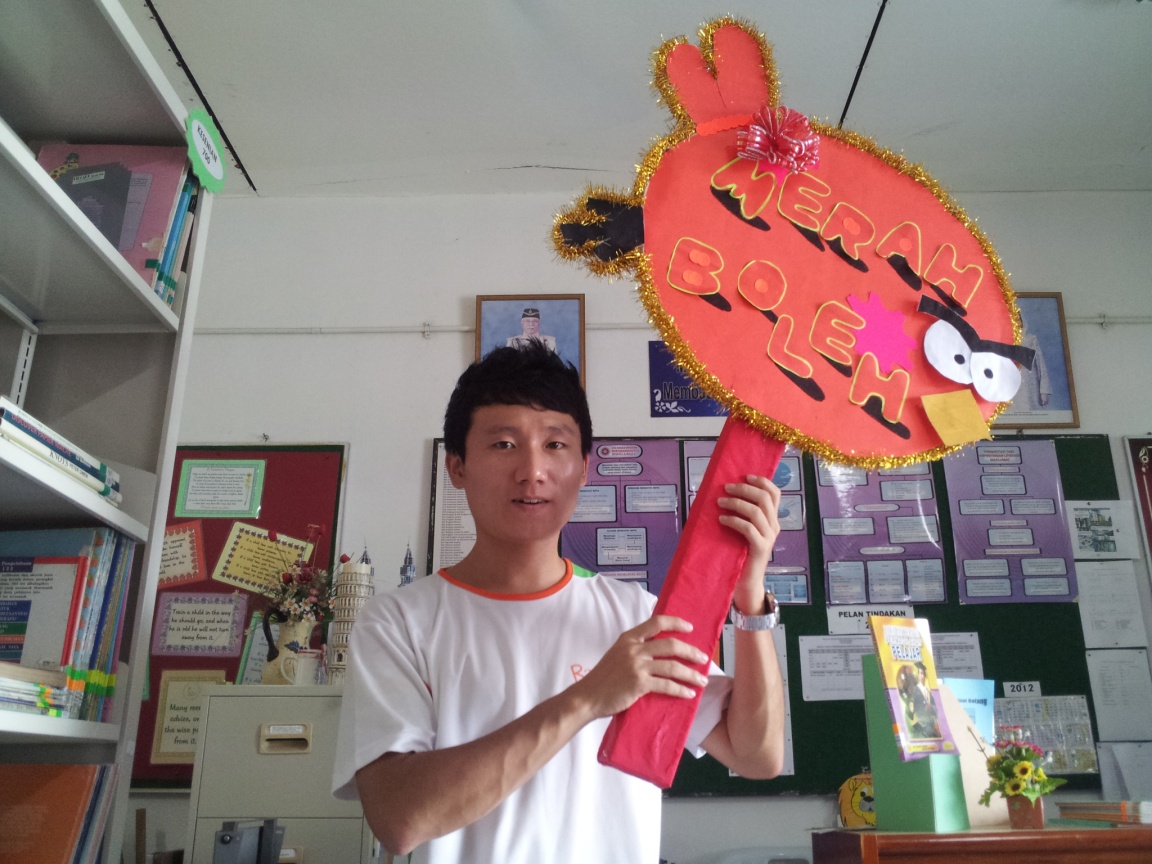 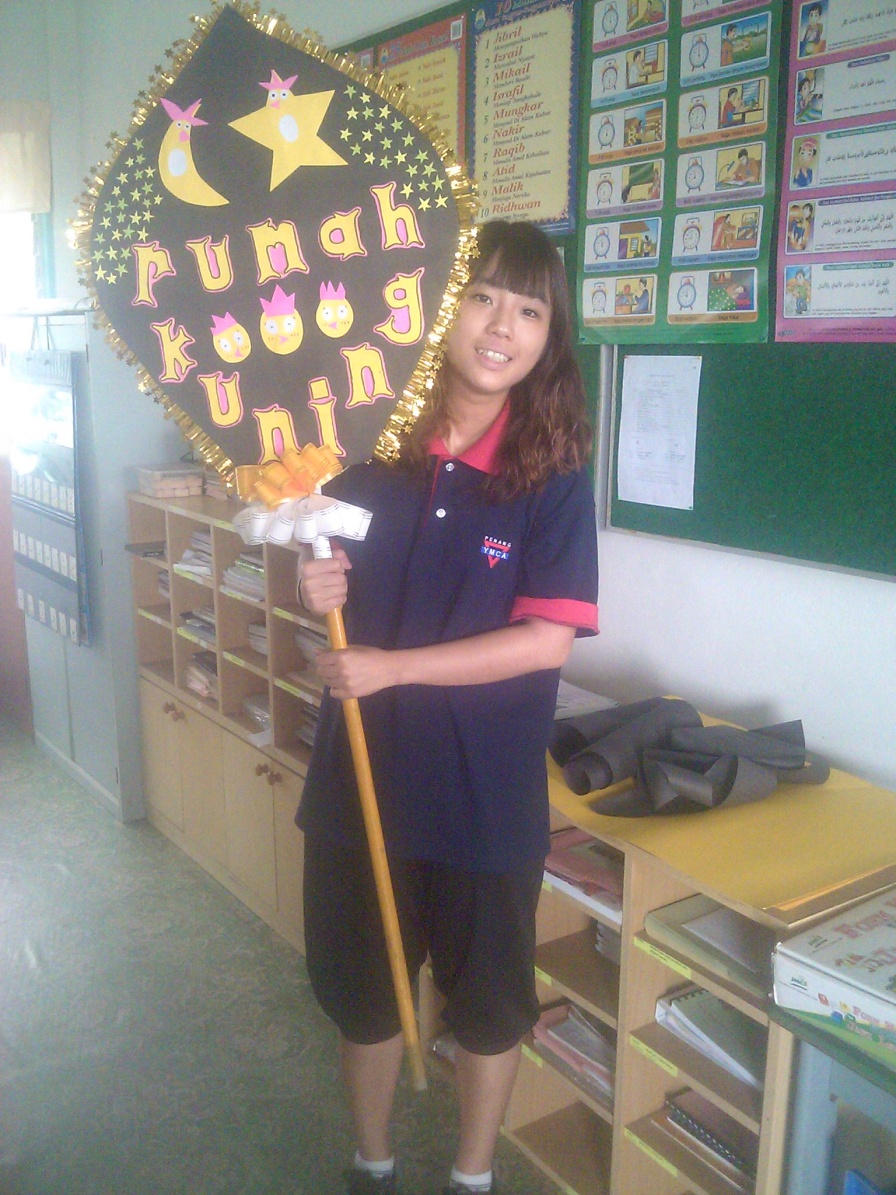 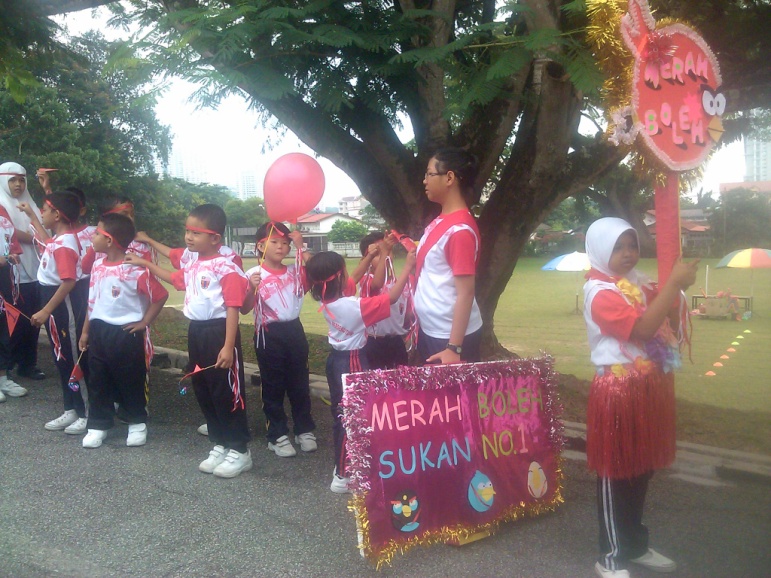 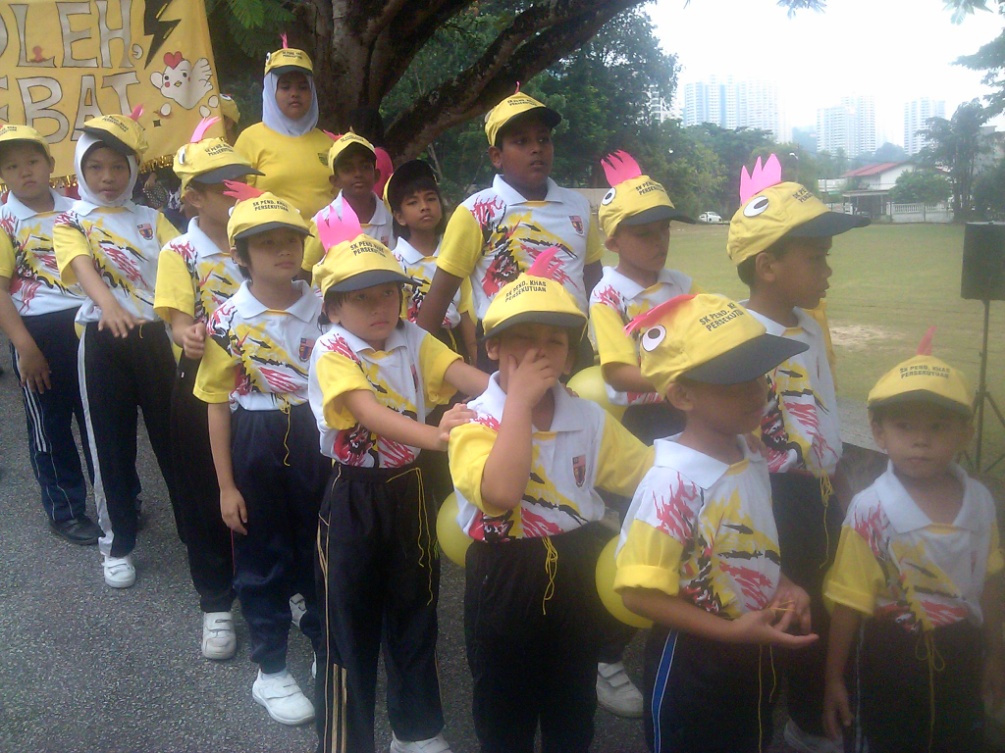 두차례 행사진행 - handicraft night, cultural night.
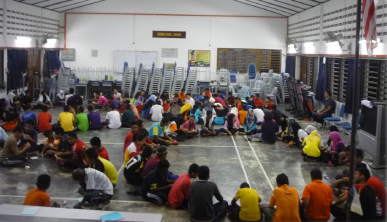 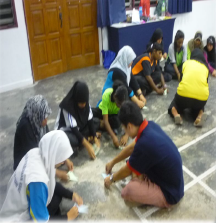 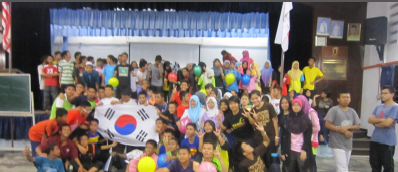 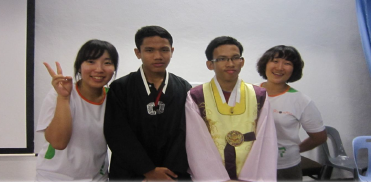 이곳은 Y cafe CAFE!
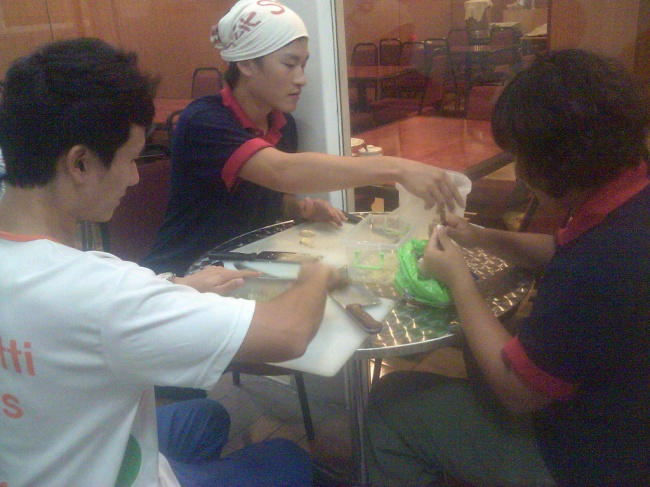 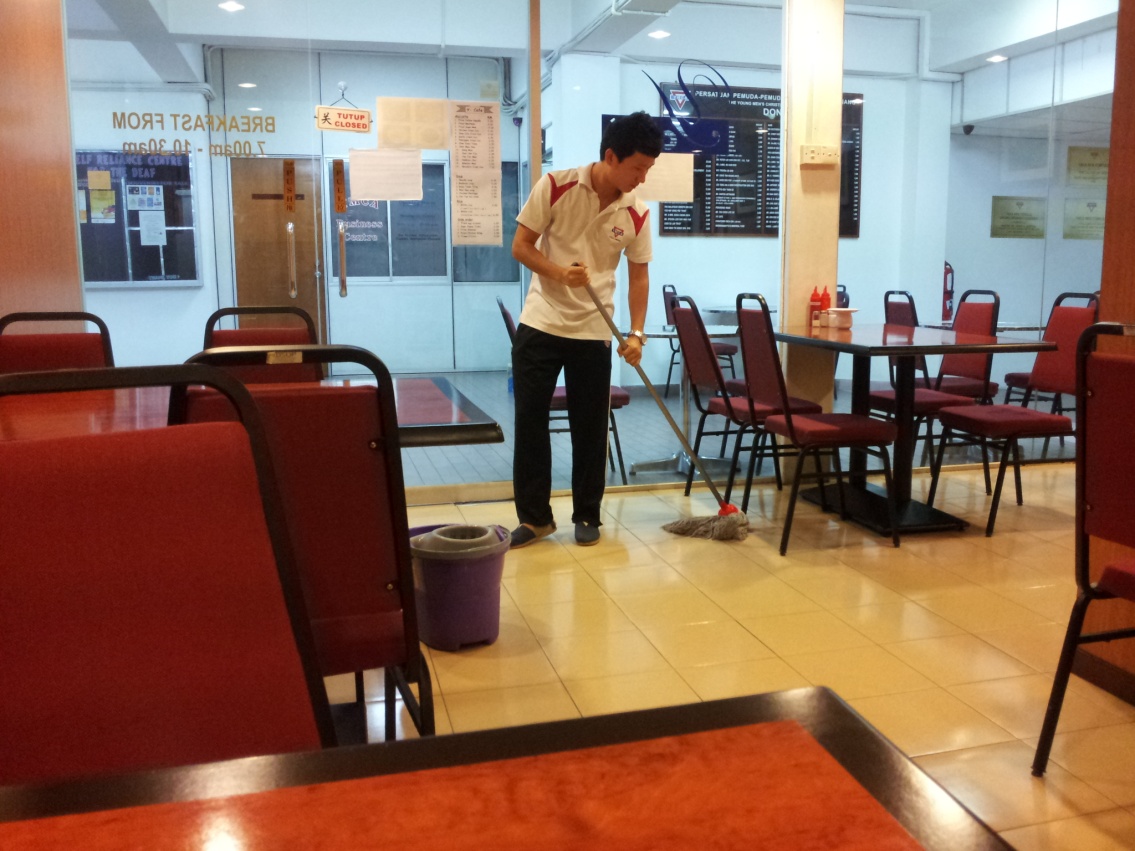 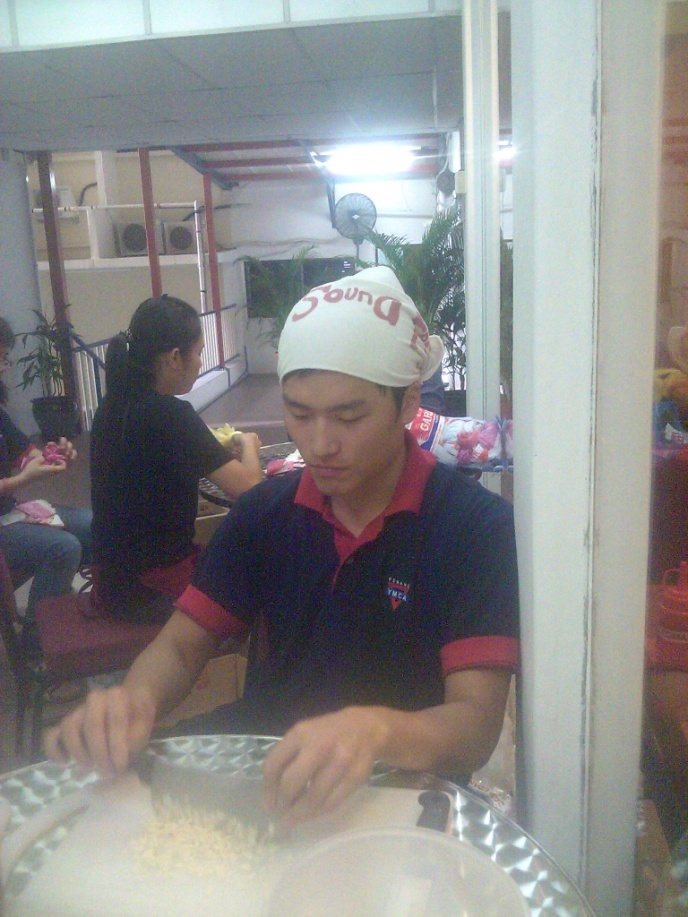 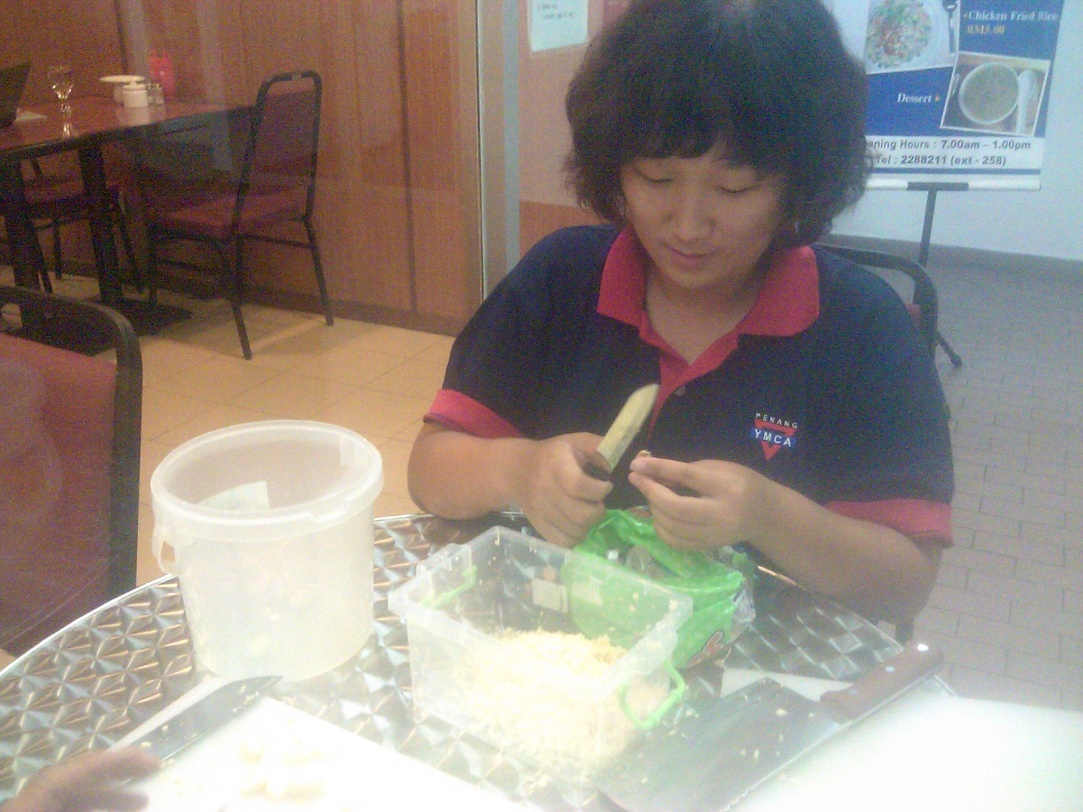 CCF 프로그램 참여 – 다양한 대상자를 만나다.
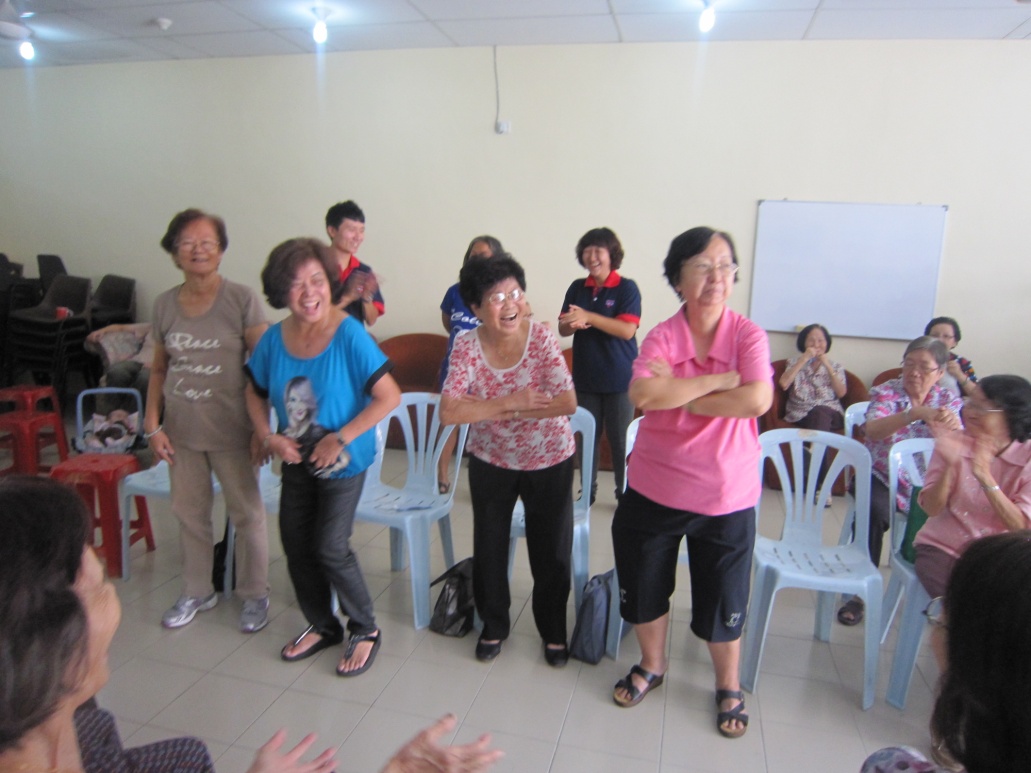 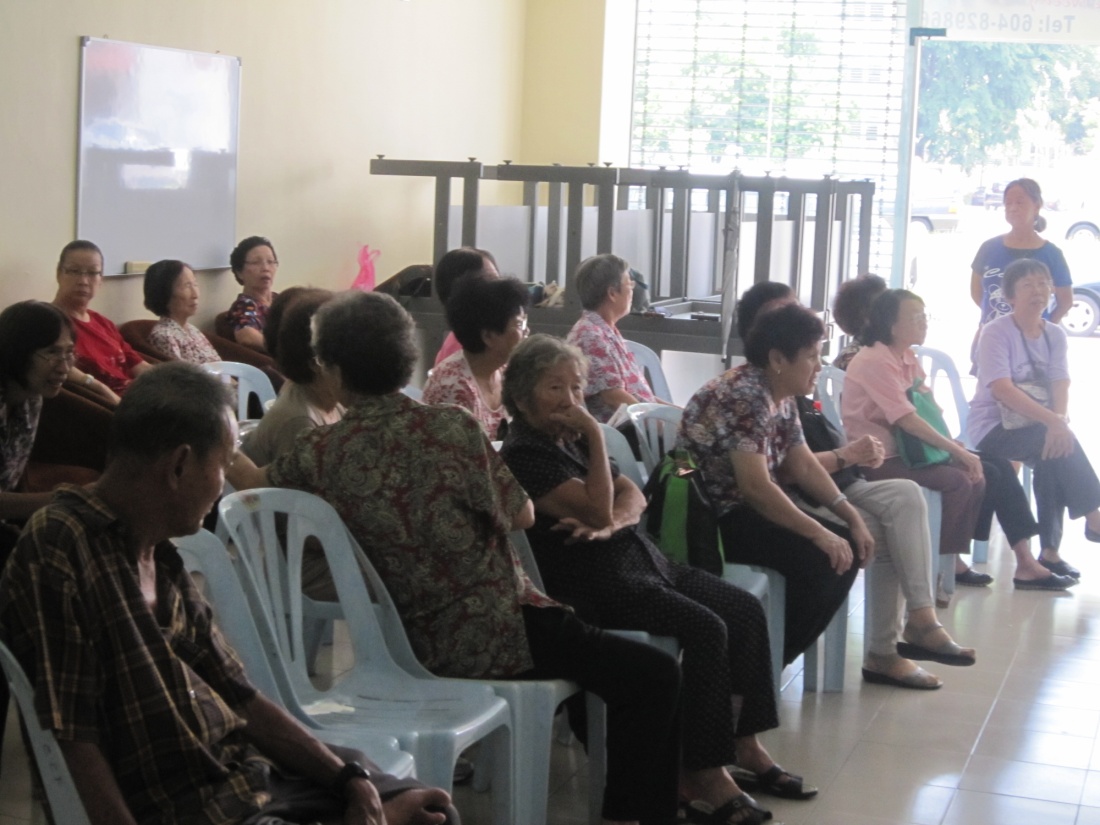 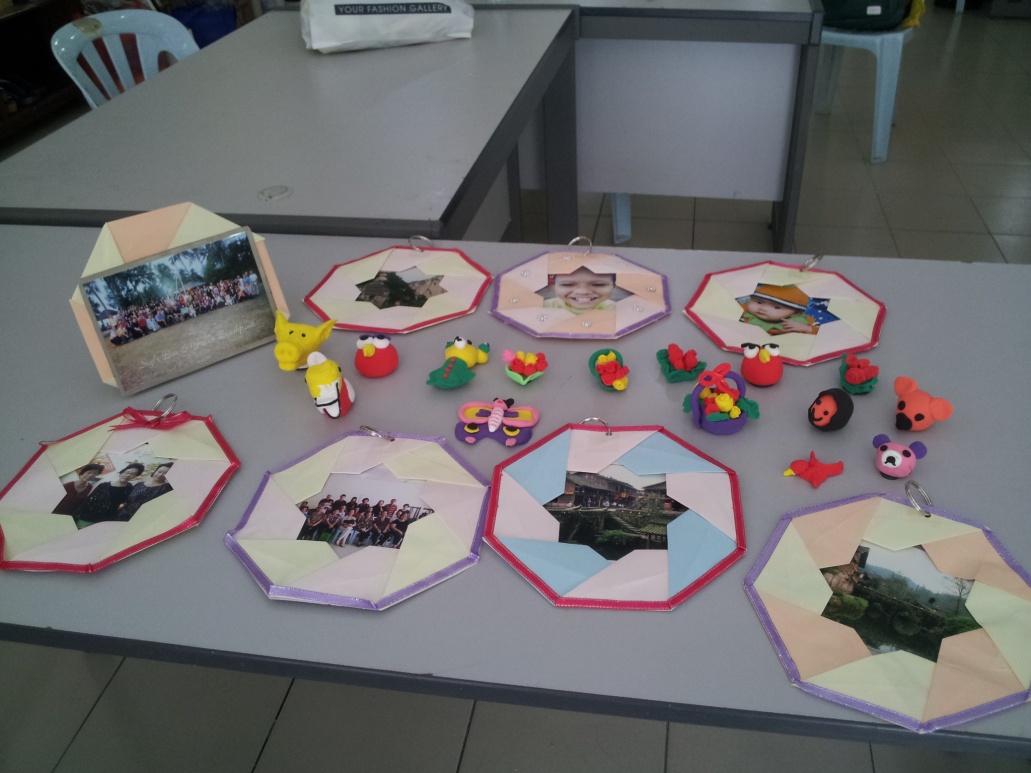 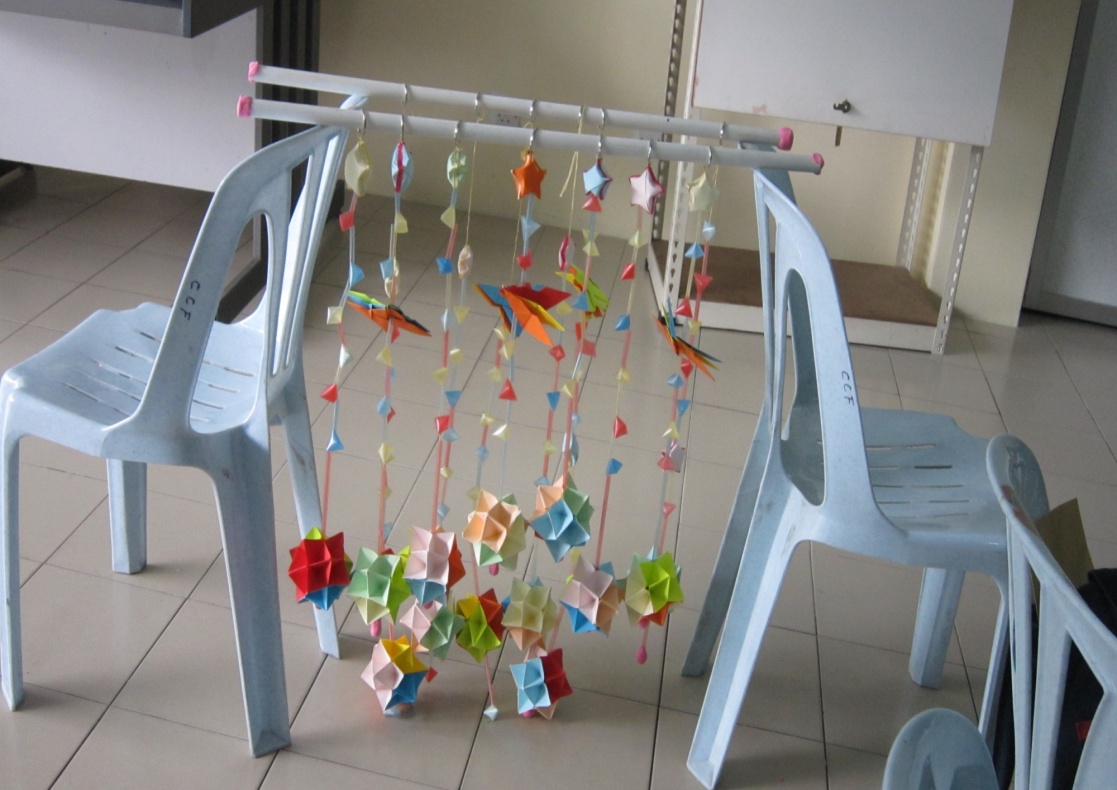 유스 클럽과 유스 카니발 준비!
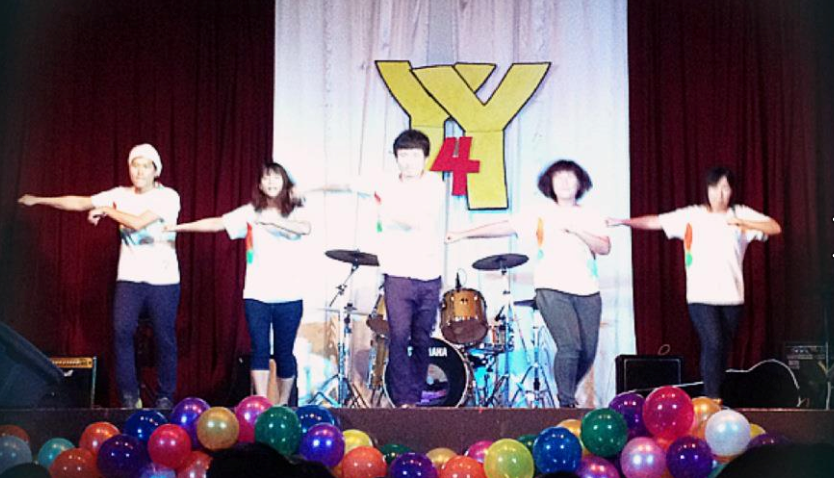 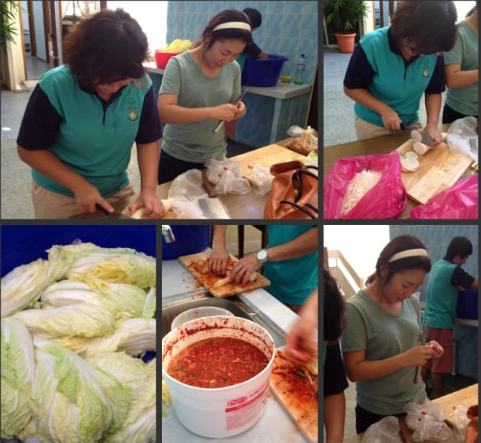 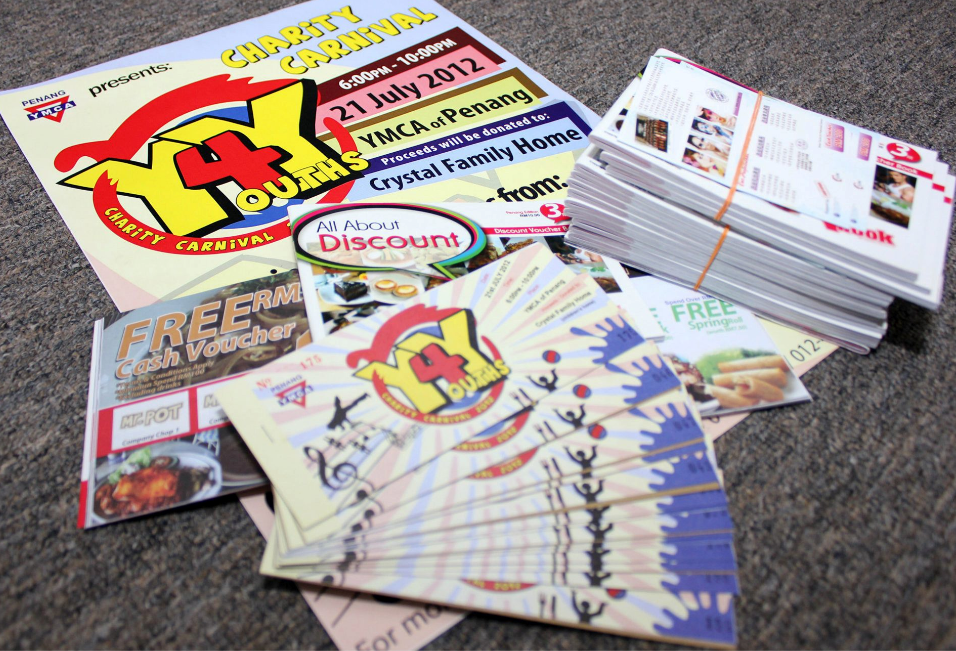 싱가포르로 비자트립을 떠나다!
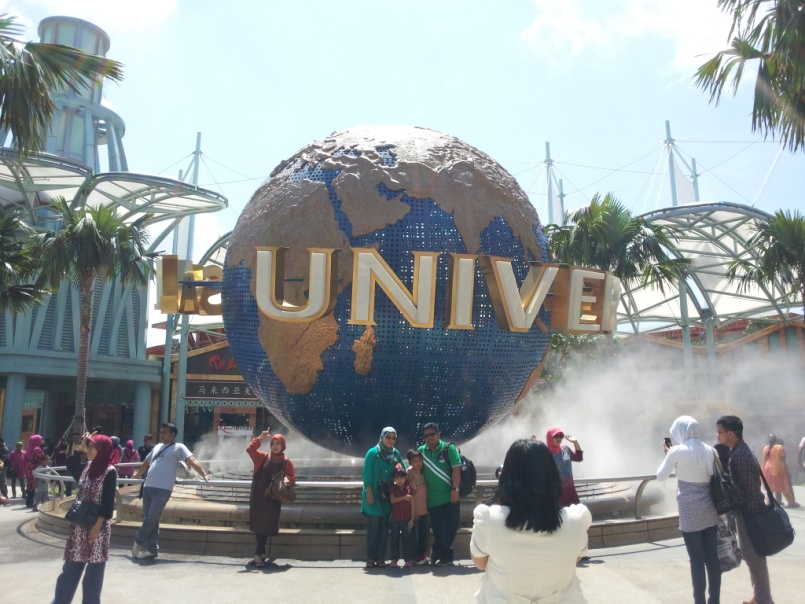 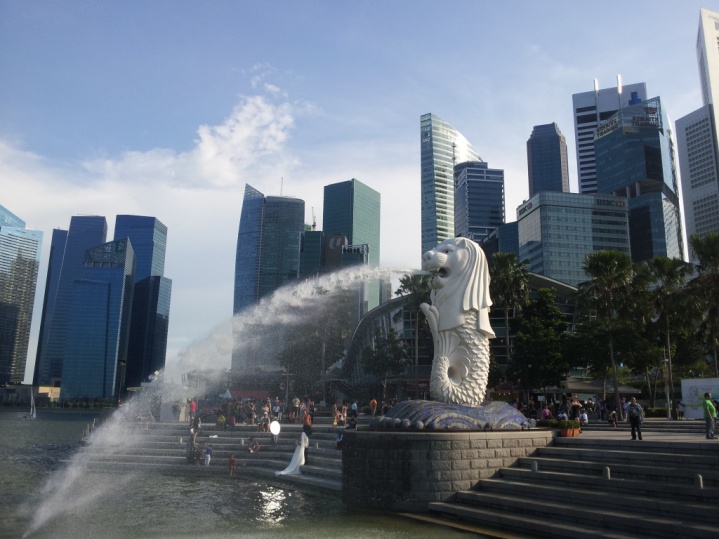 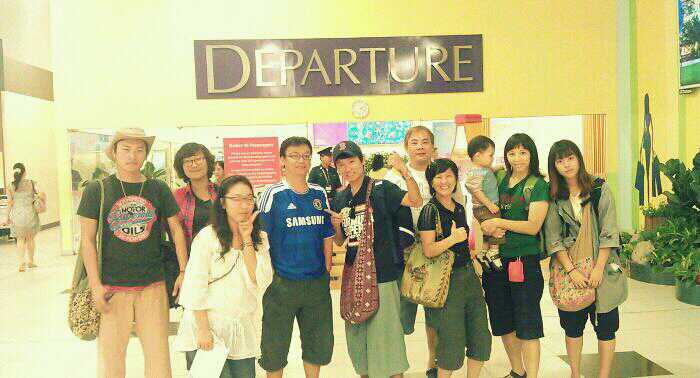 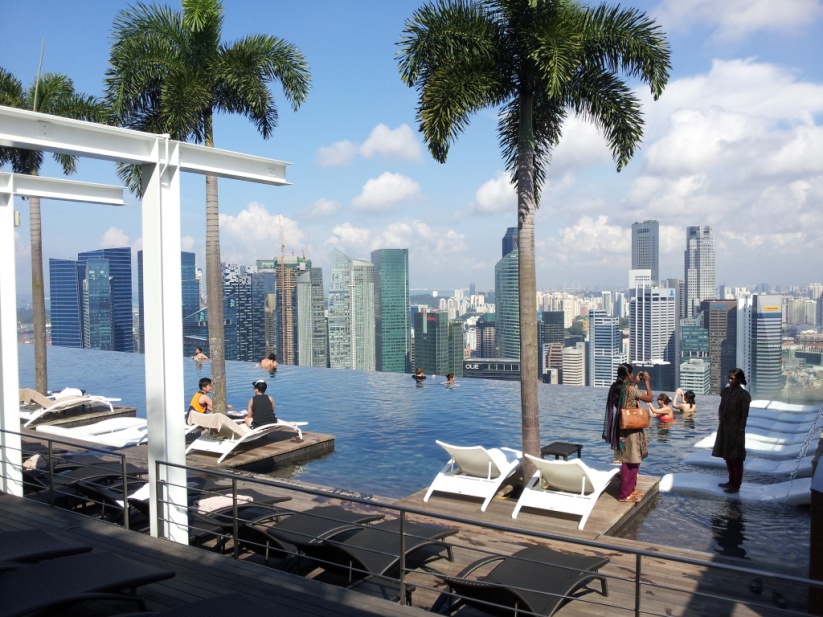 캄보디아에도 가보고.
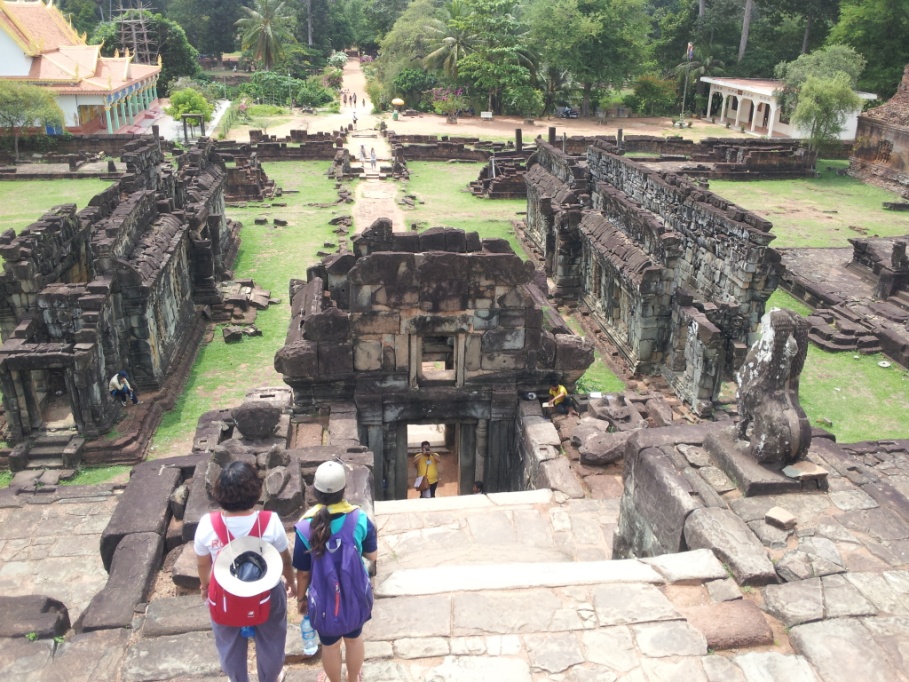 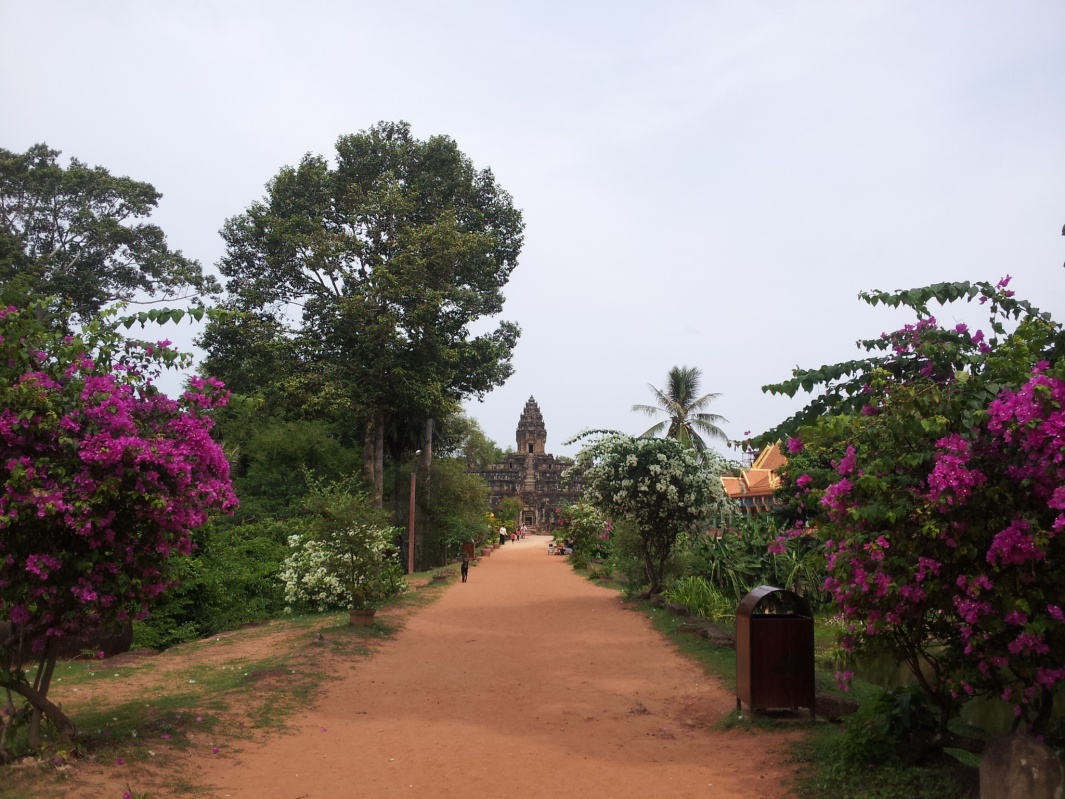 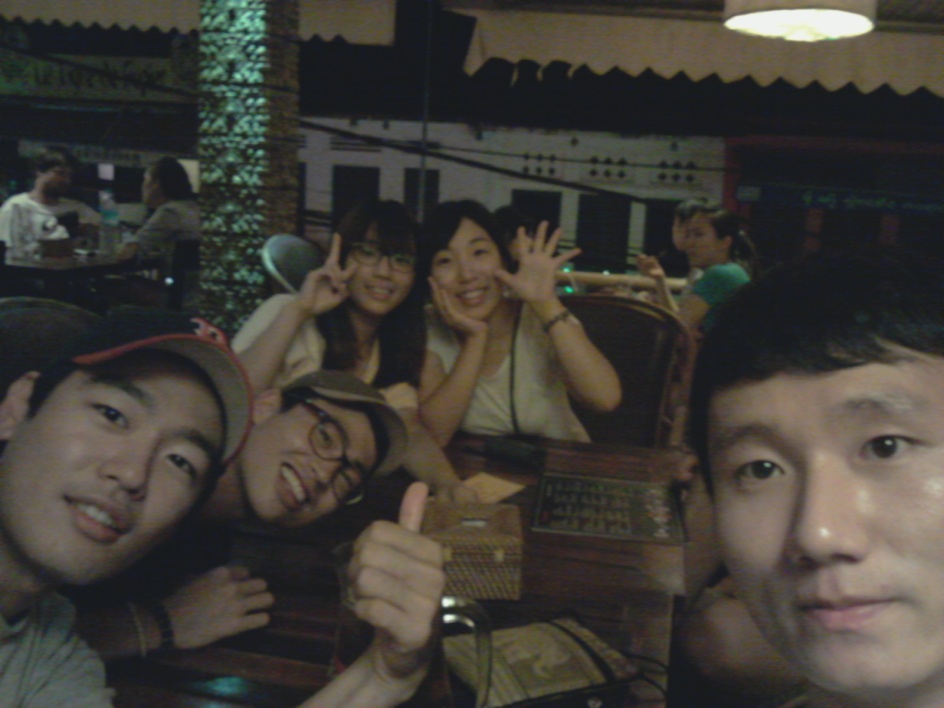 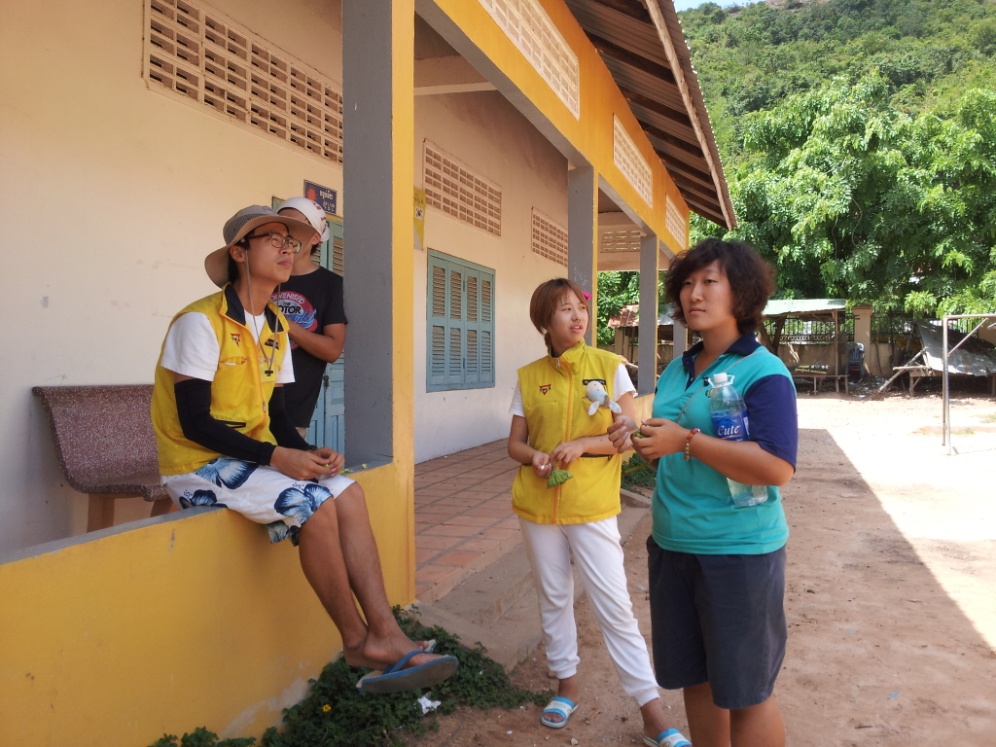 오직 다섯명이서 간 첫 여행! 믈라카 트립.
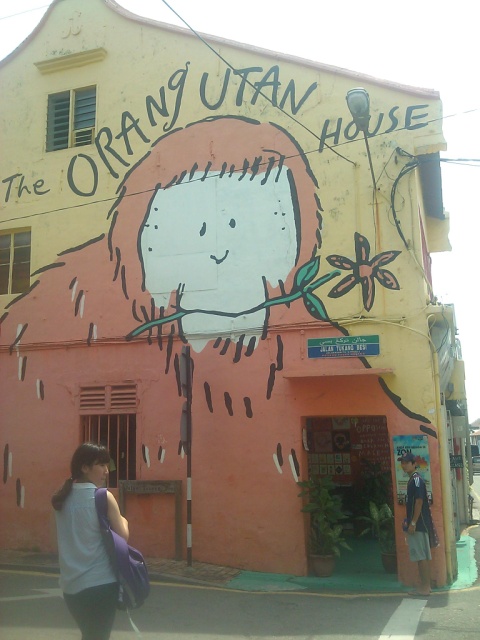 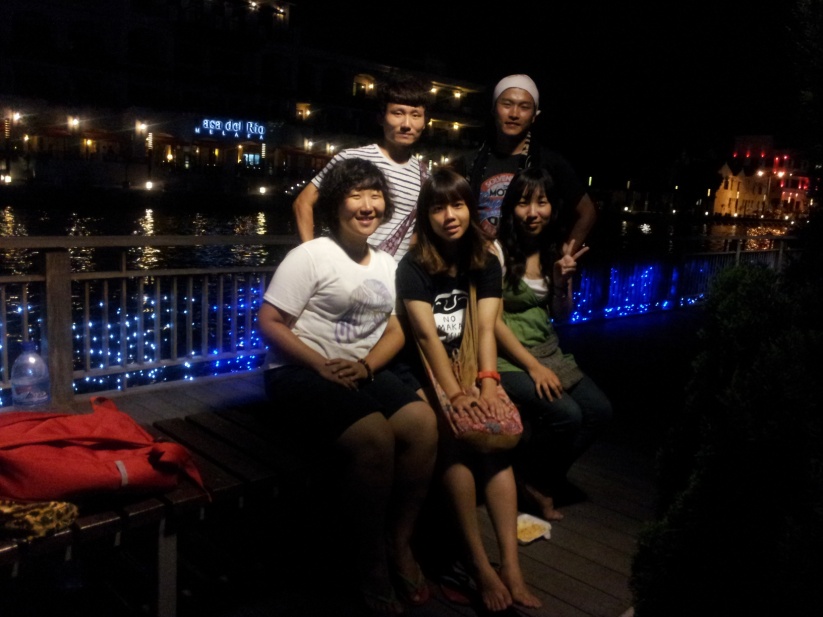 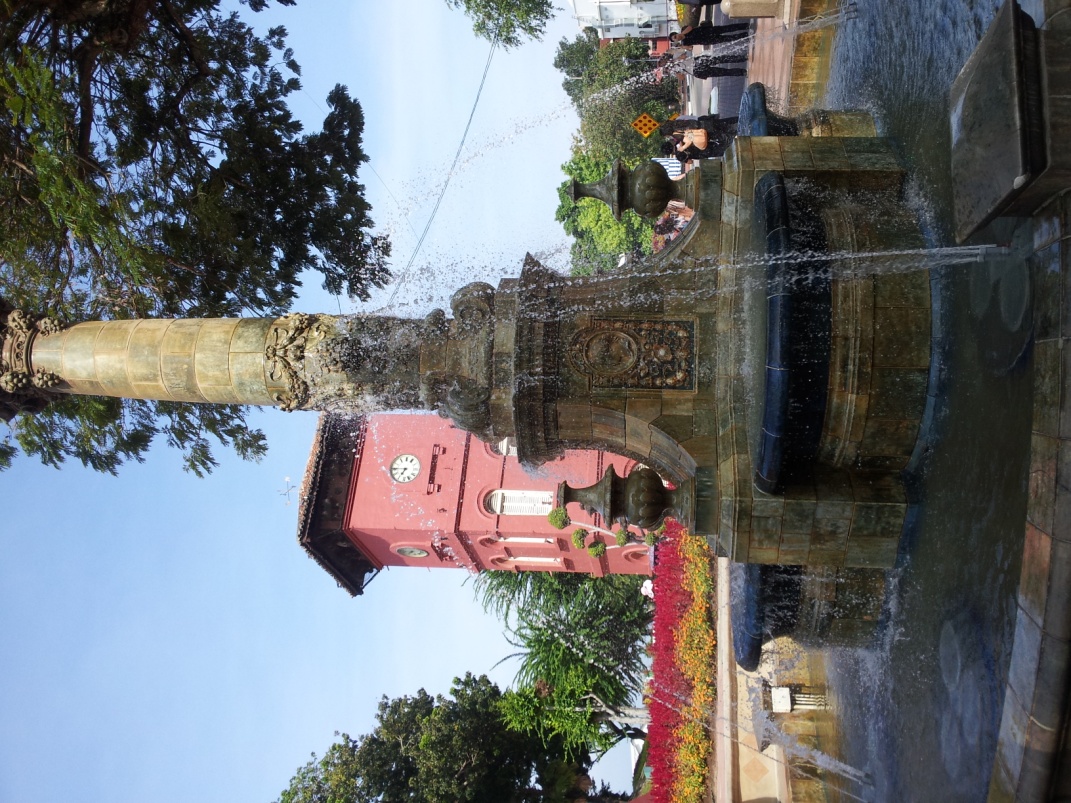 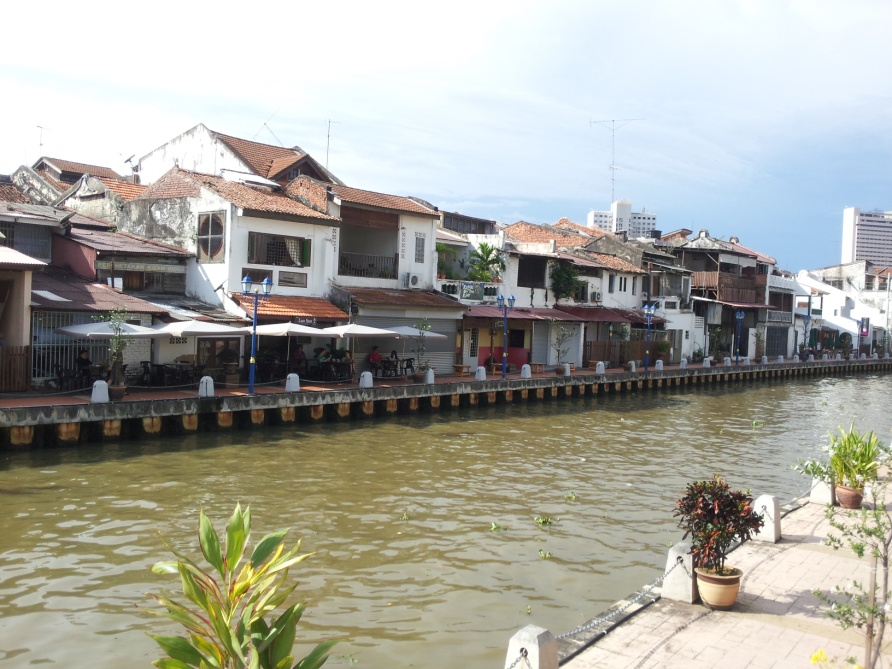 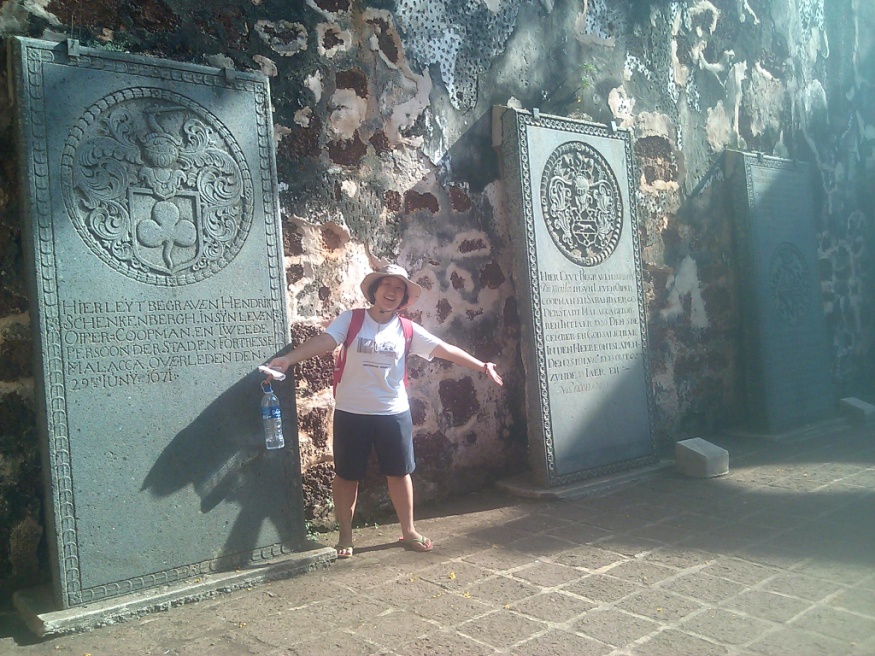 고펭에서 휴식을!
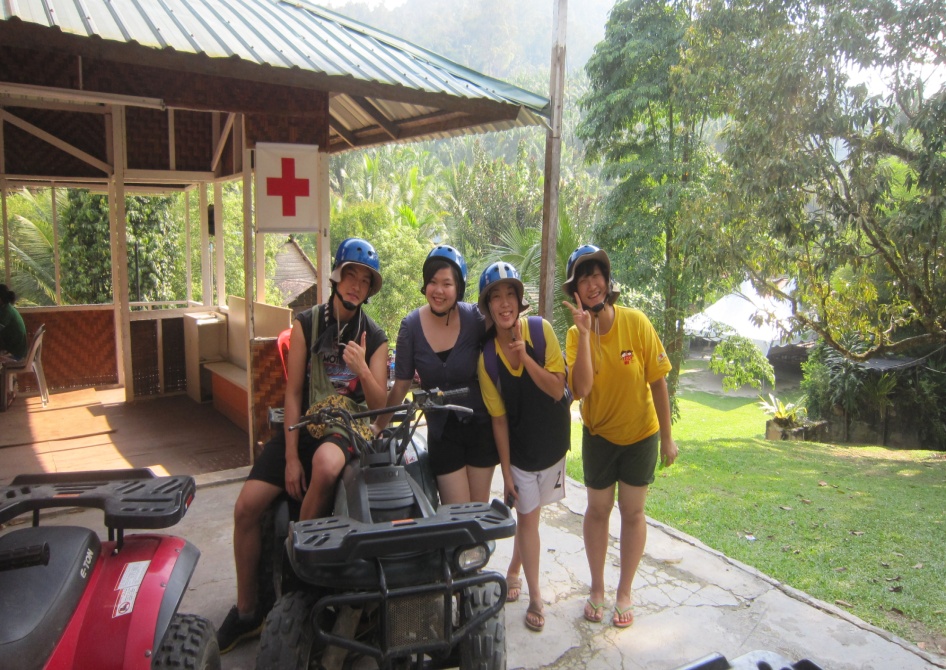 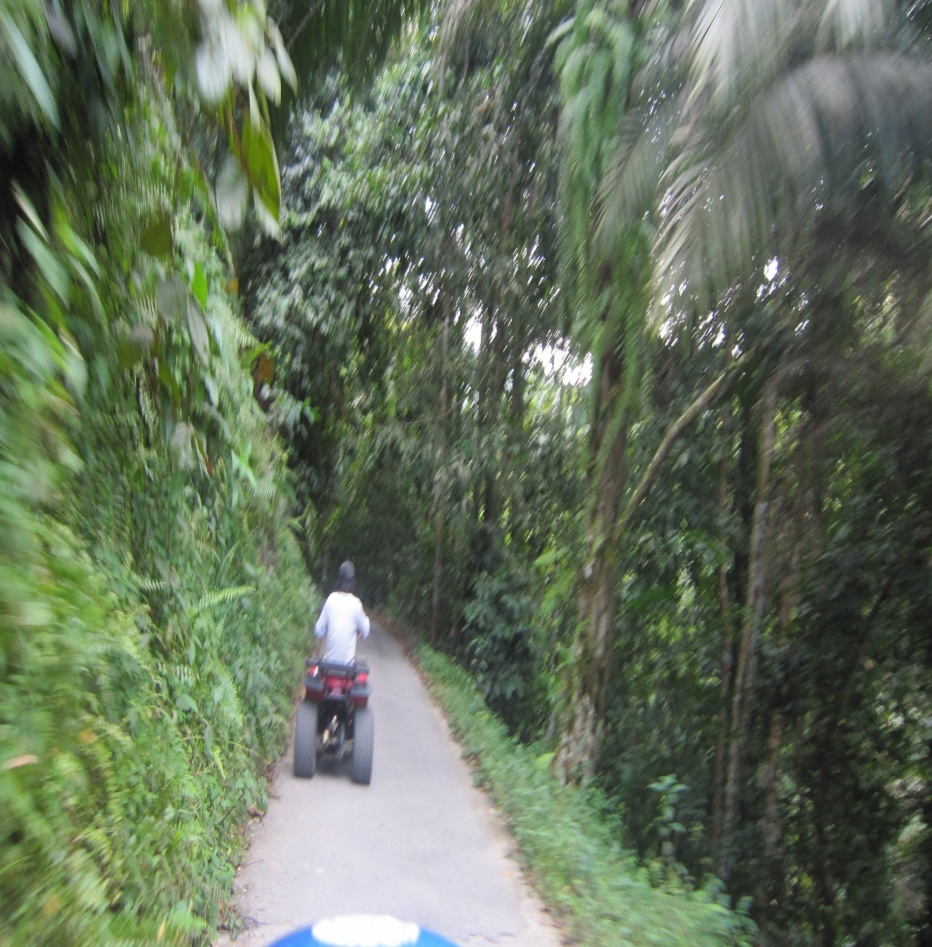 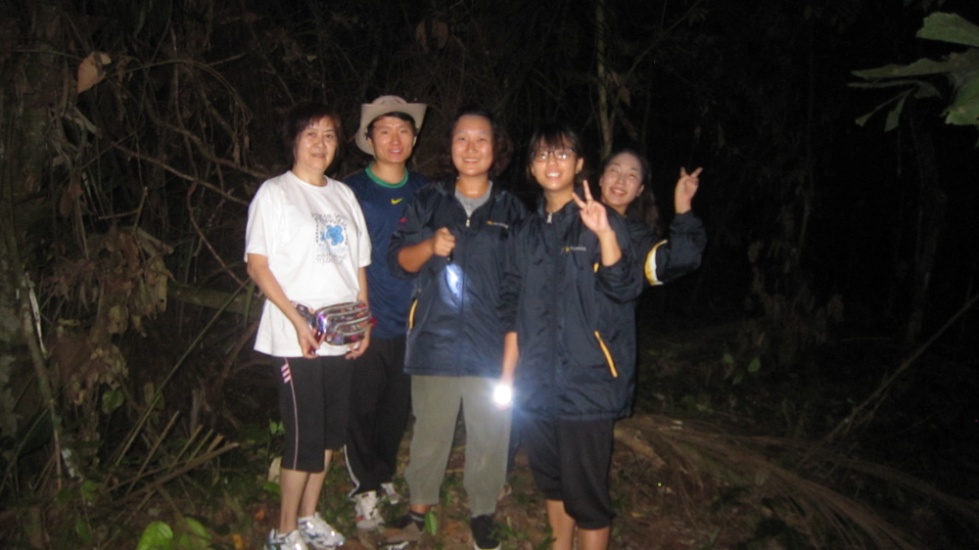 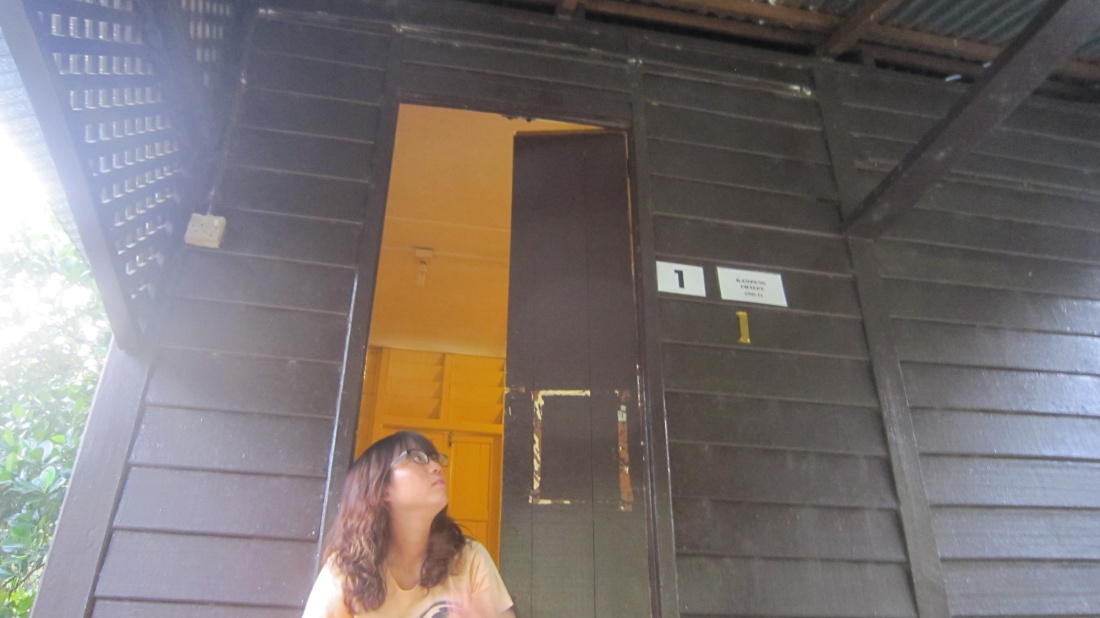 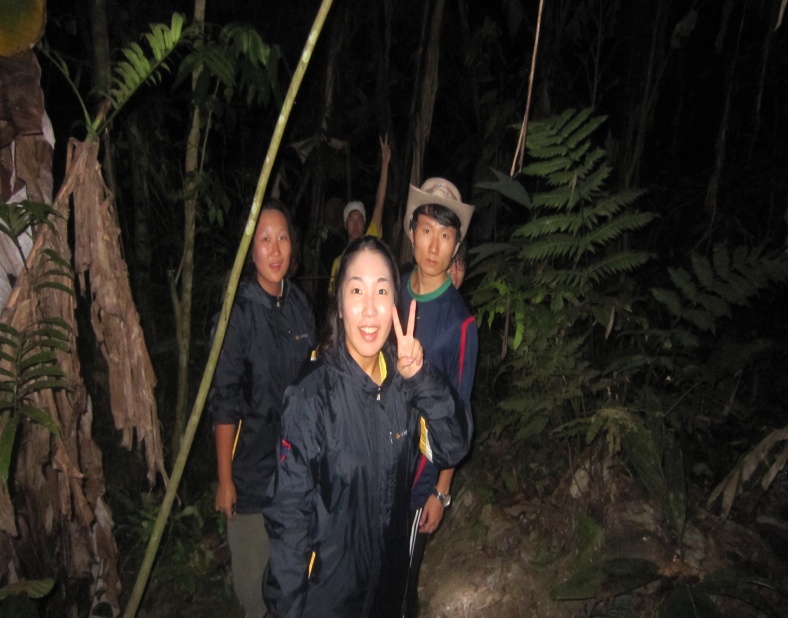 350ppm – 캄보디아 여행중,그리고 핸디 캠프에서 진행
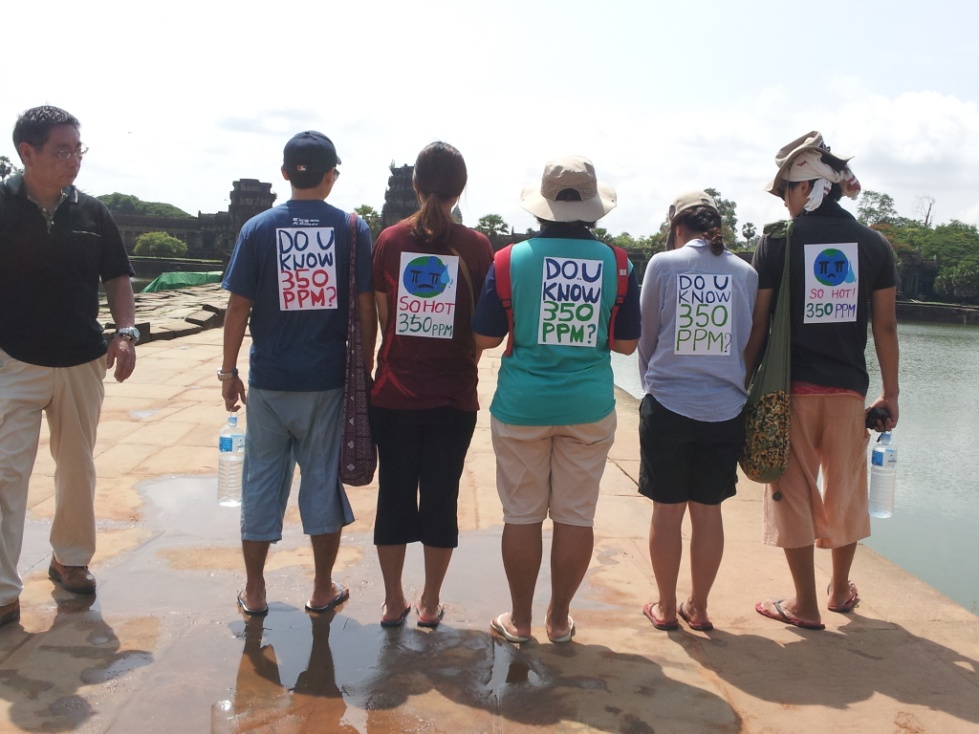 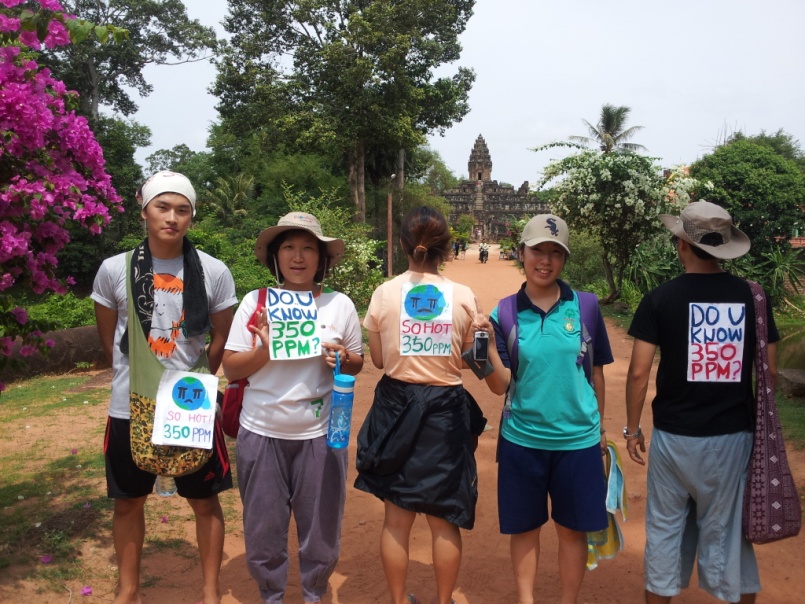 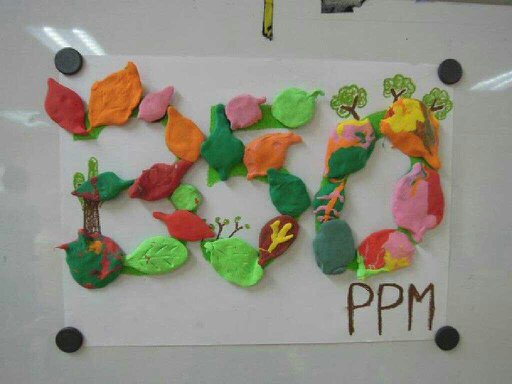 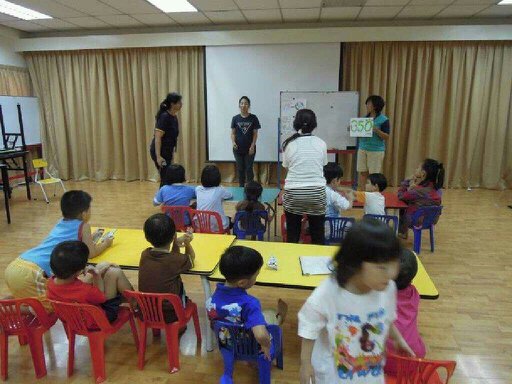 귀국 보고회 – 구미 YMCA에서
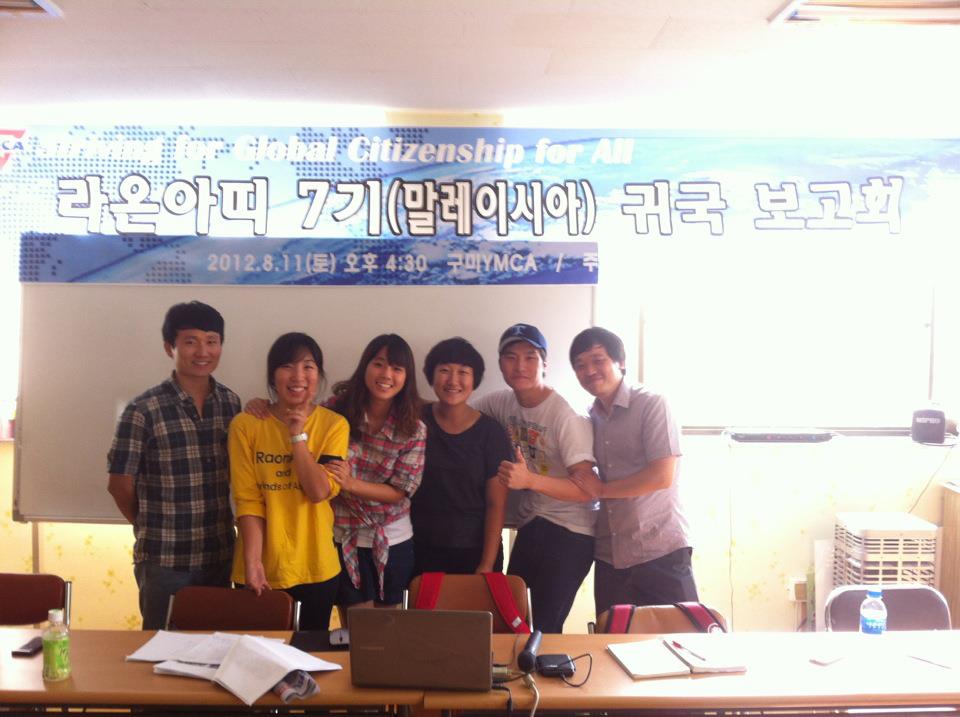 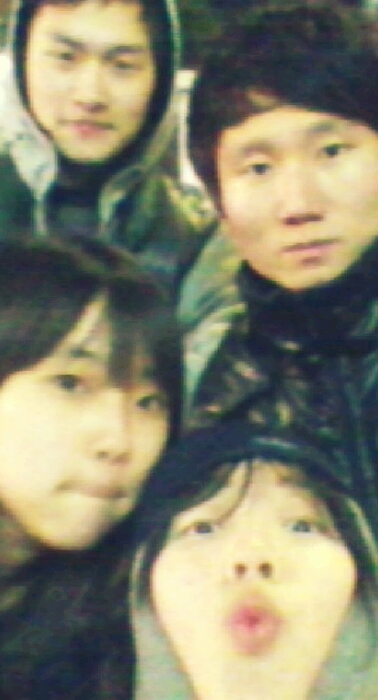 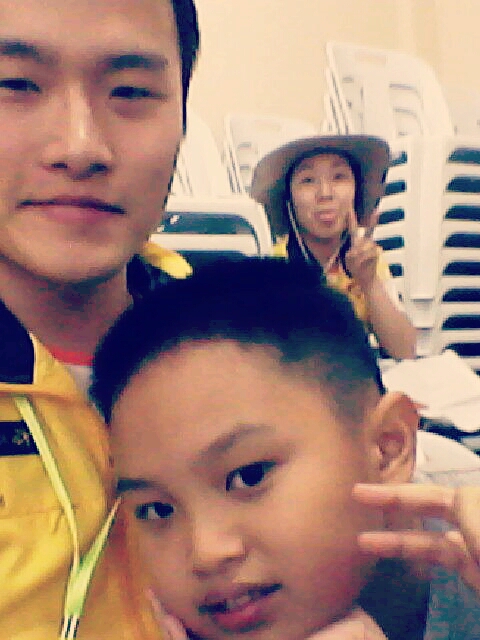 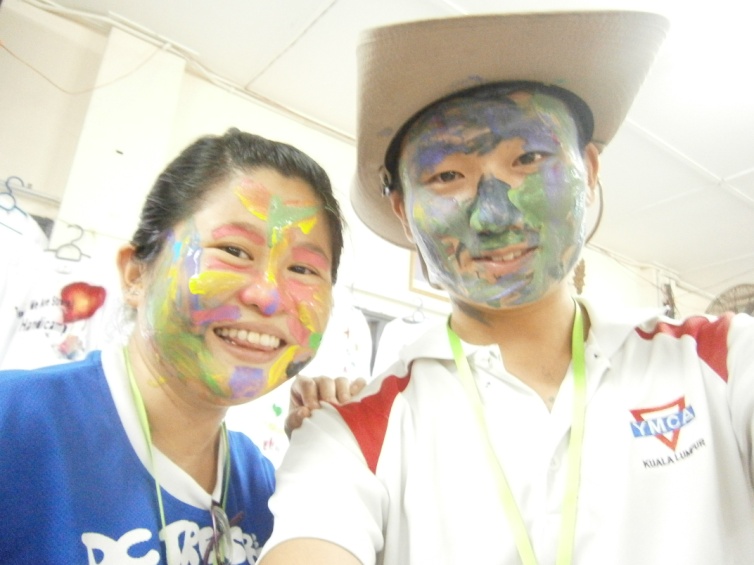 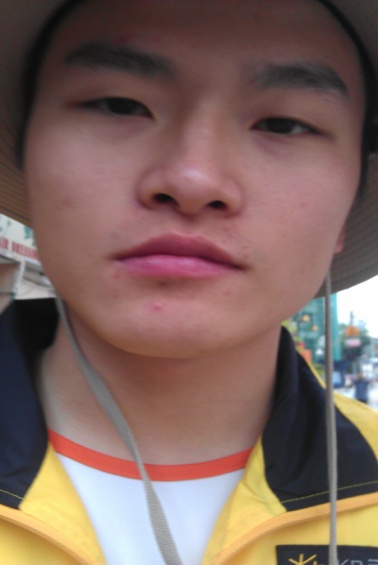 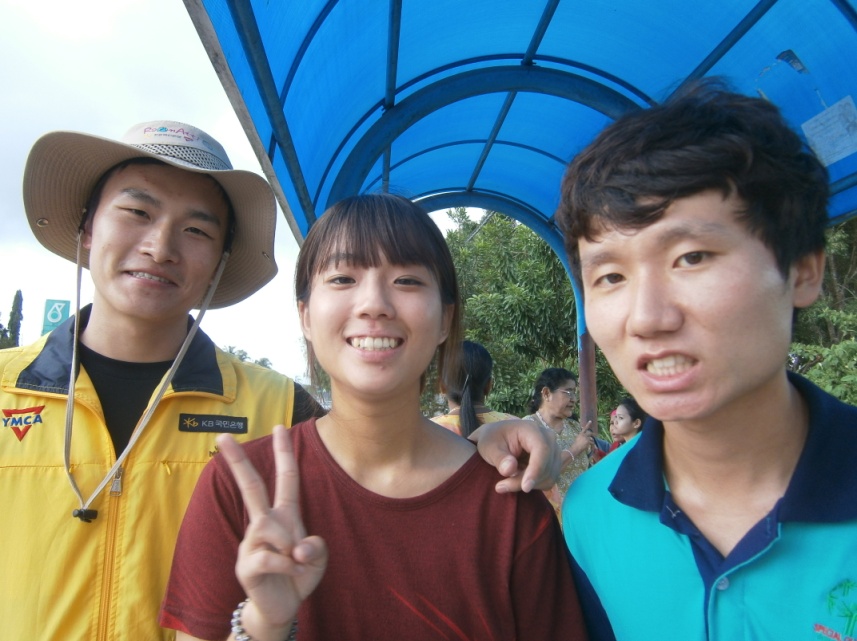 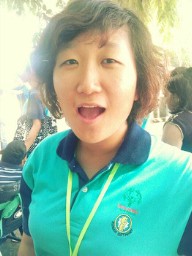 들어주셔서 감사합니다
            
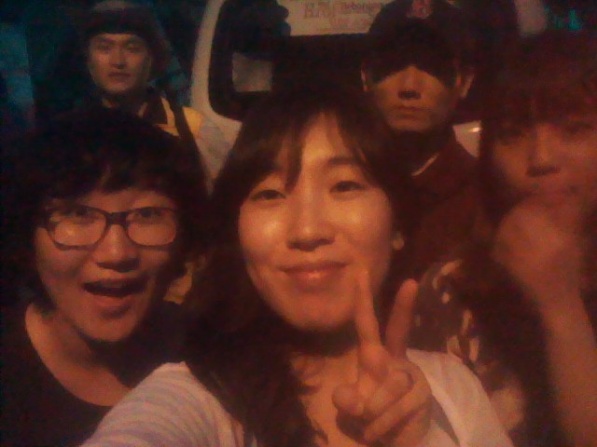 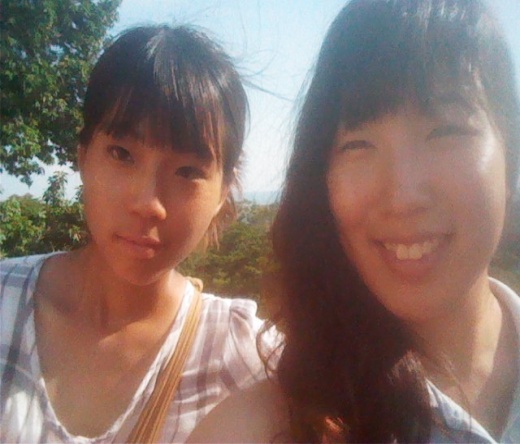 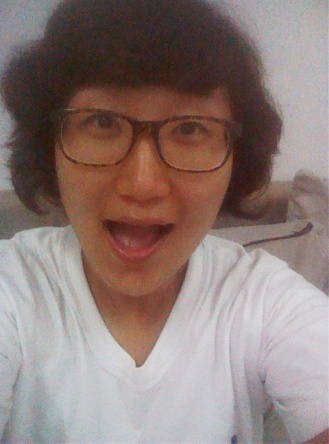 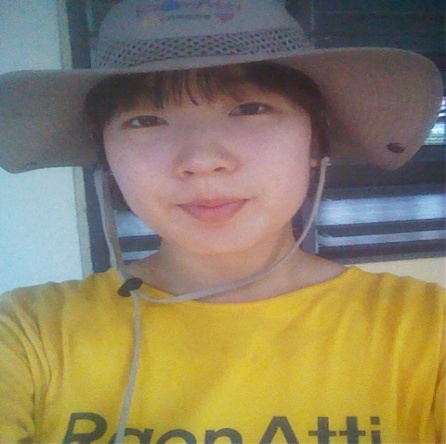 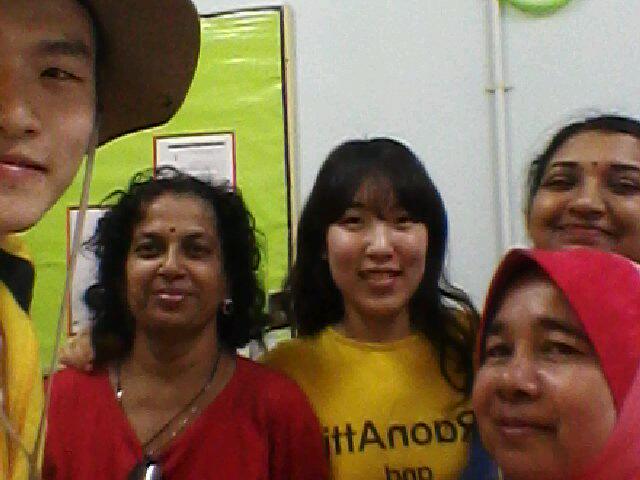